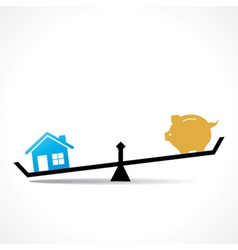 Математика
2 клас
Дія ділення
Урок 88
Перетворення іменованих чисел Розв’язування і порівняння задач.
Налаштування на урок
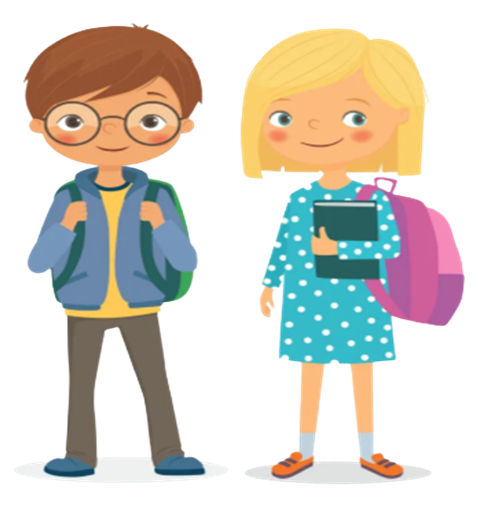 Дзвоник дзвенить, не стихає,
Школярів усіх скликає:
Гей, до класу поспішайте,
На місця свої сідайте.
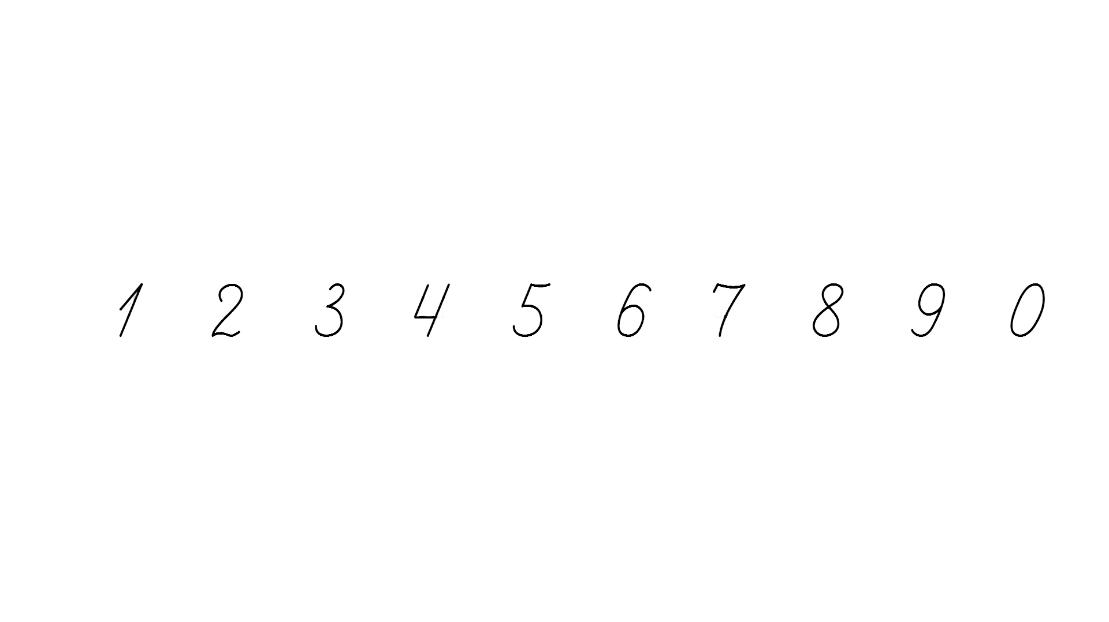 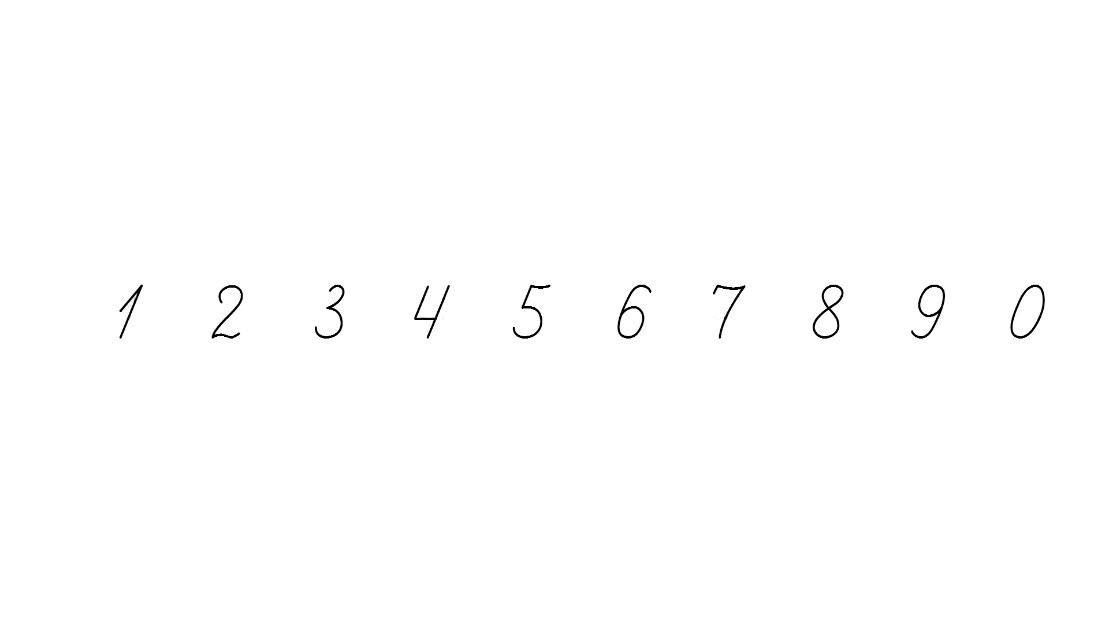 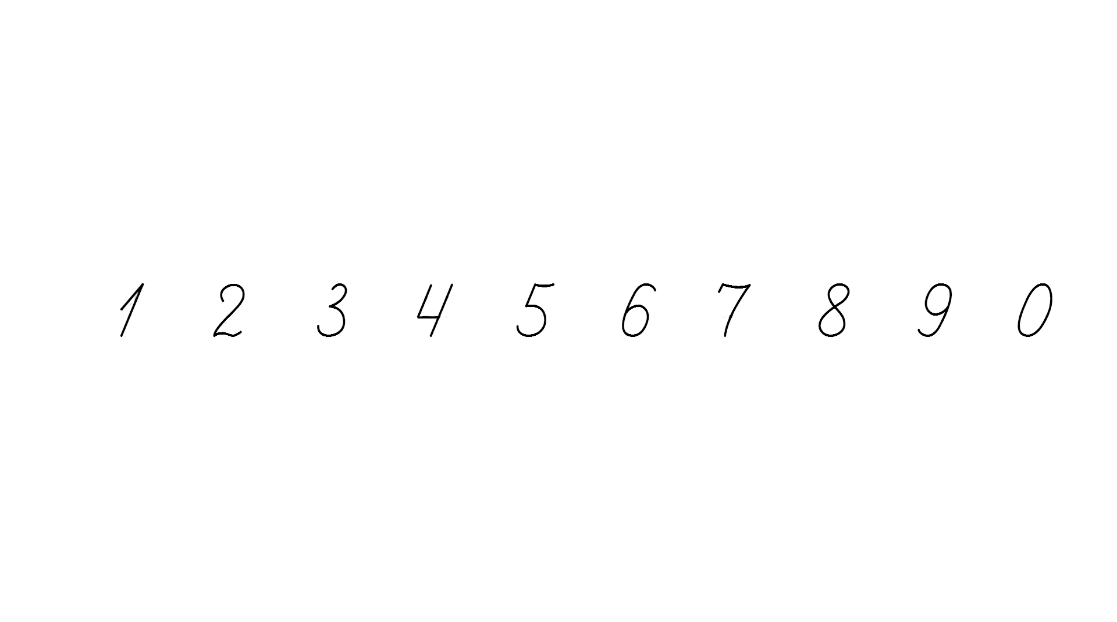 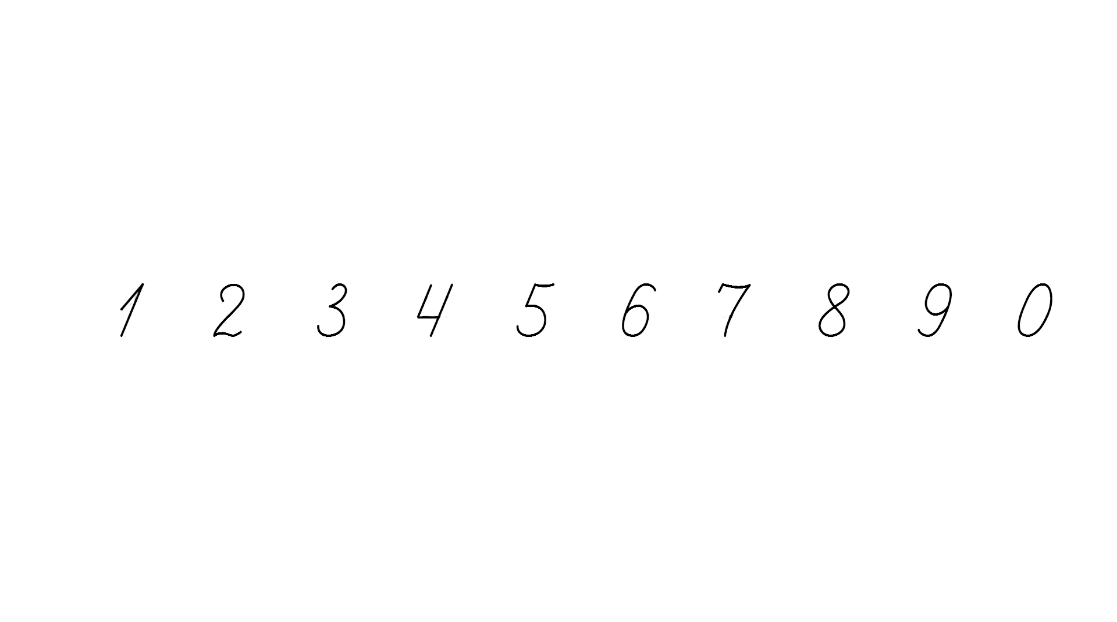 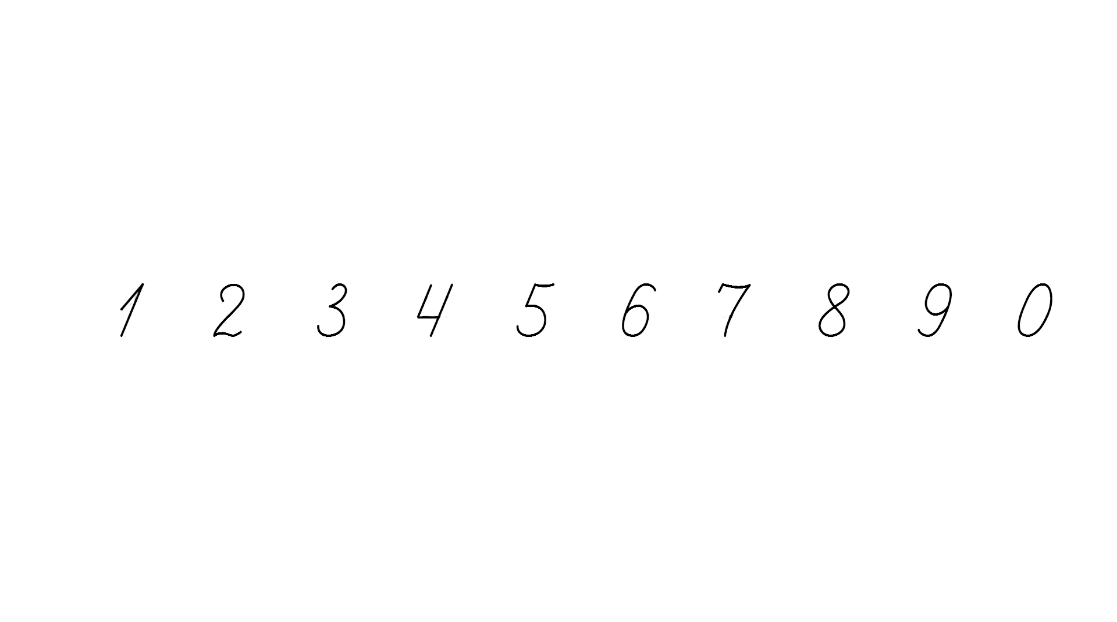 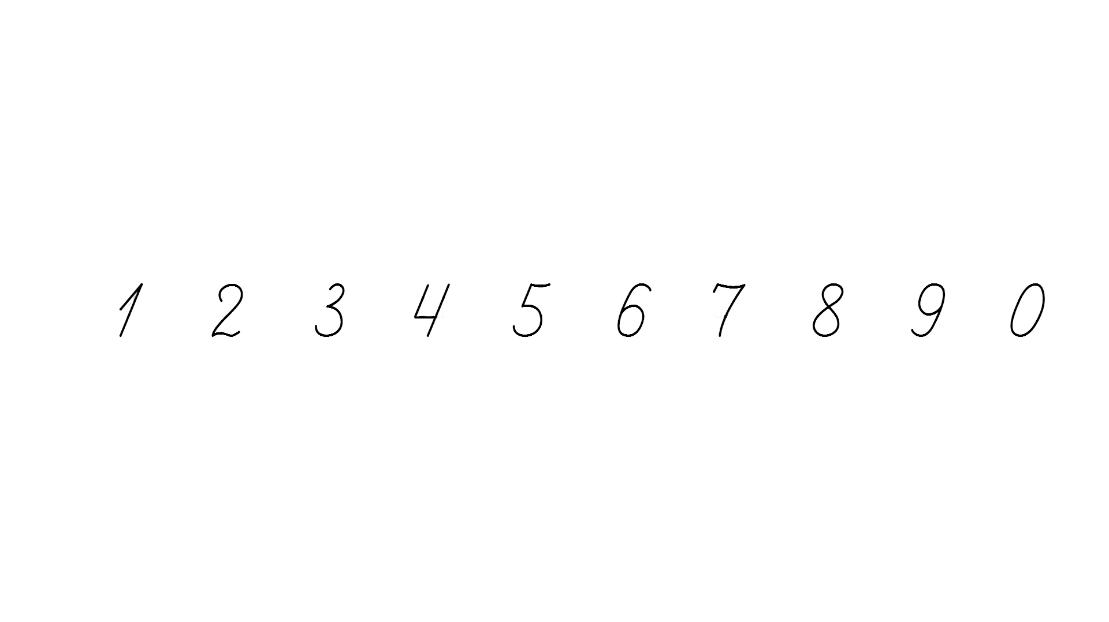 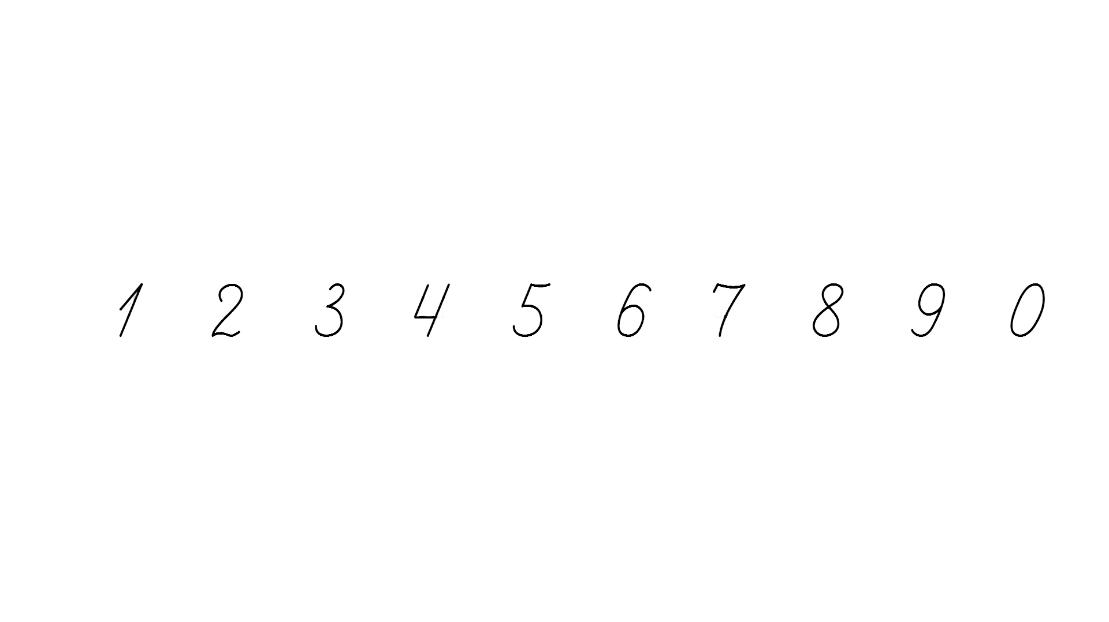 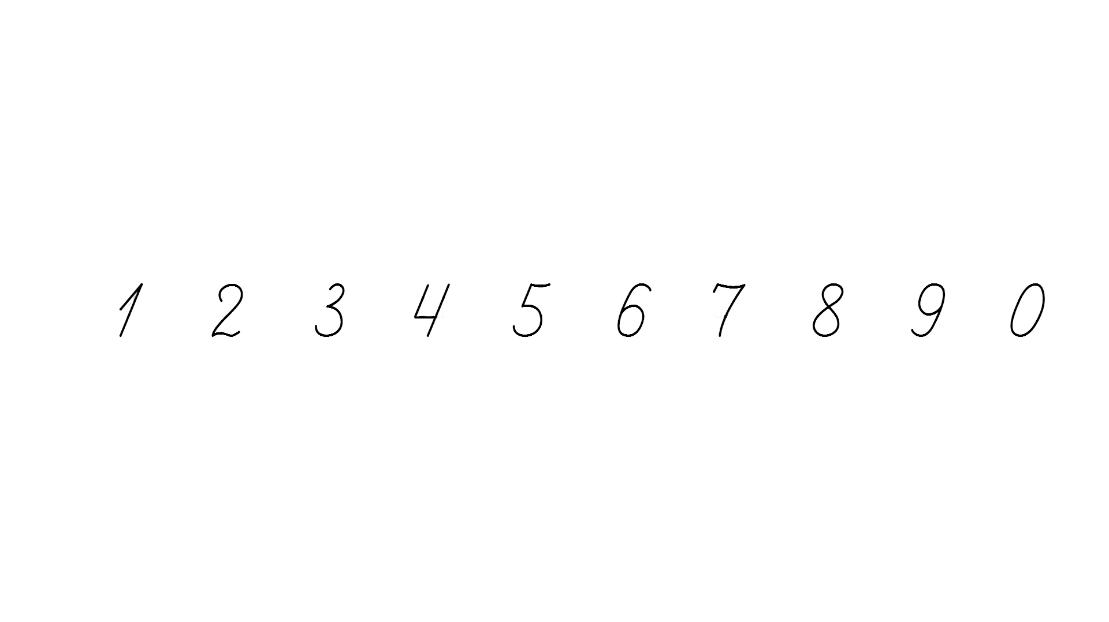 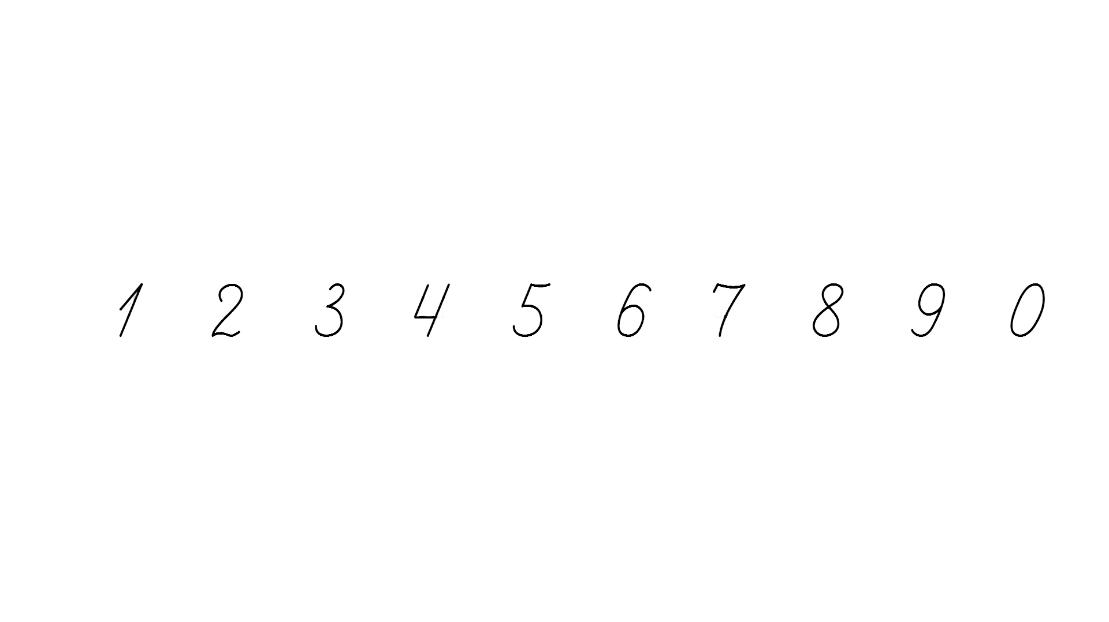 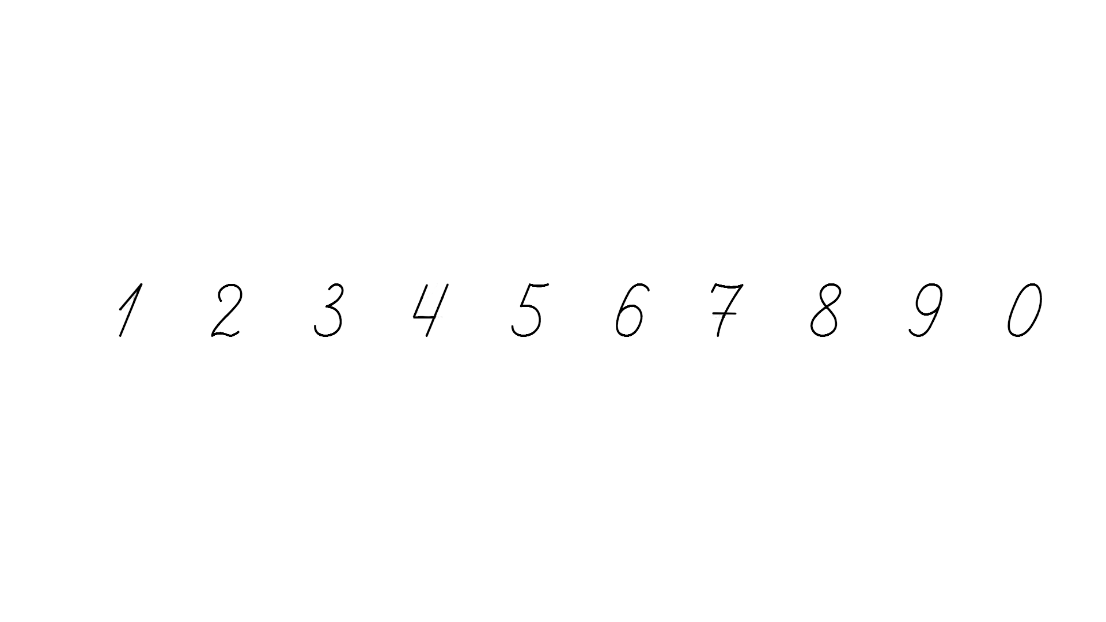 Робота в зошиті
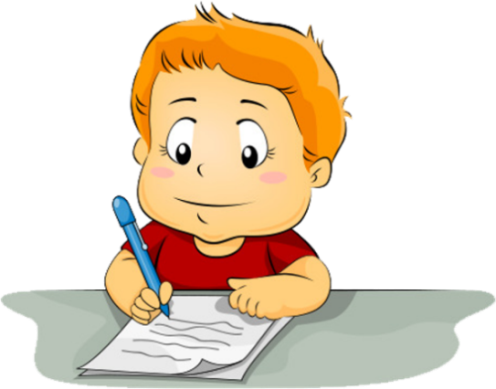 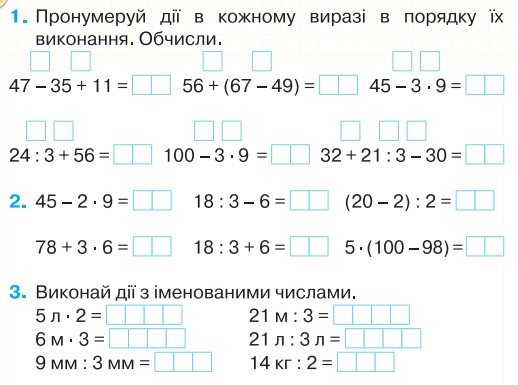 Сторінка
54
План уроку
Усний рахунок
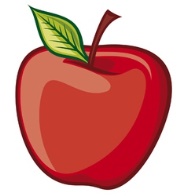 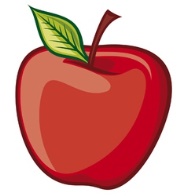 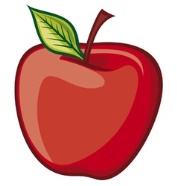 3·7 = 21
21:3 = 7
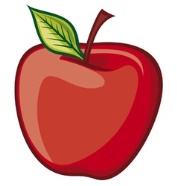 6 : 3 = 2
3·6 = 18
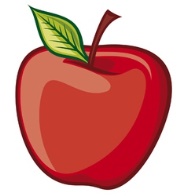 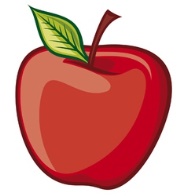 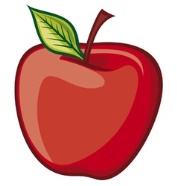 3·3 = 9
3·4 = 12
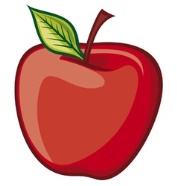 24:3 = 8
9 : 3 = 3
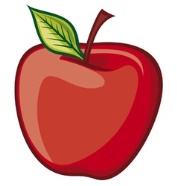 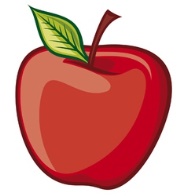 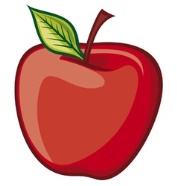 12:3 = 4
27:3 = 9
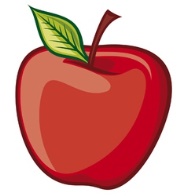 3·5 = 15
3·8 = 24
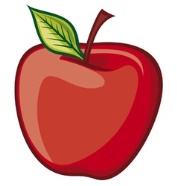 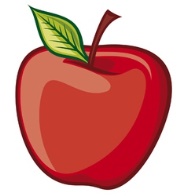 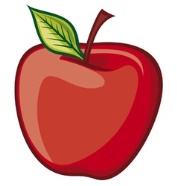 15:3 = 5
18:3 = 6
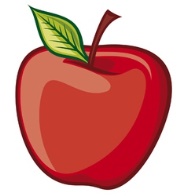 3·9 = 27
3·2 = 6
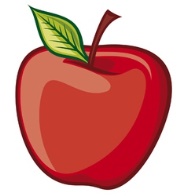 3:3 = 1
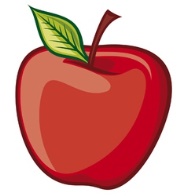 30:3 = 10
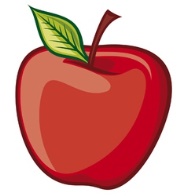 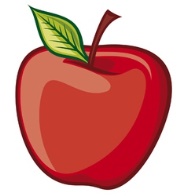 3·1 = 3
3·10 = 30
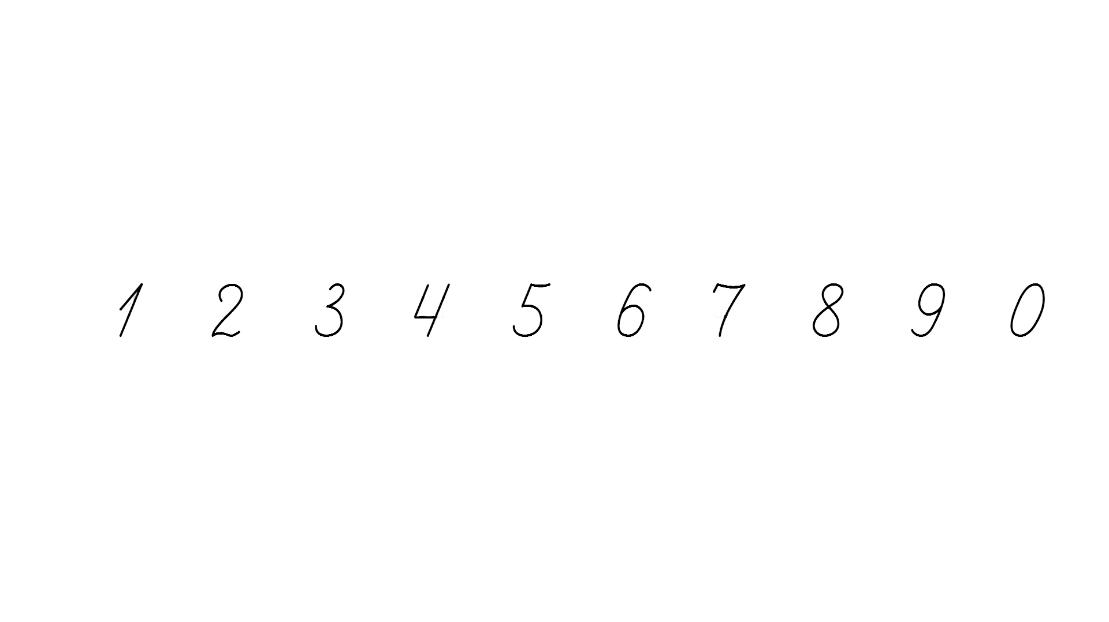 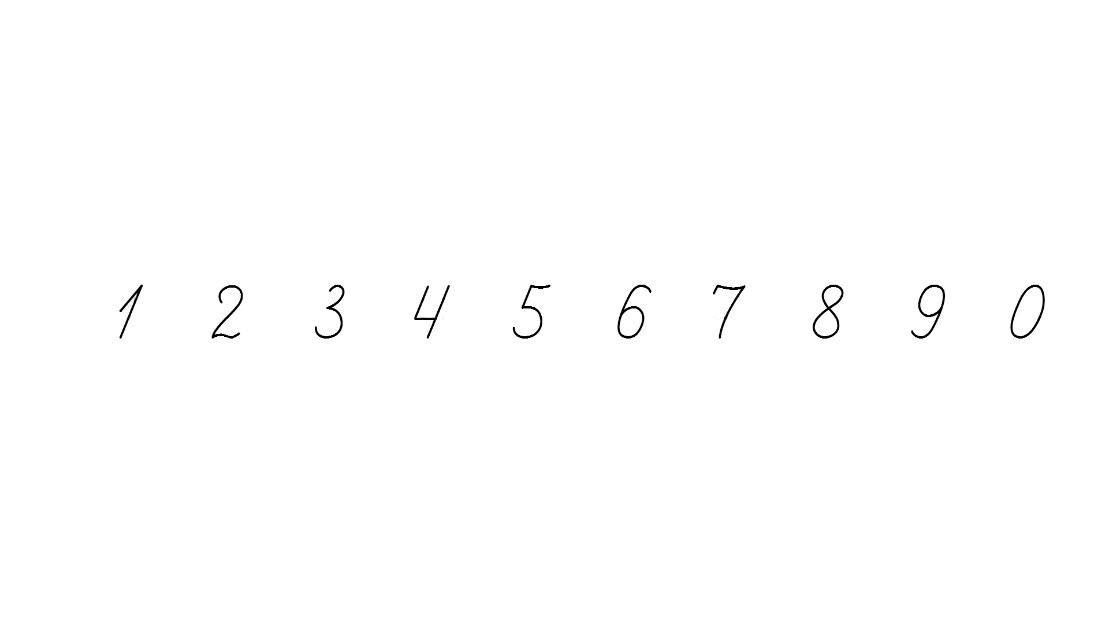 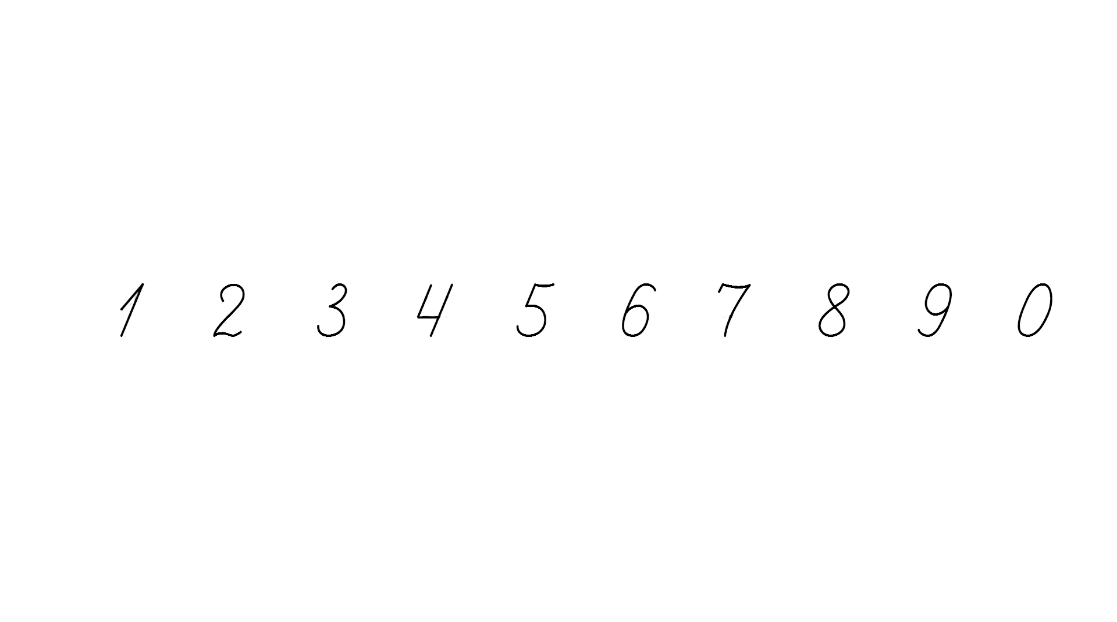 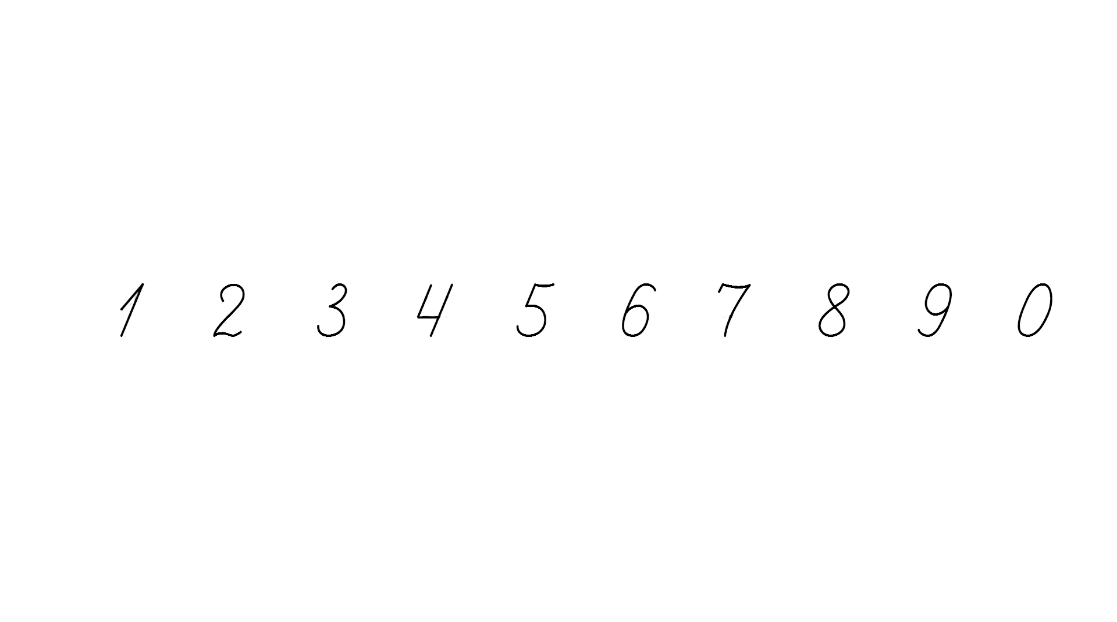 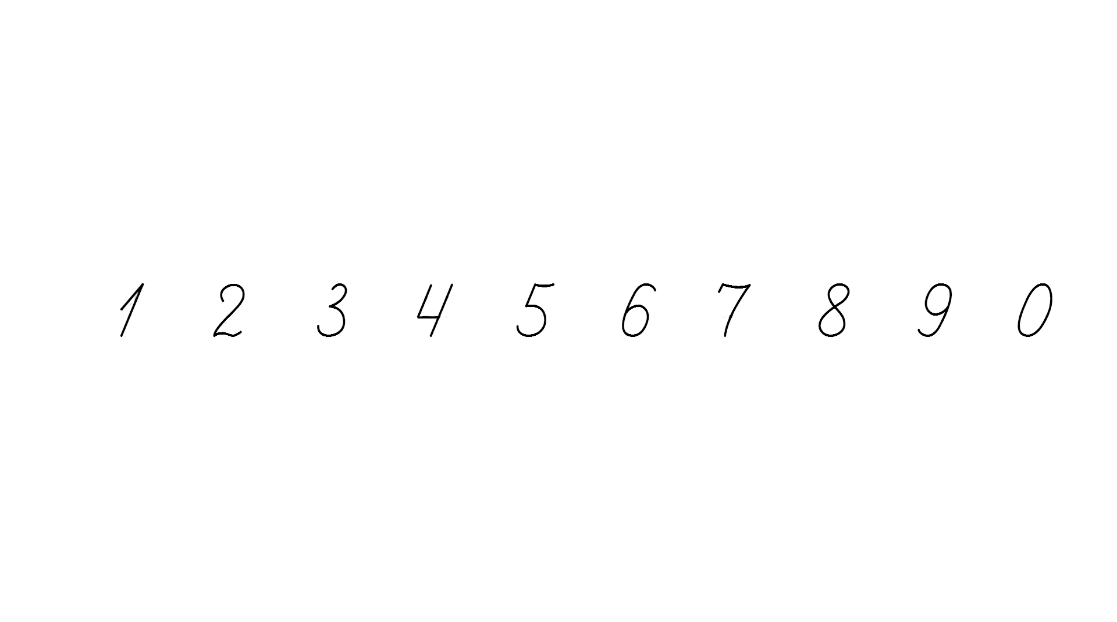 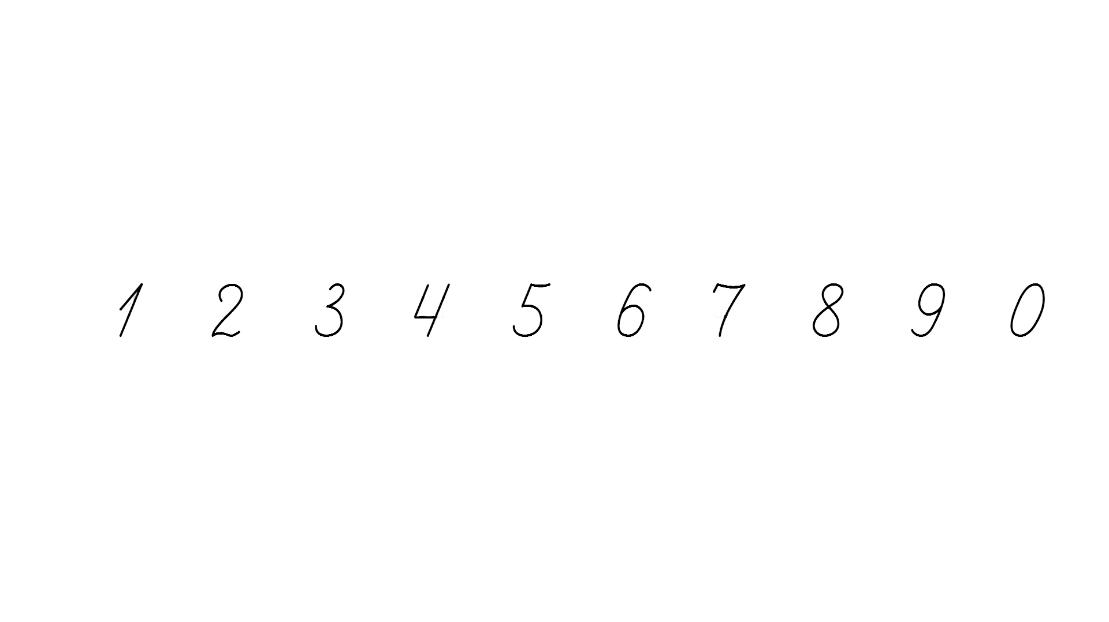 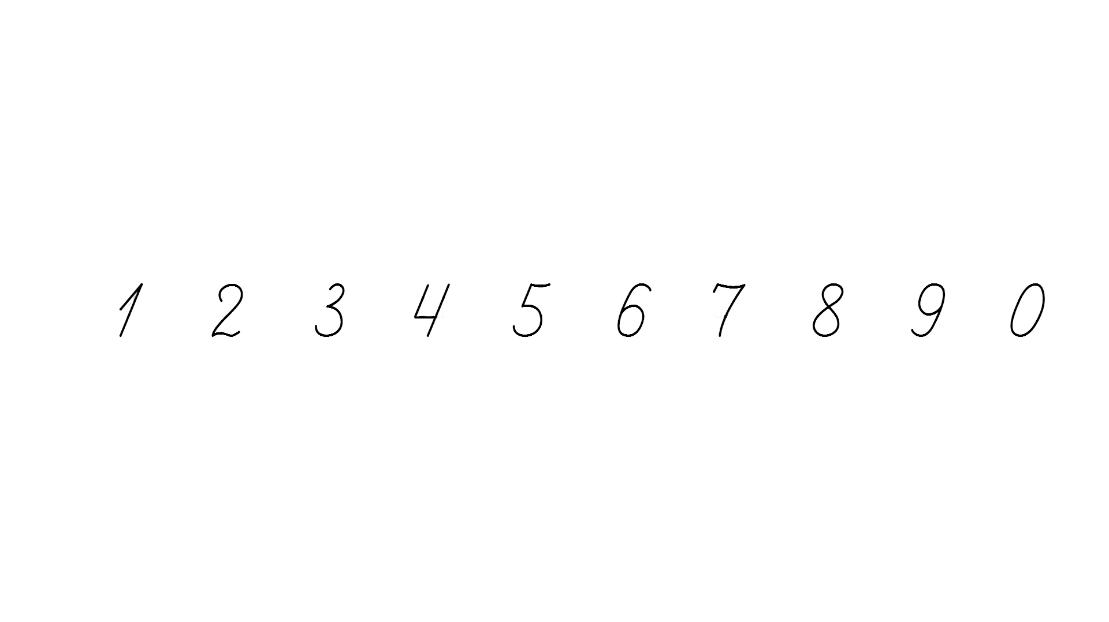 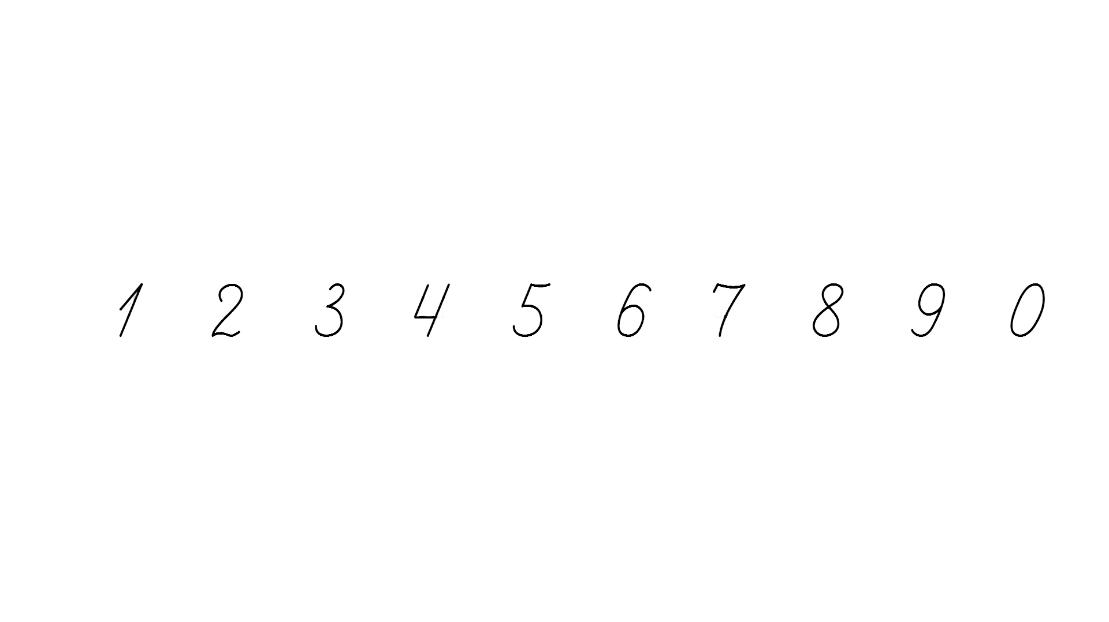 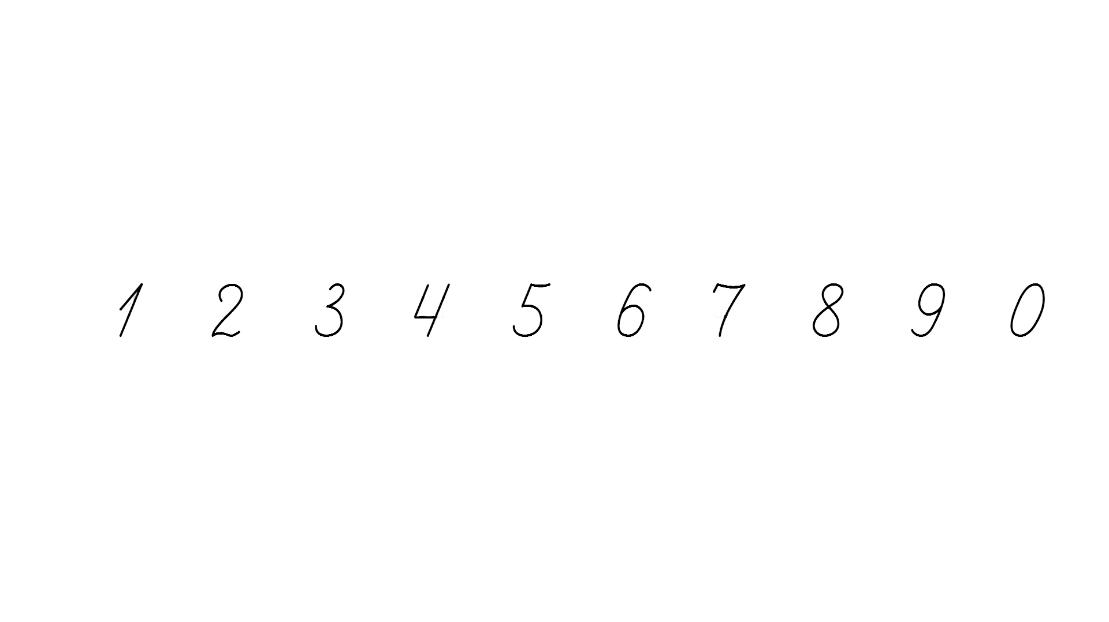 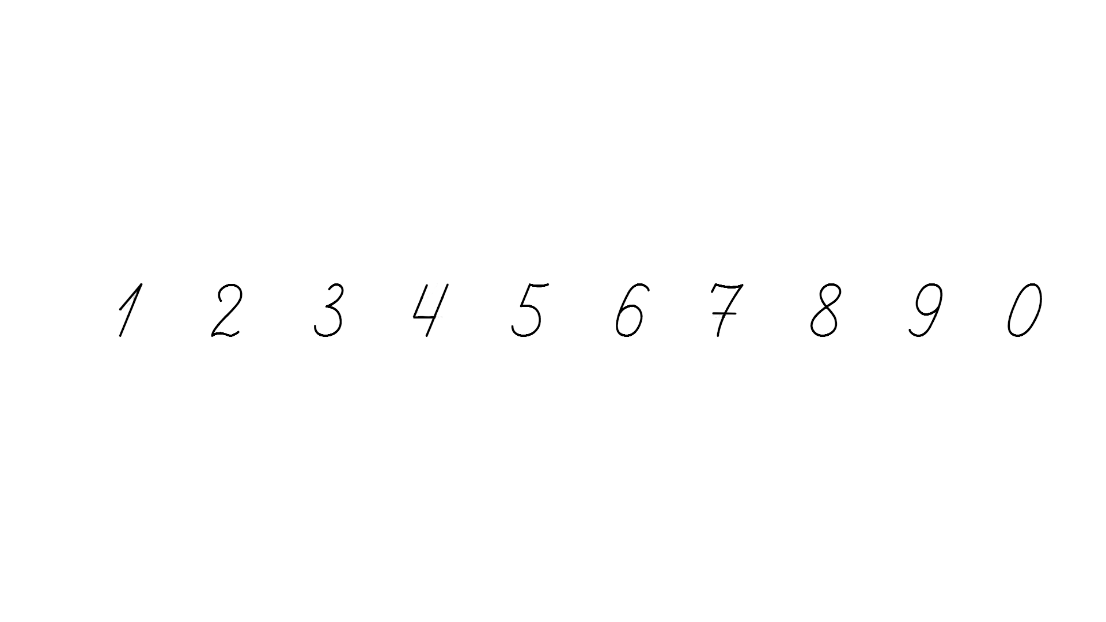 Усний рахунок «Кольорова вежа»
45-36=
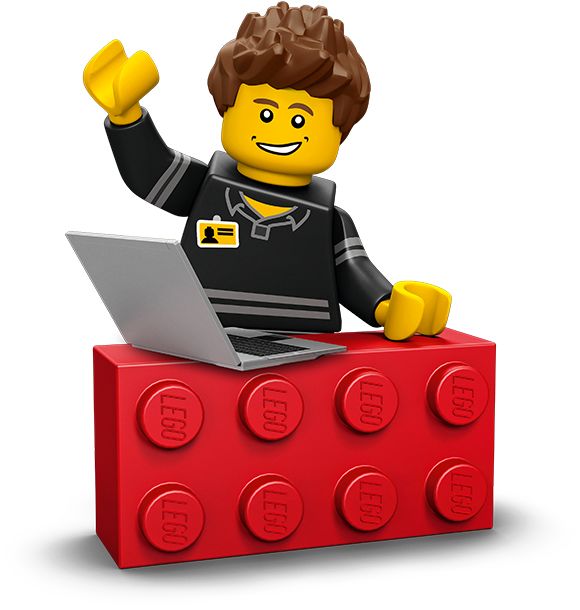 45+36=
32-18=
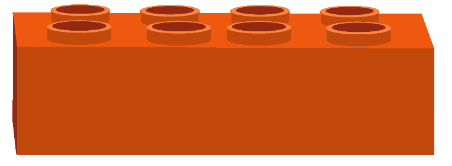 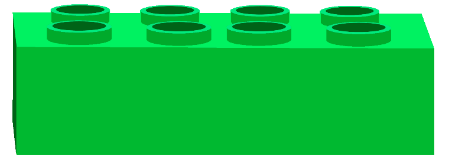 15
92
32+18=
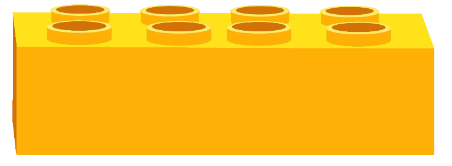 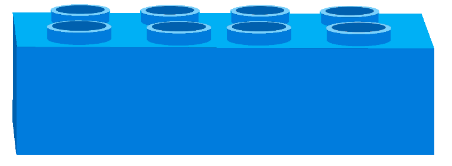 81
14
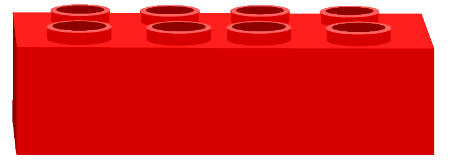 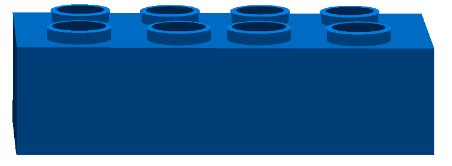 50
9
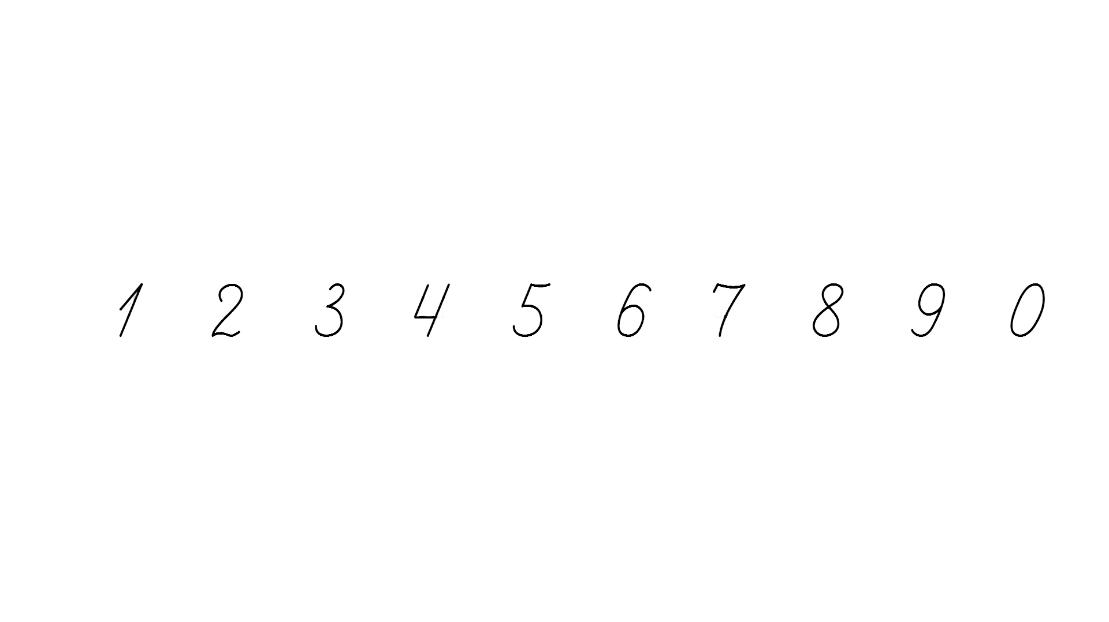 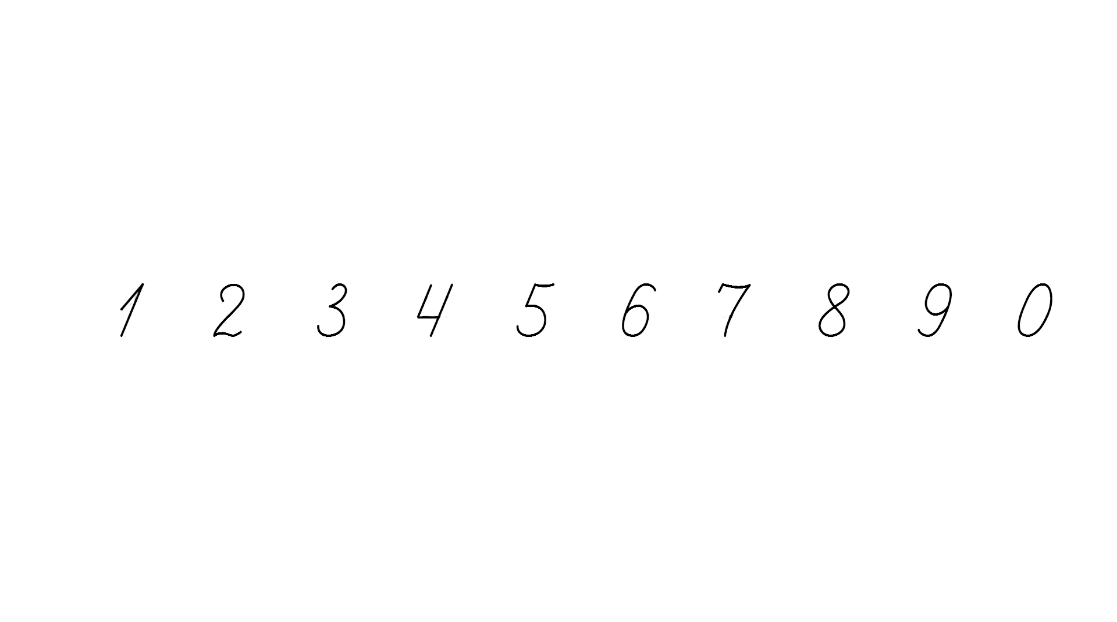 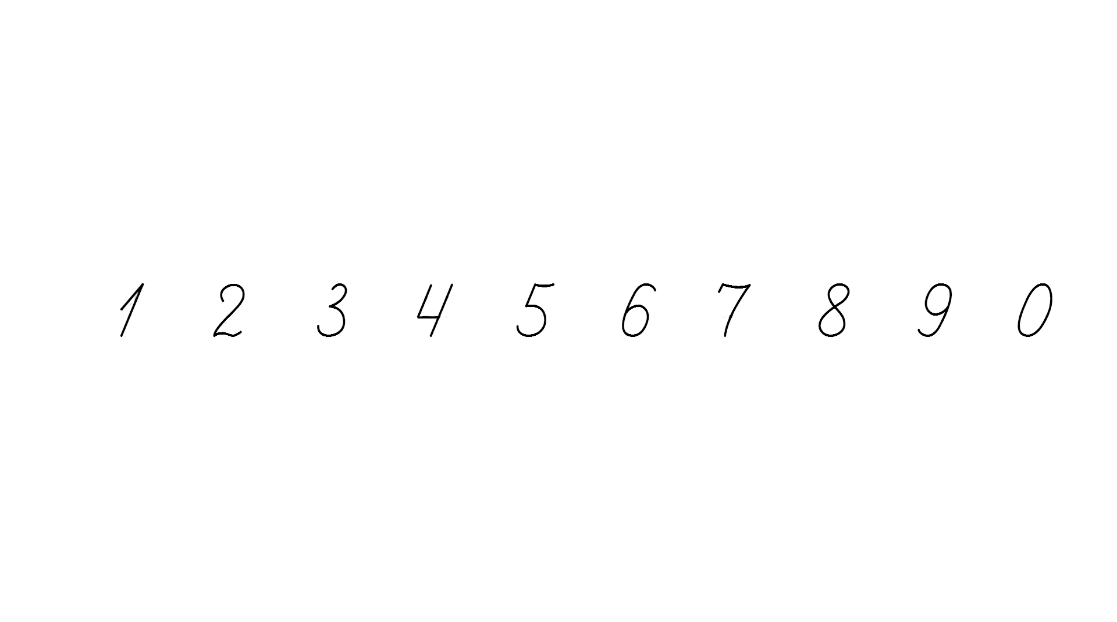 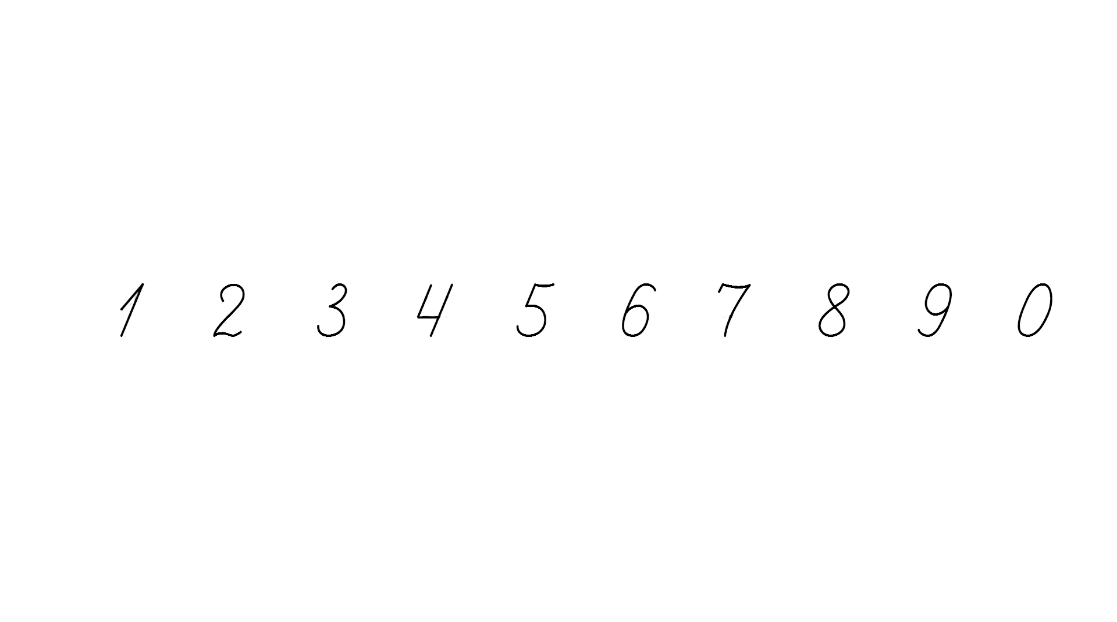 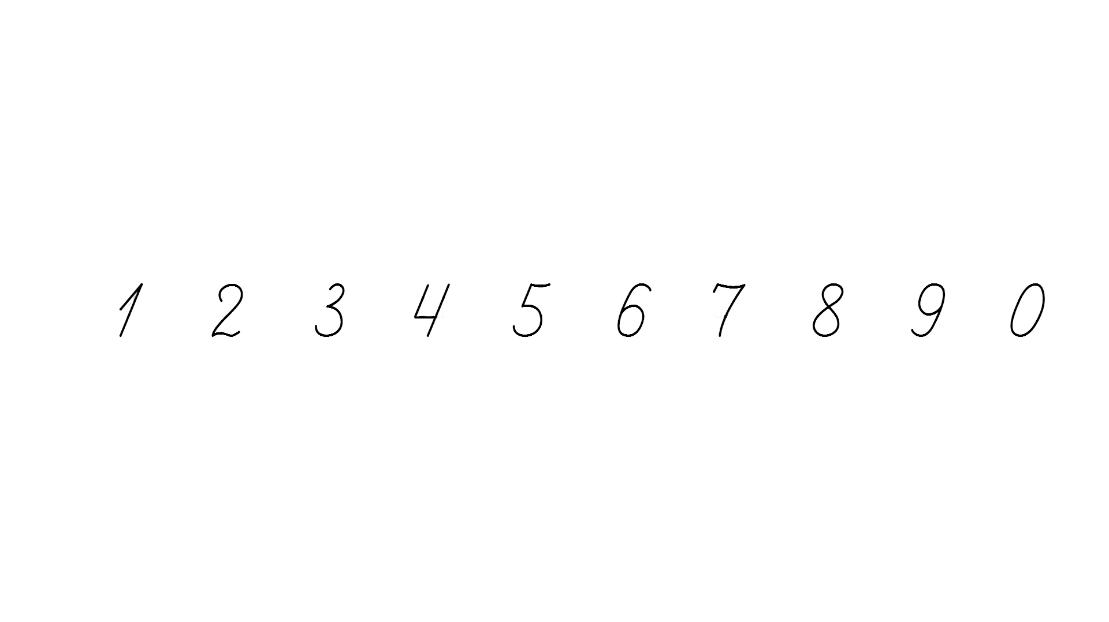 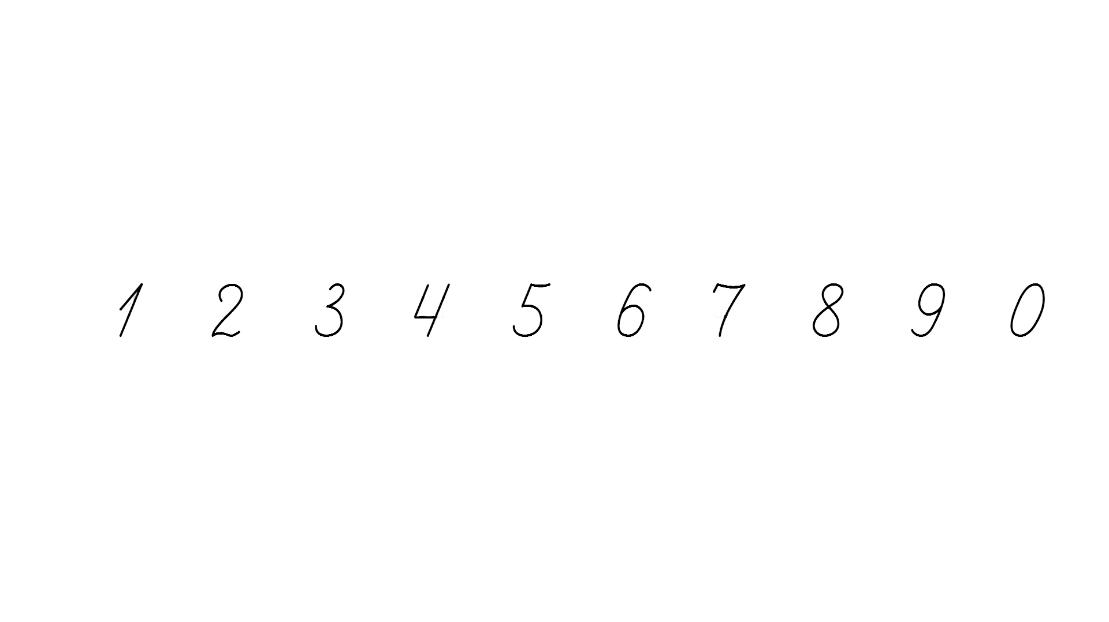 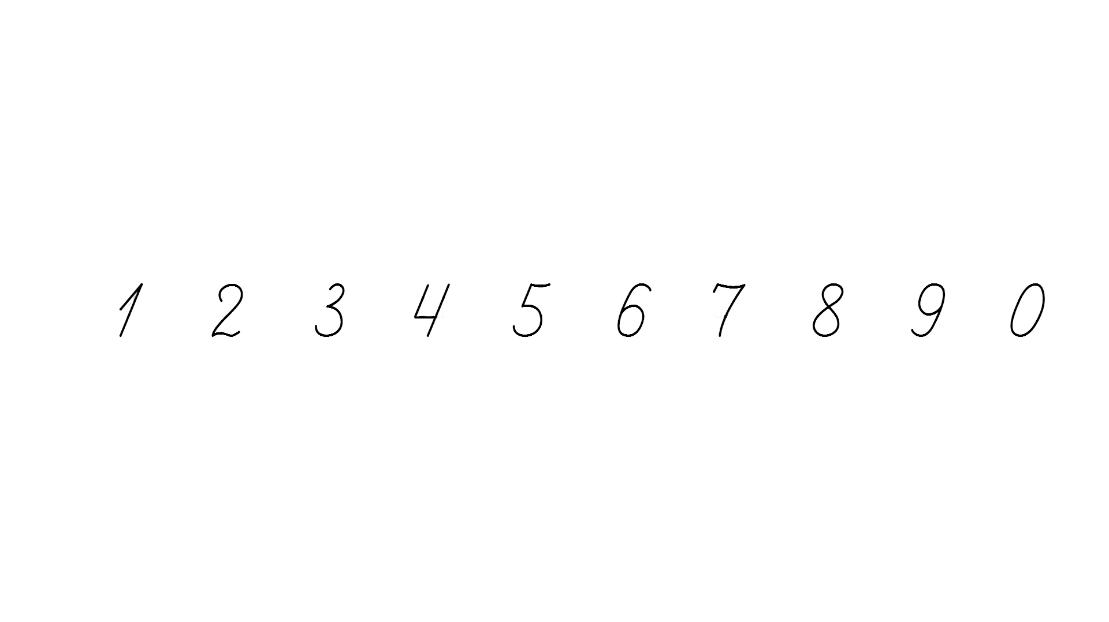 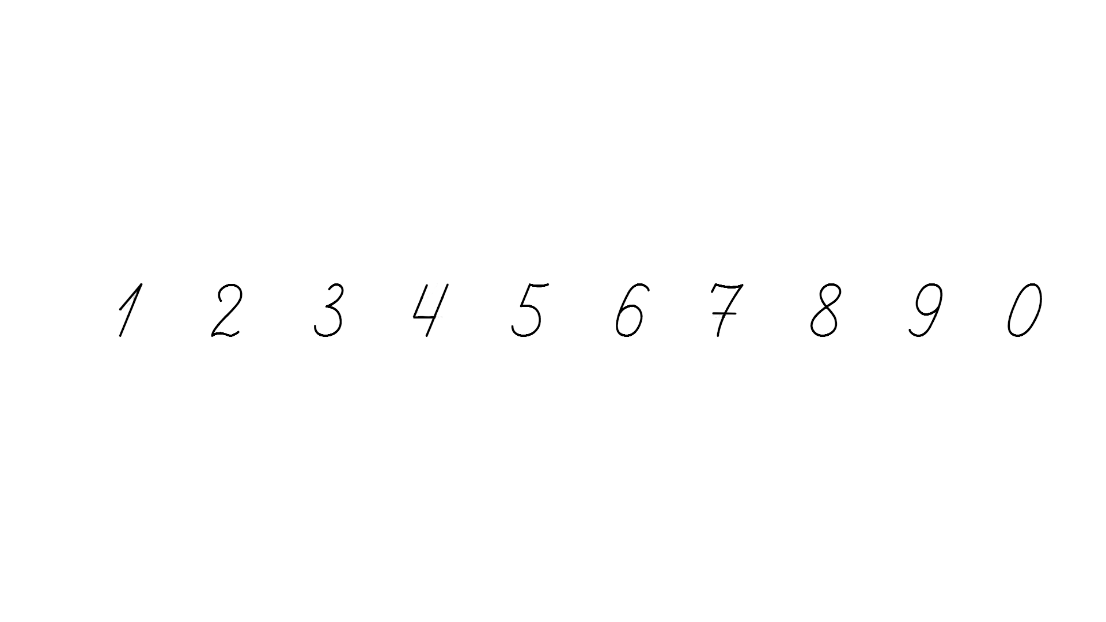 Прочитай і обчисли усно
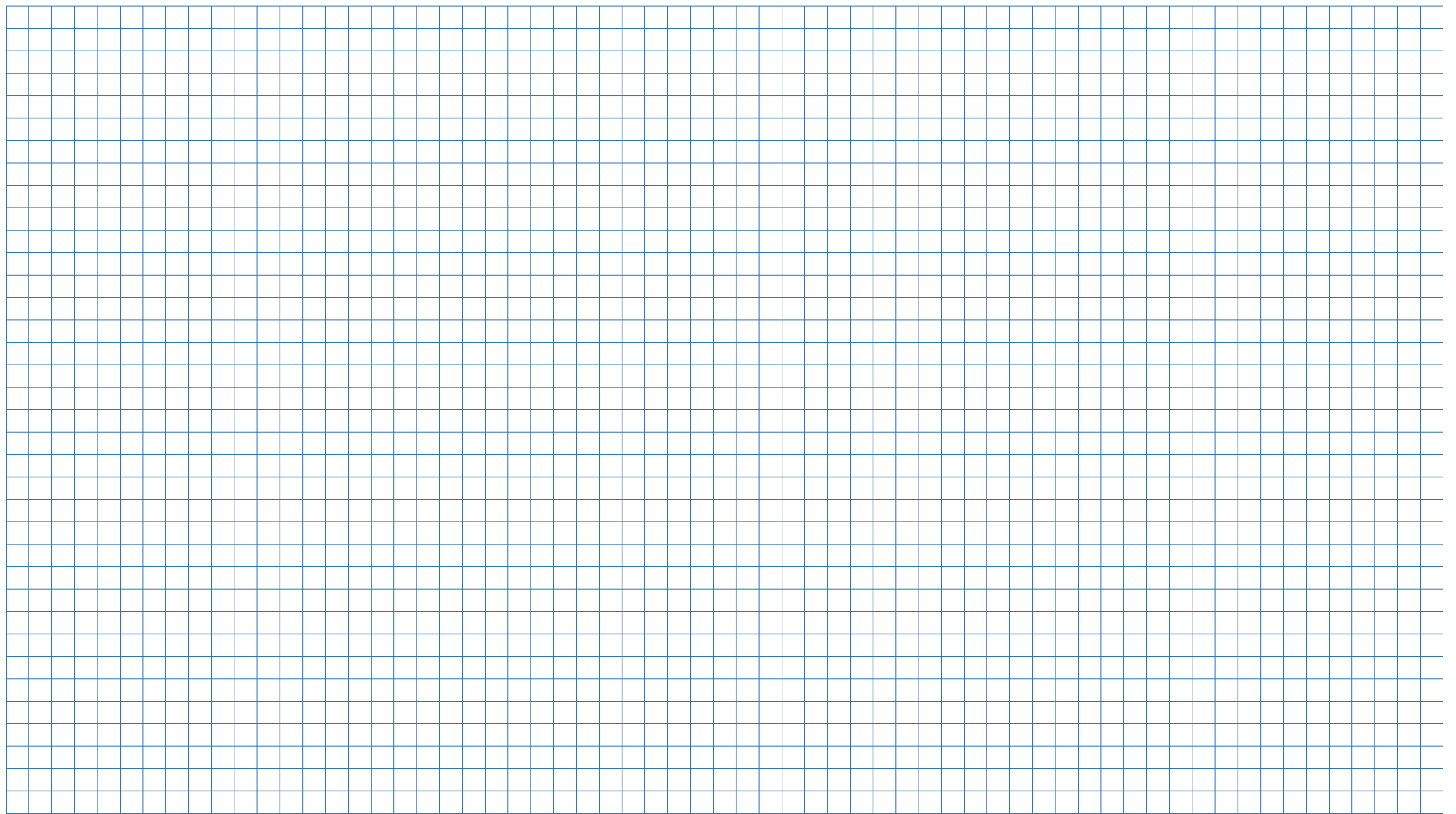 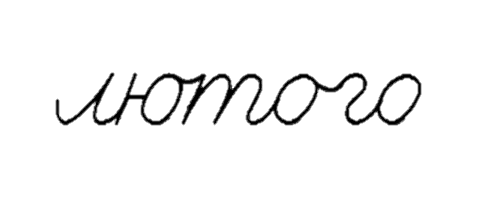 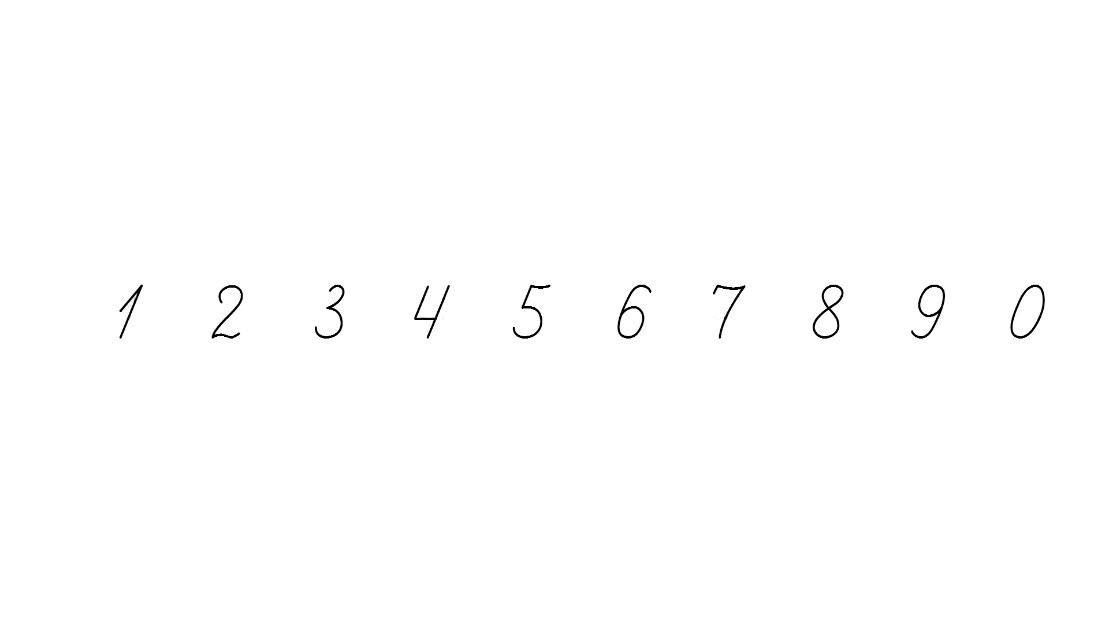 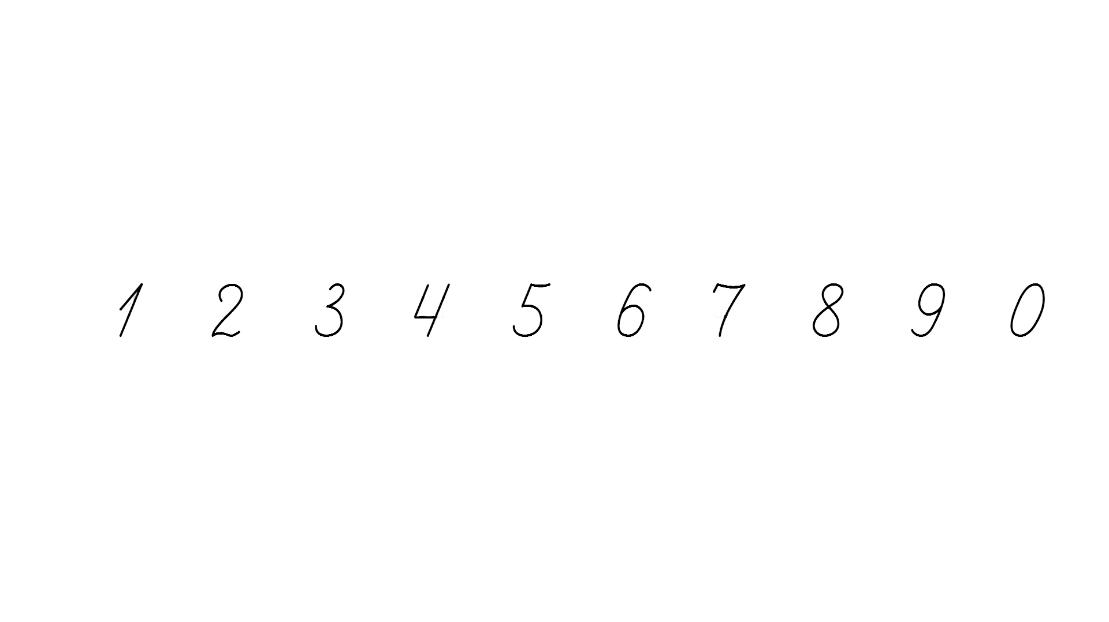 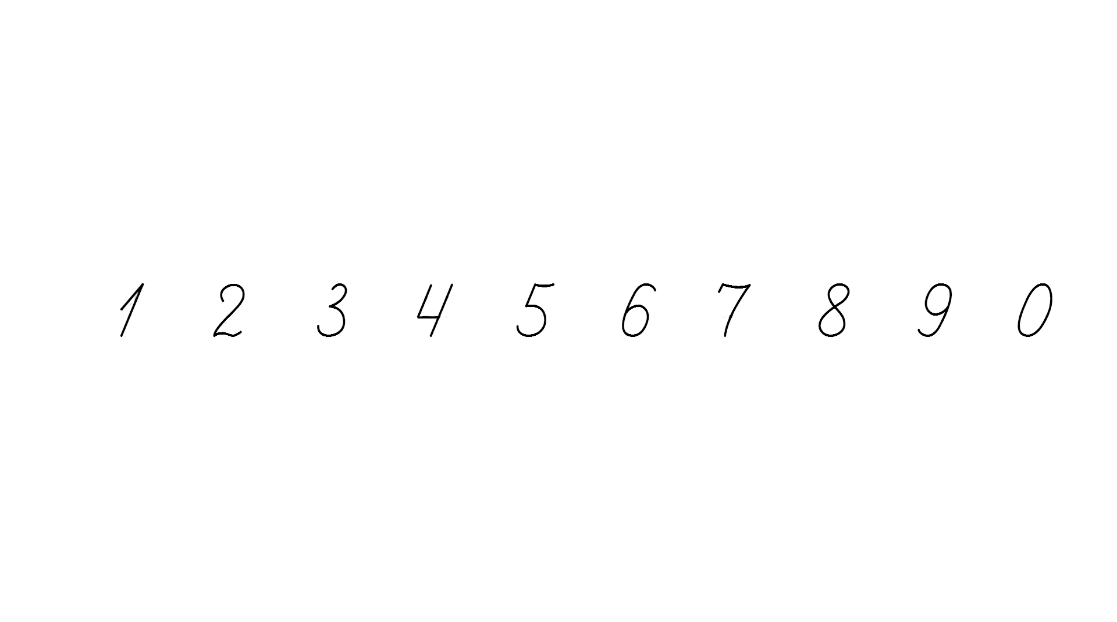 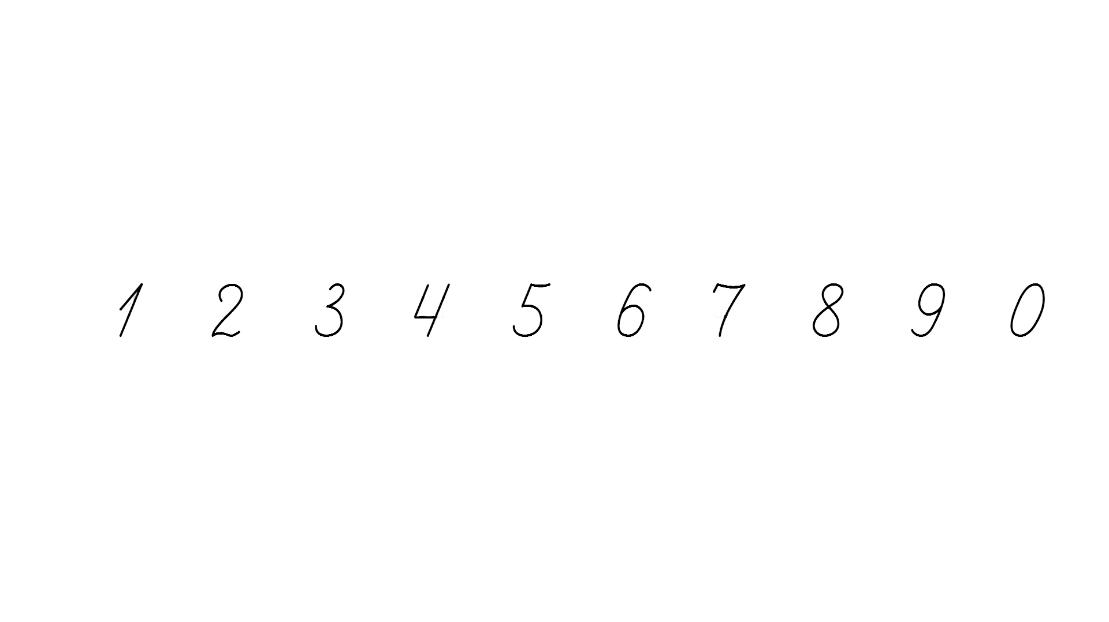 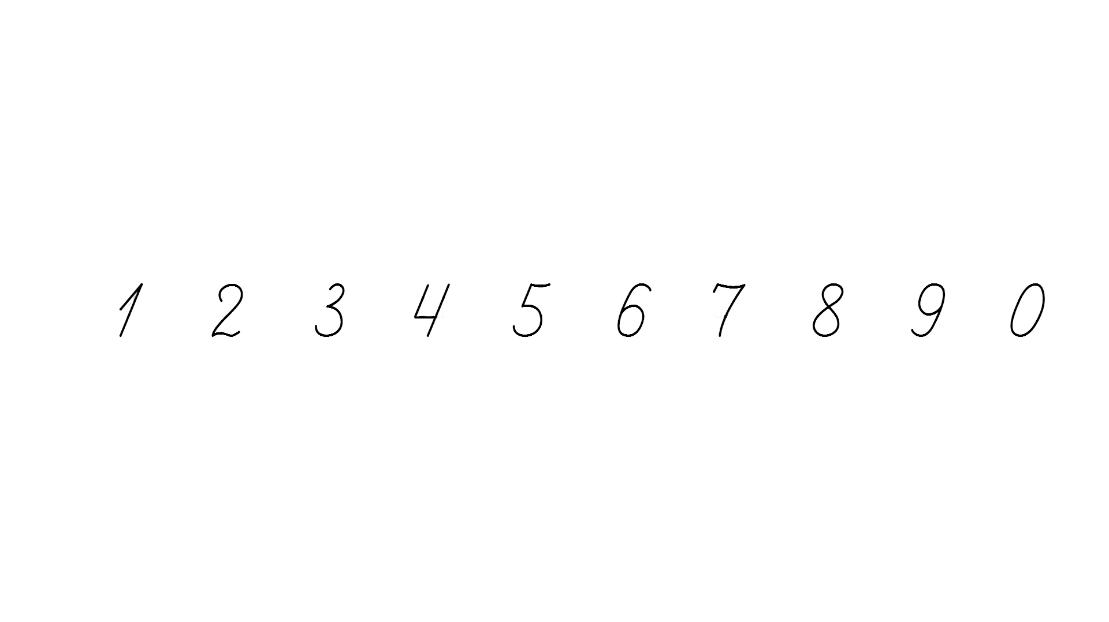 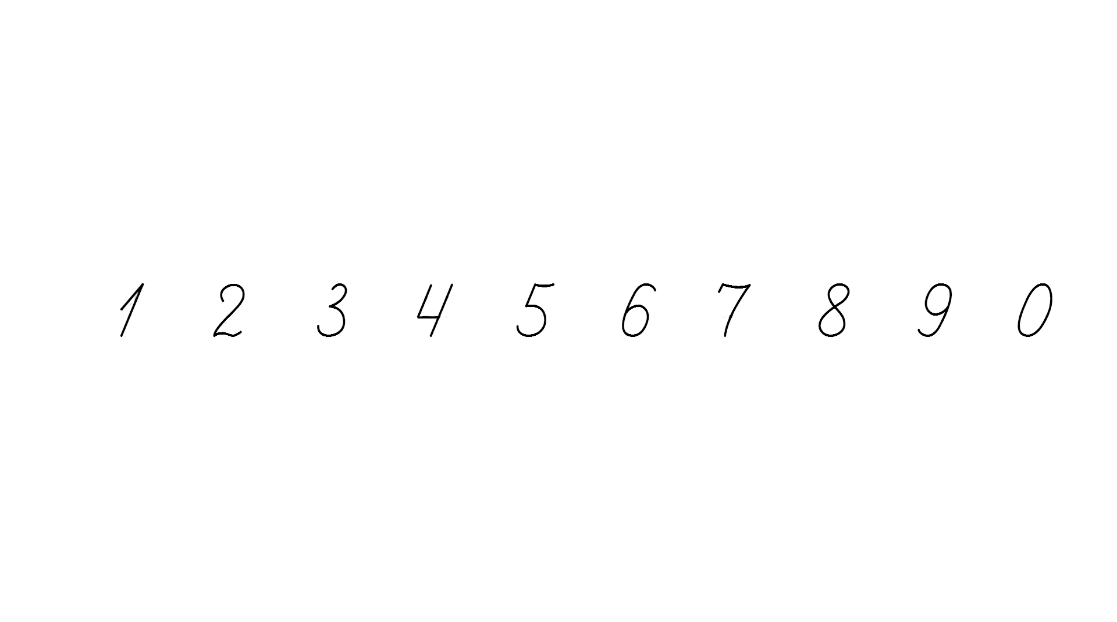 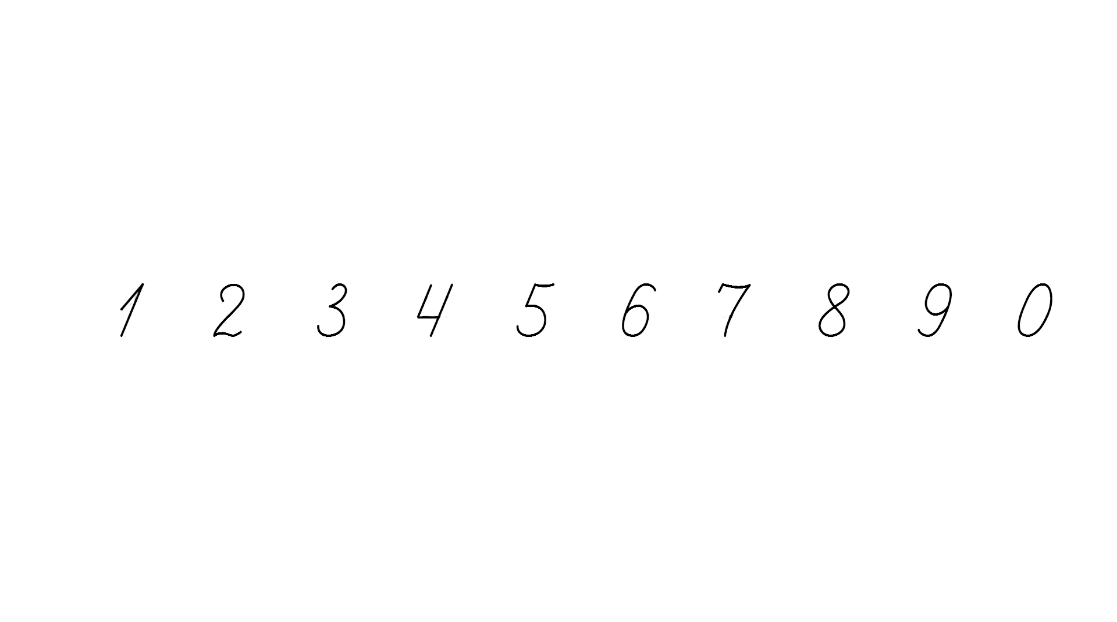 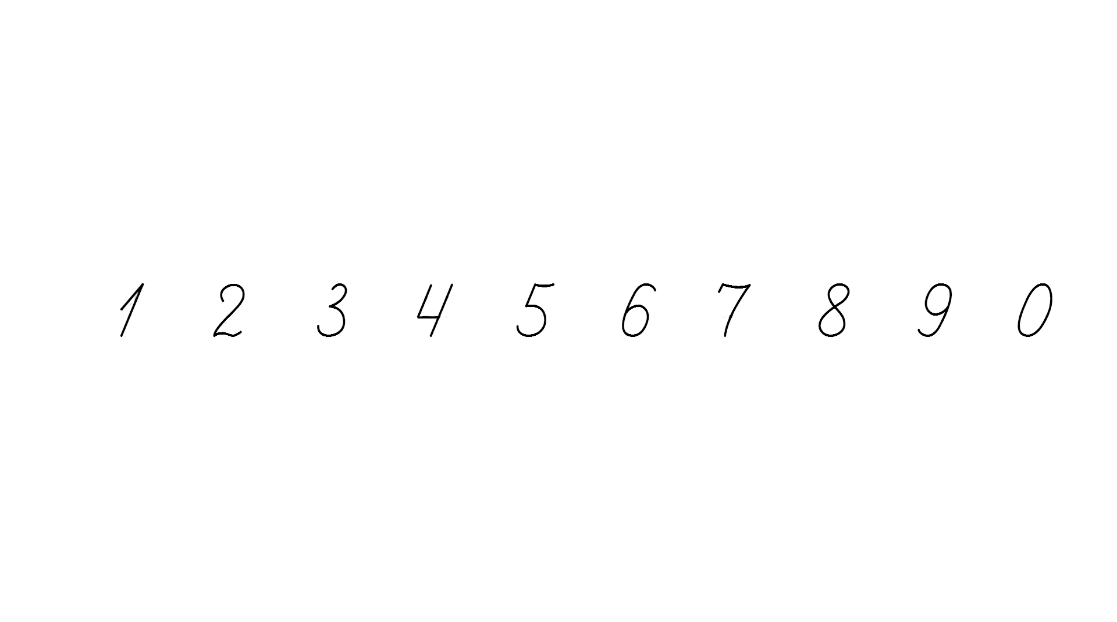 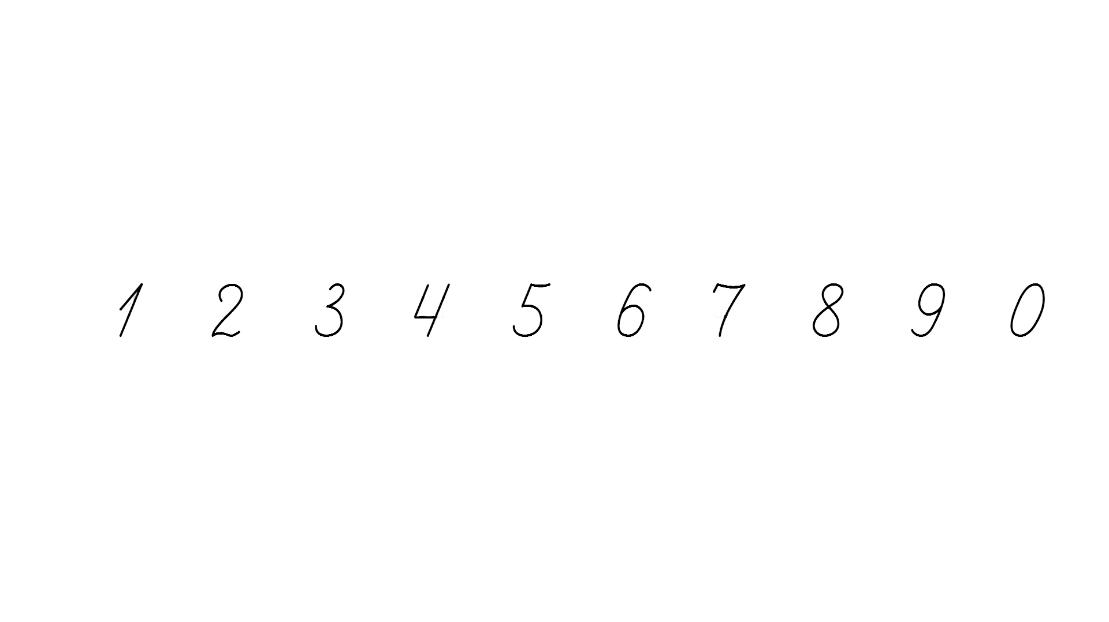 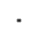 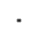 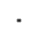 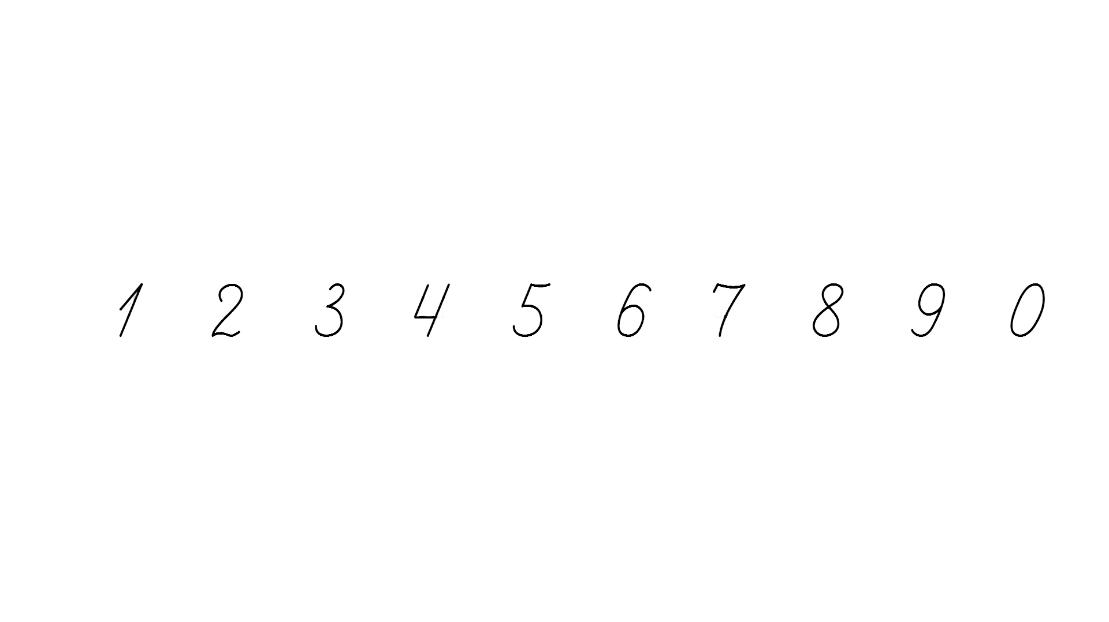 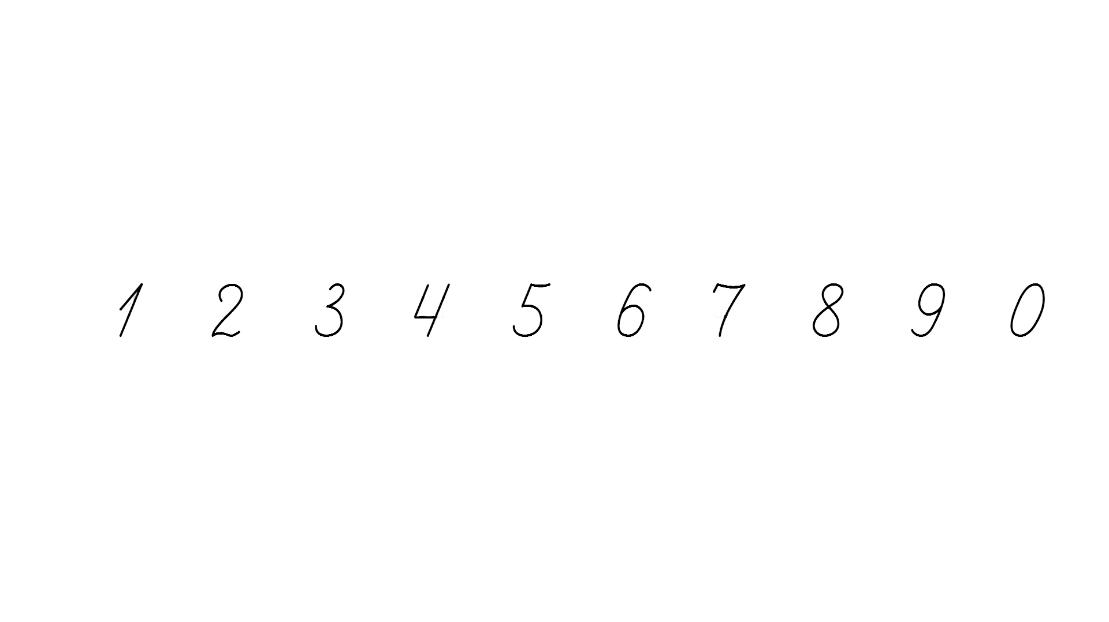 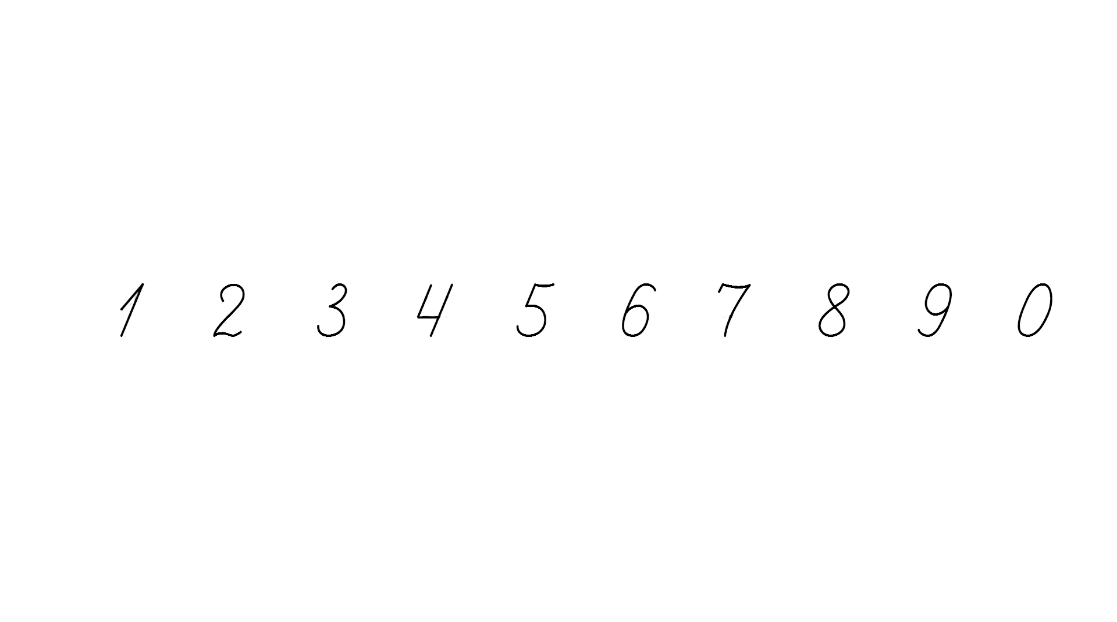 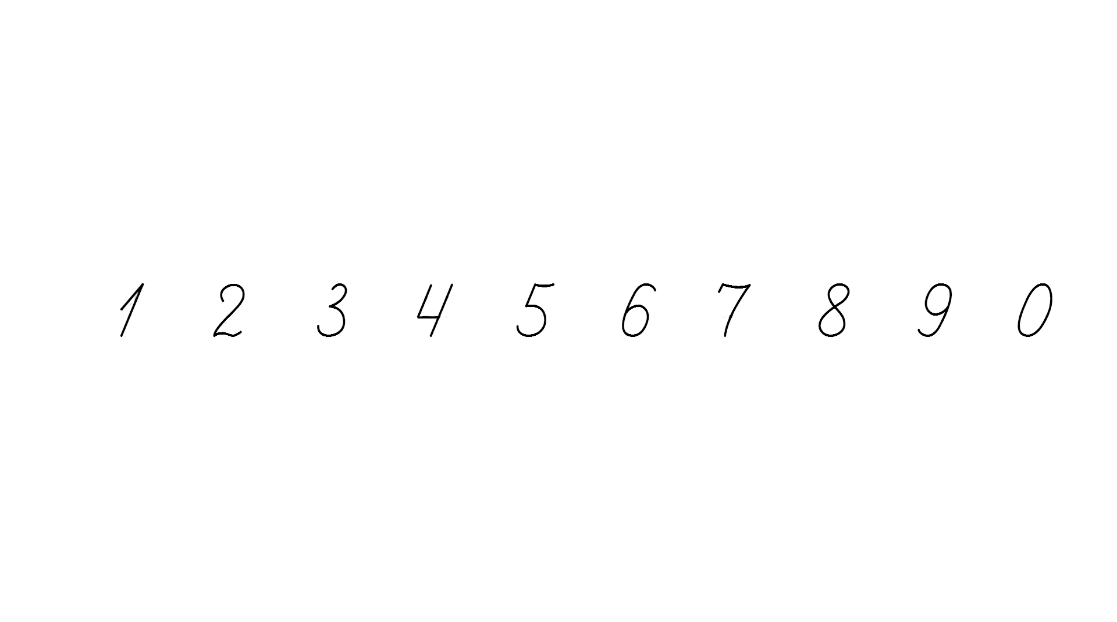 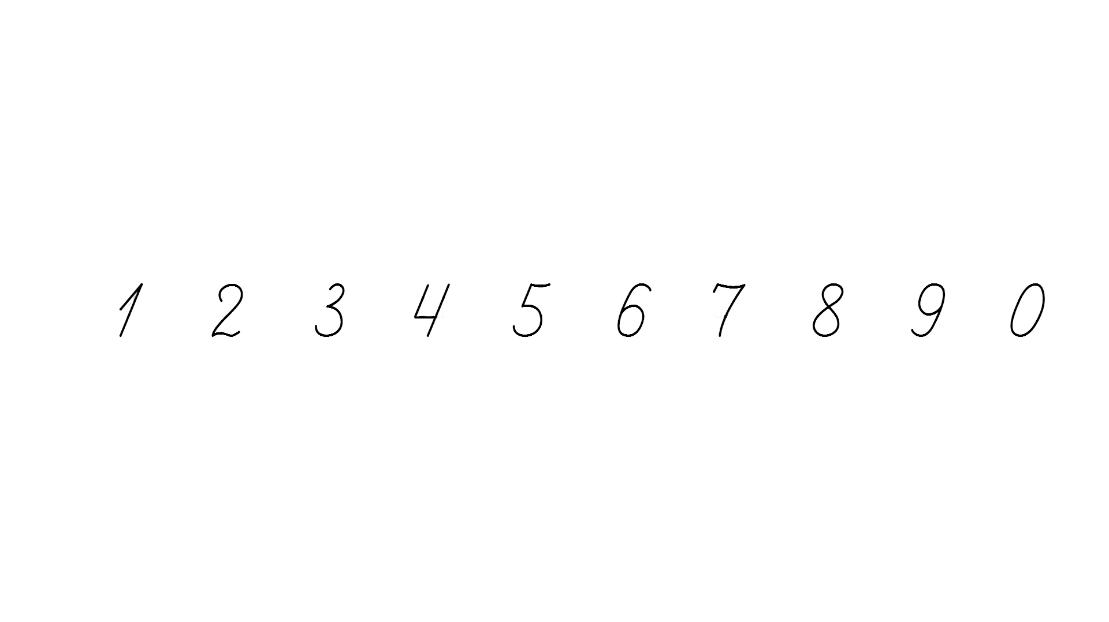 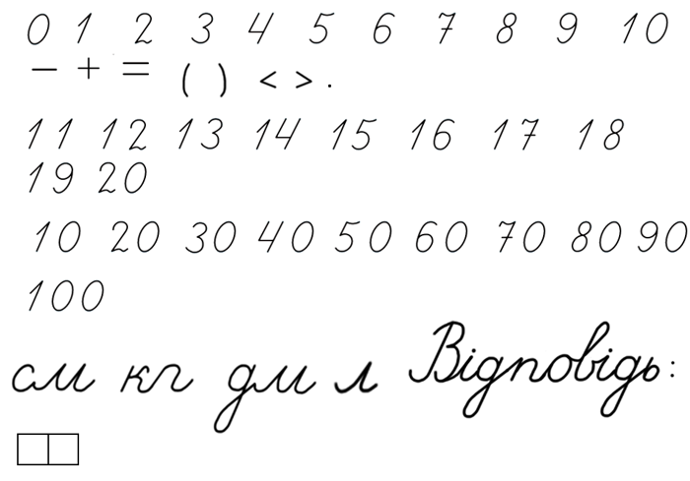 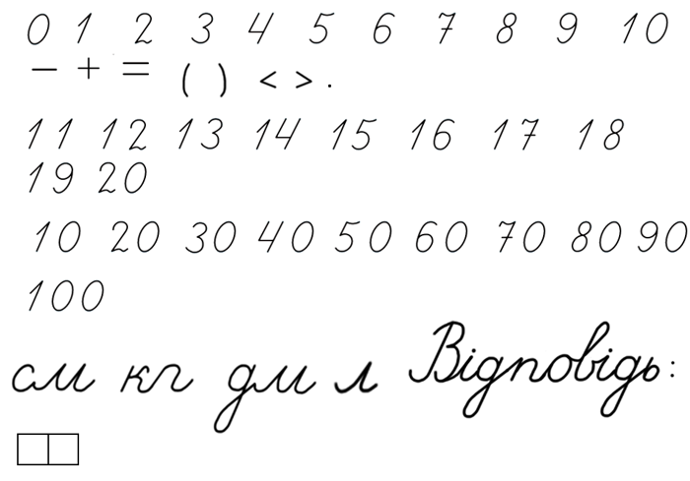 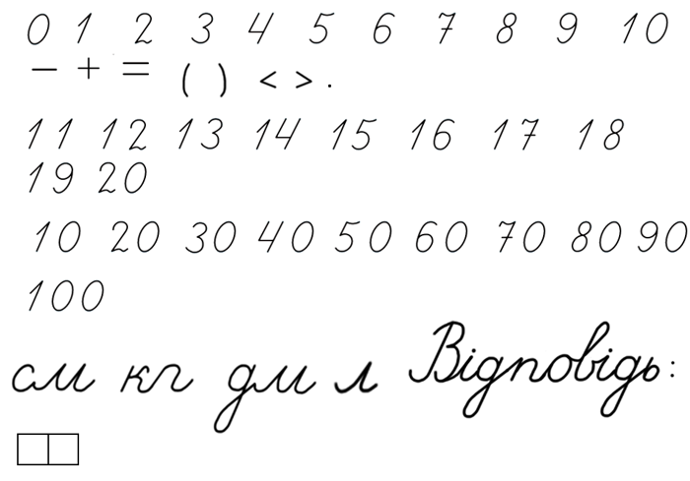 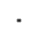 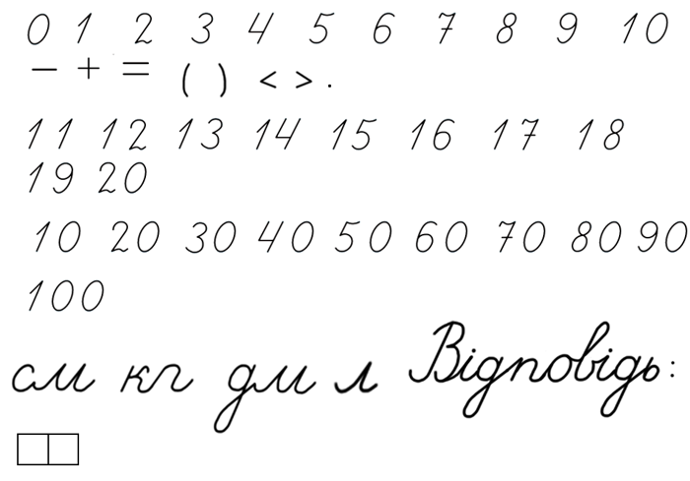 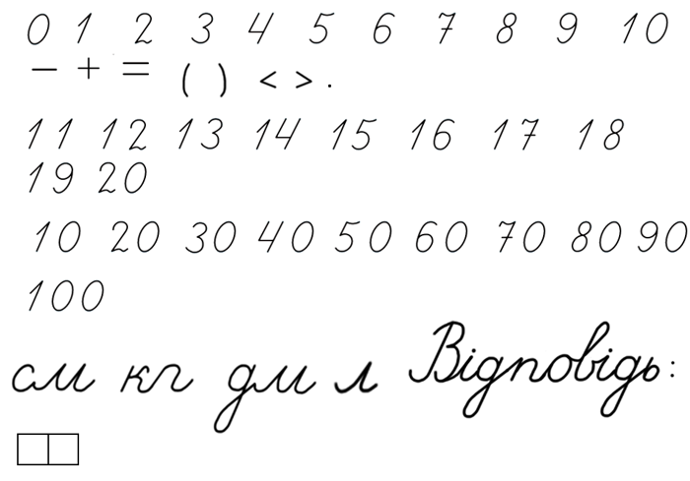 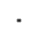 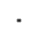 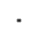 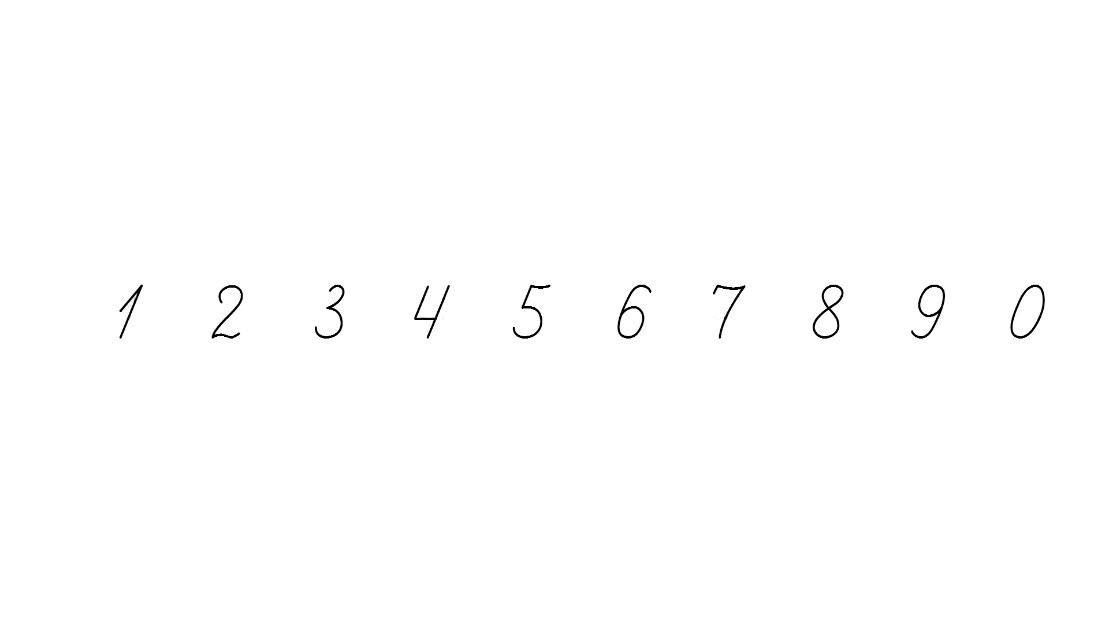 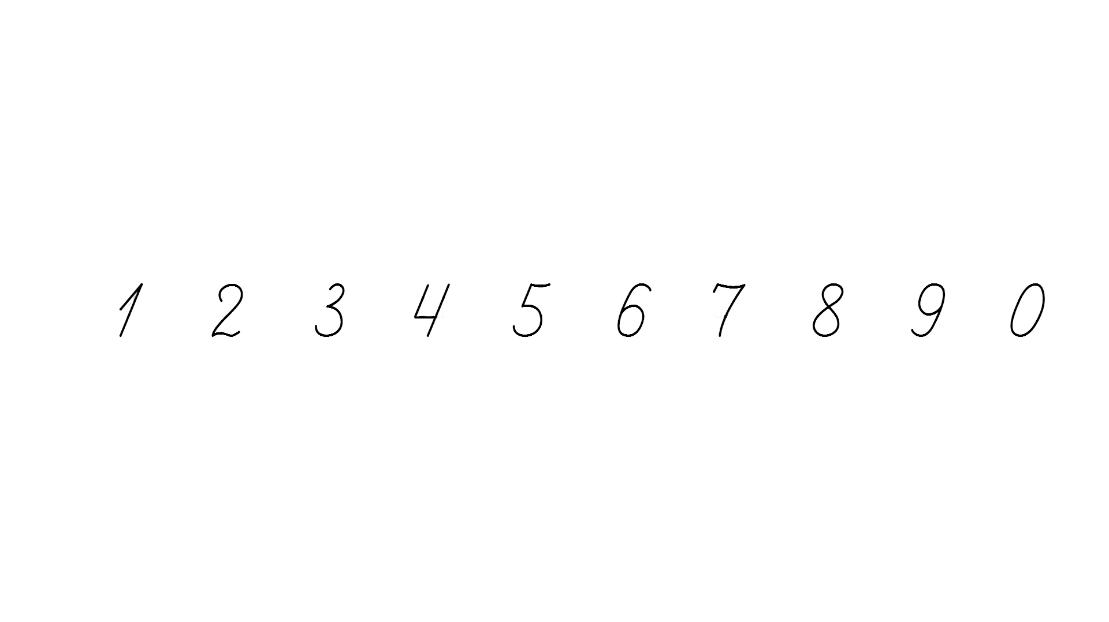 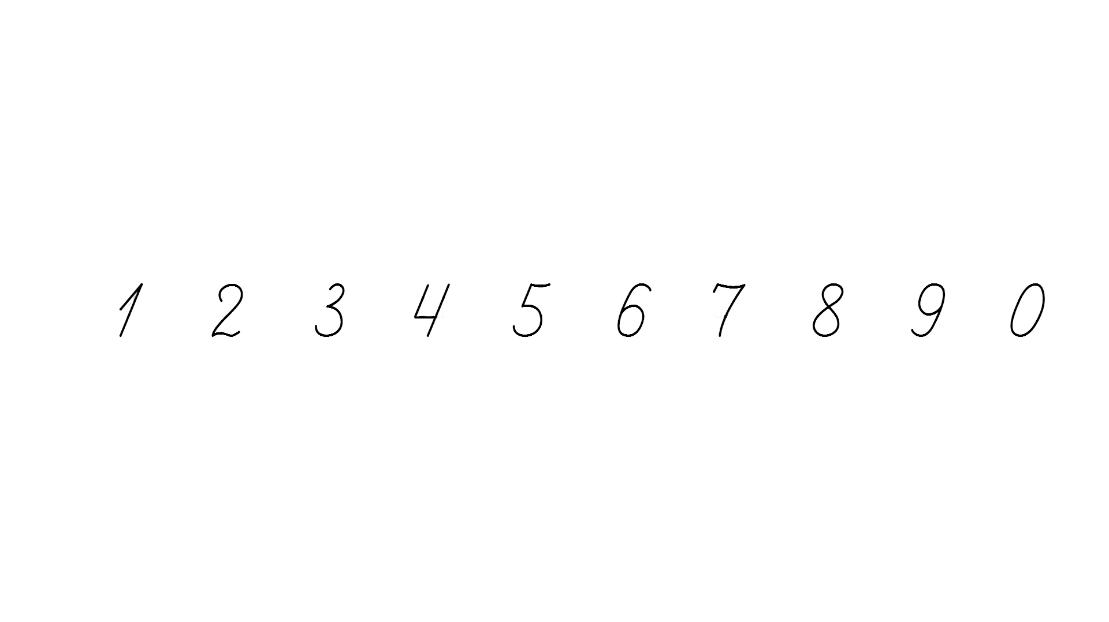 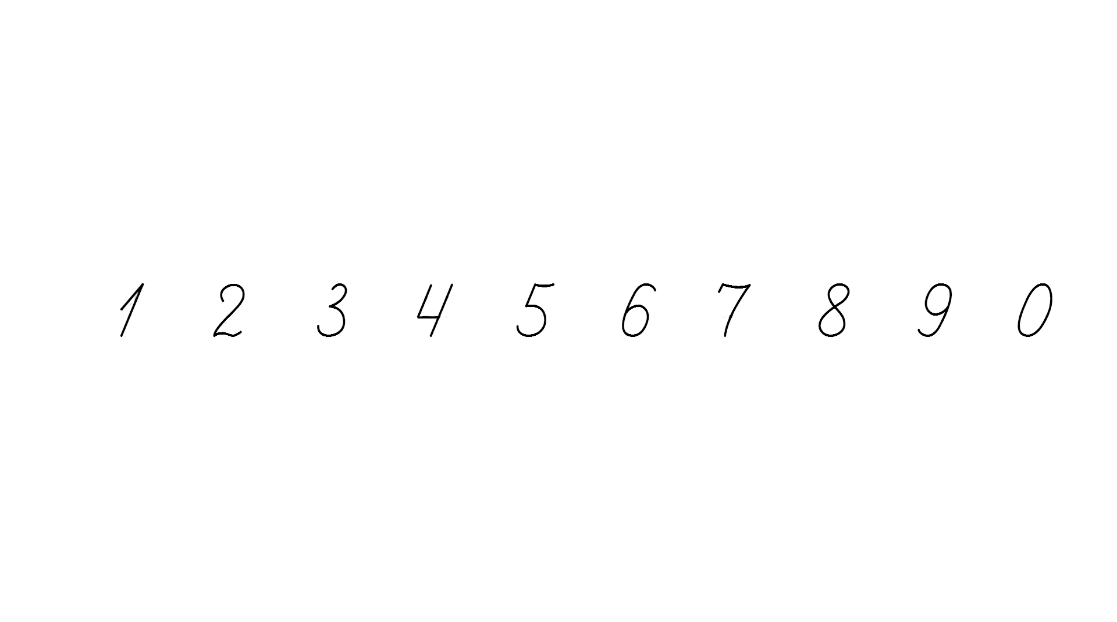 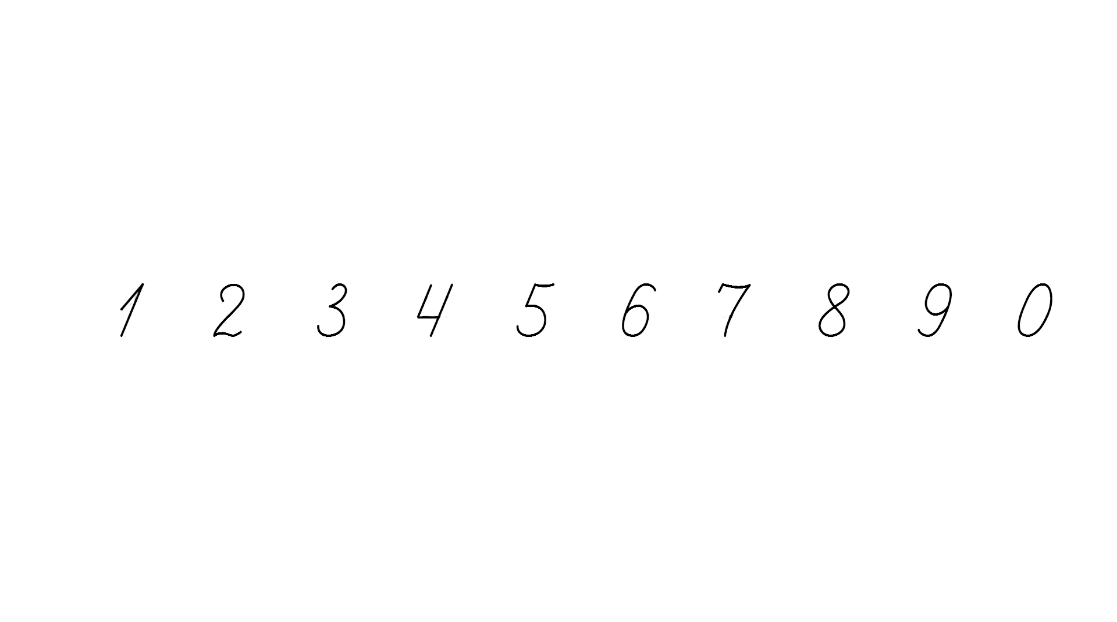 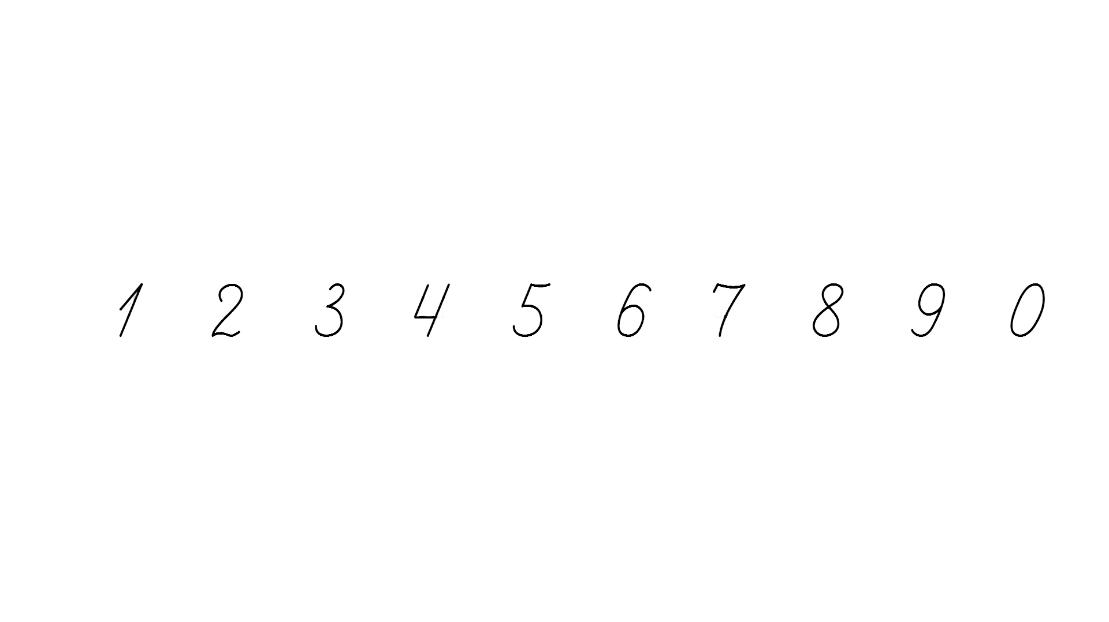 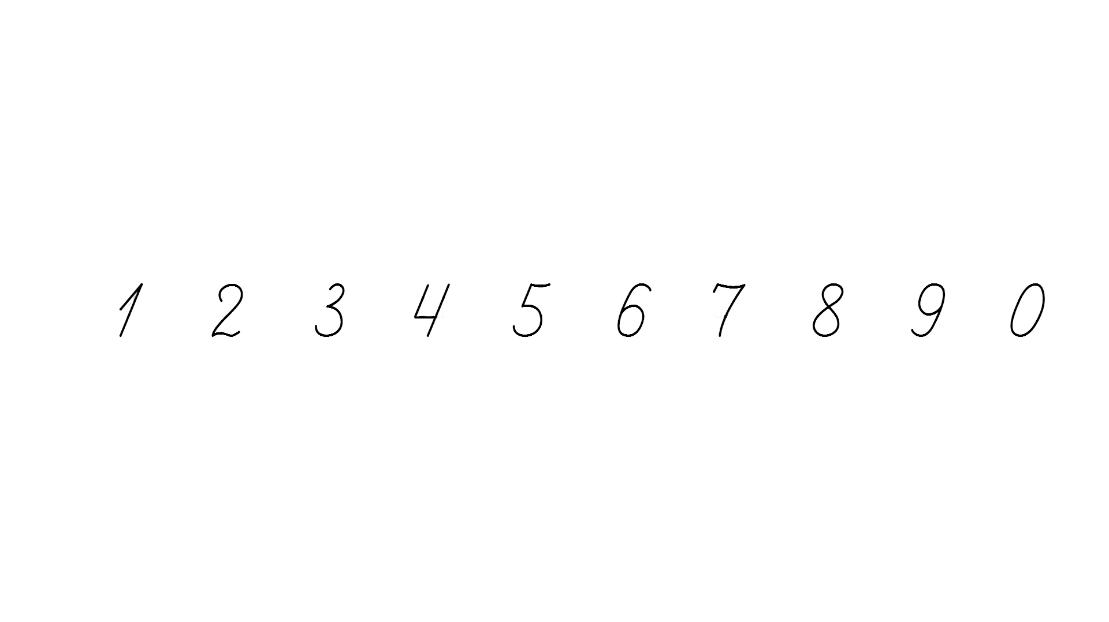 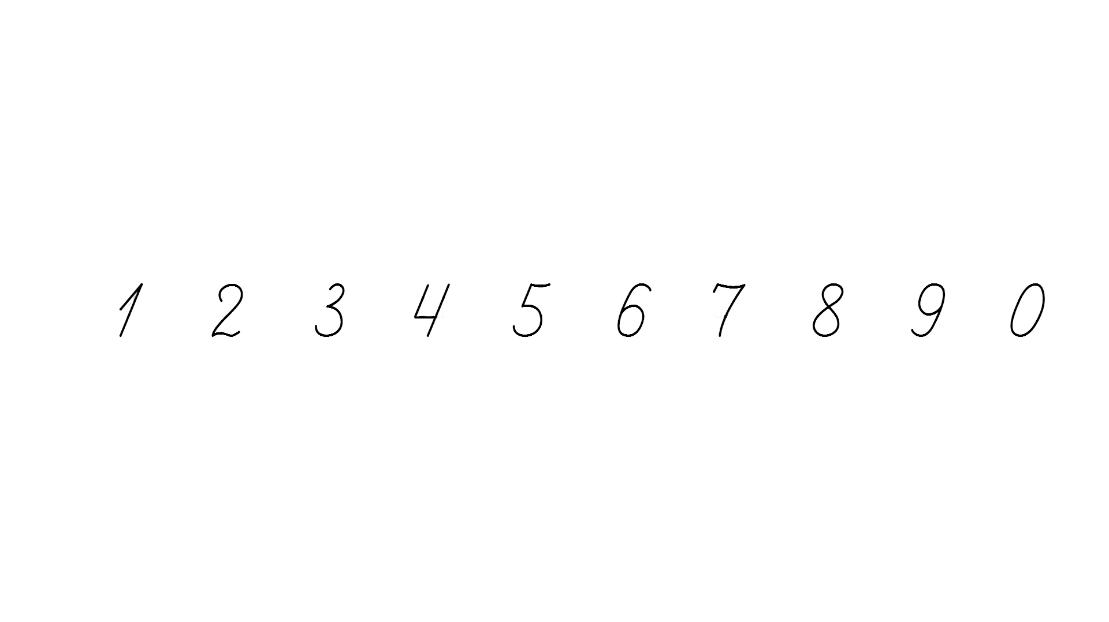 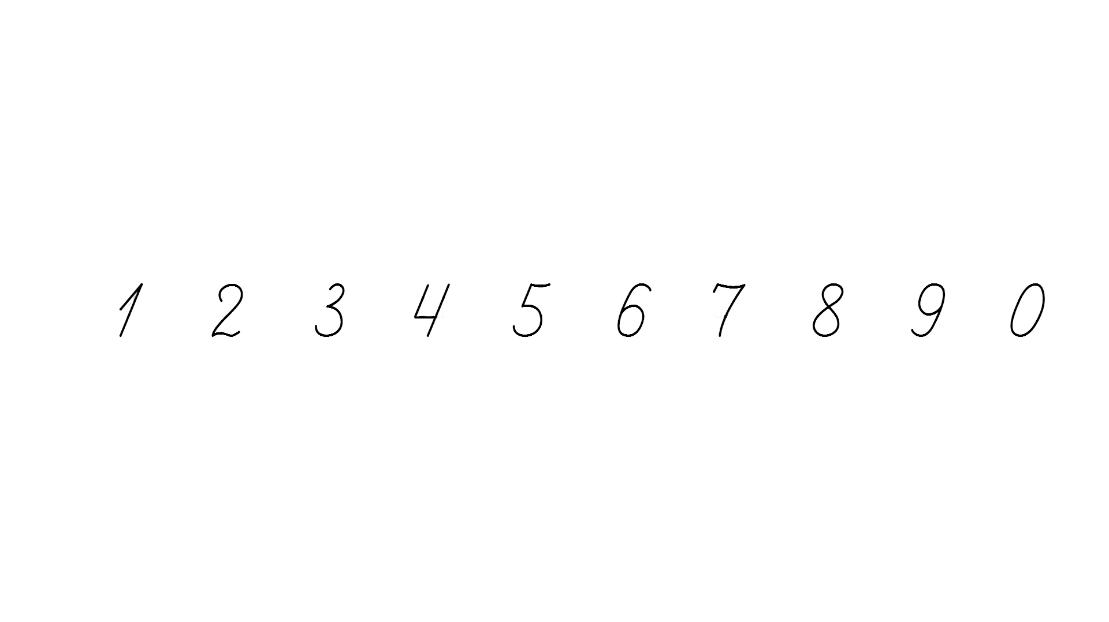 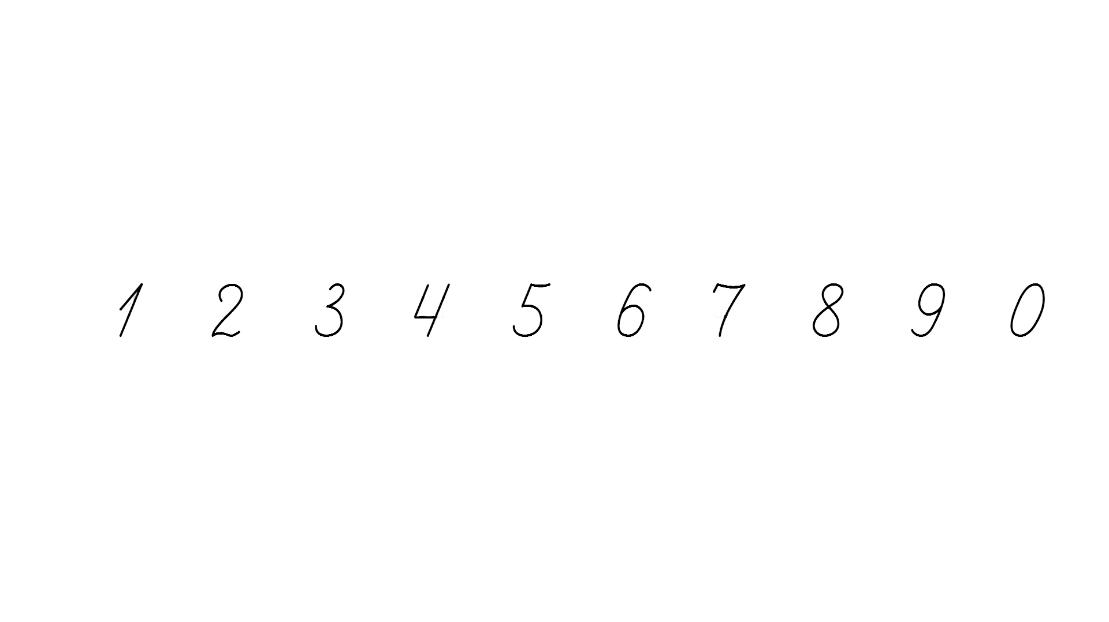 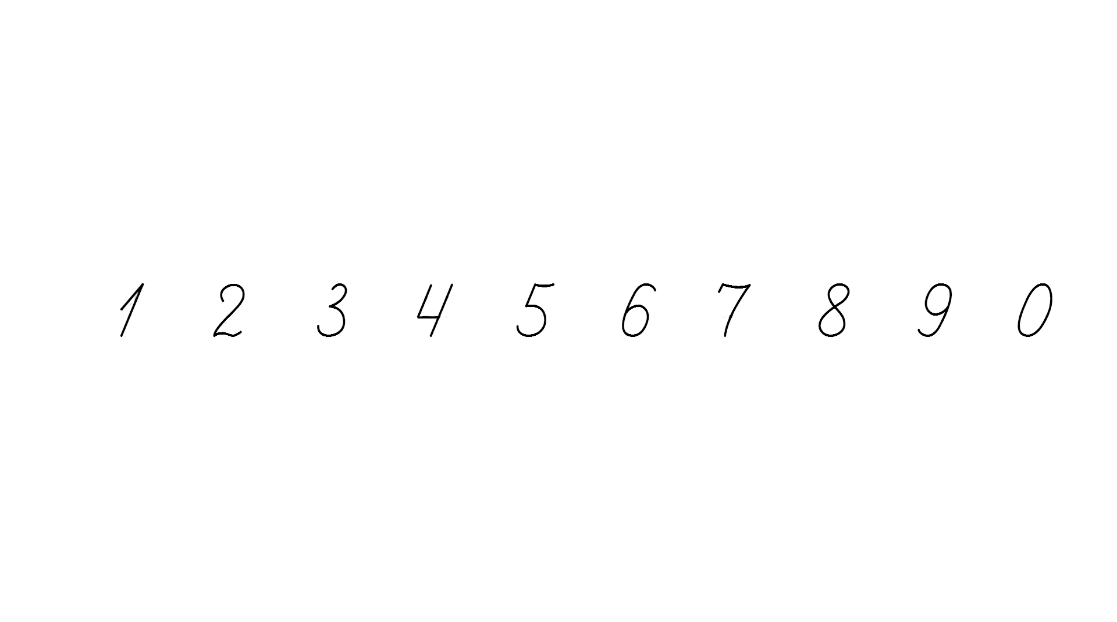 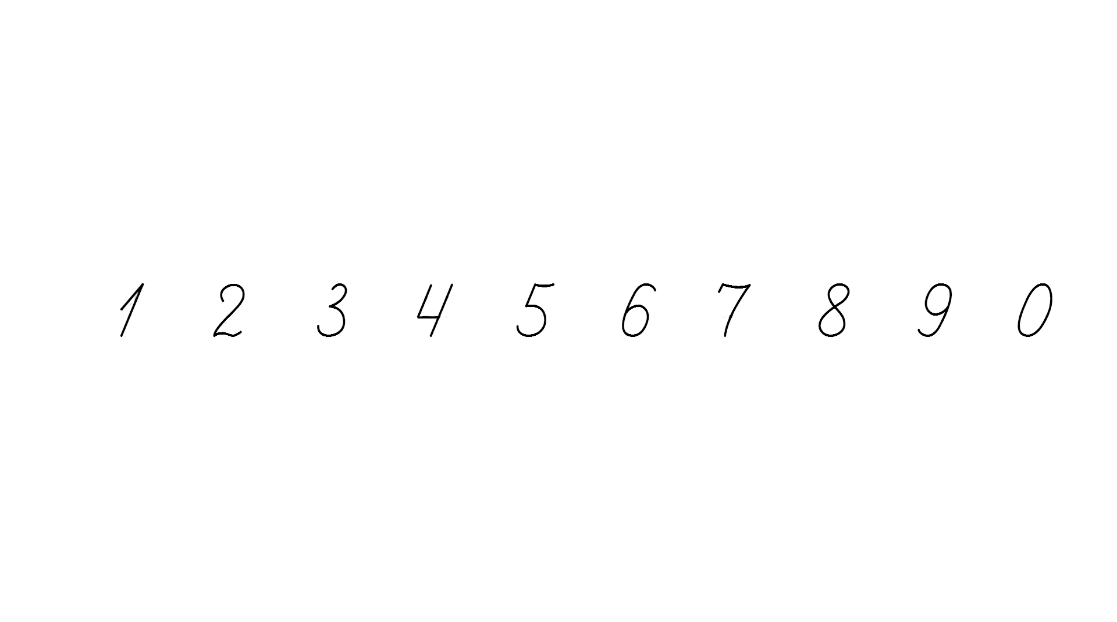 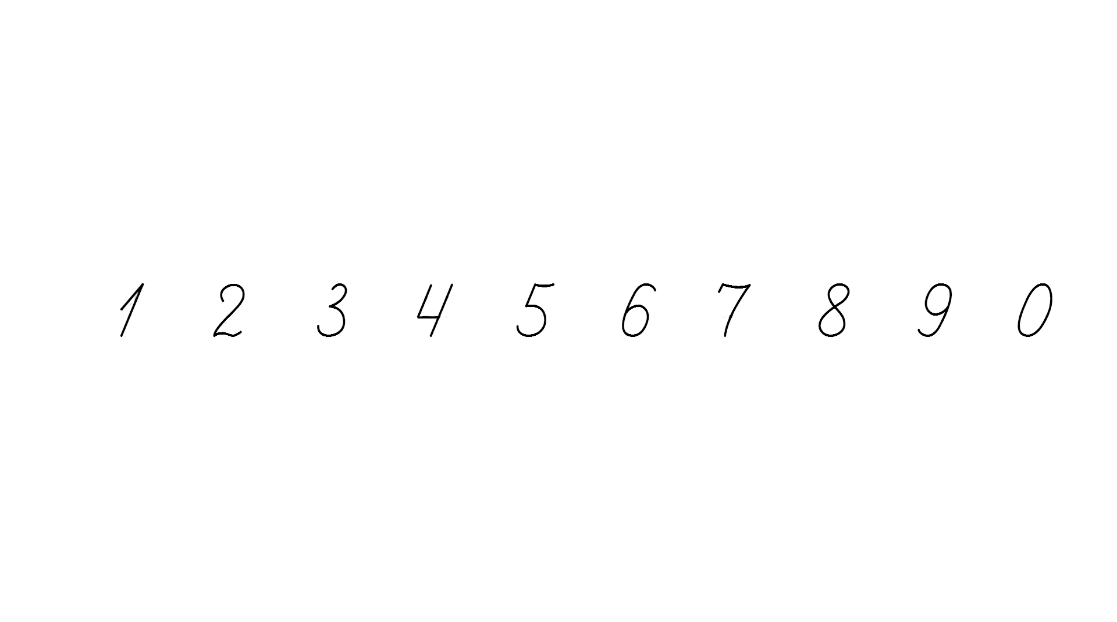 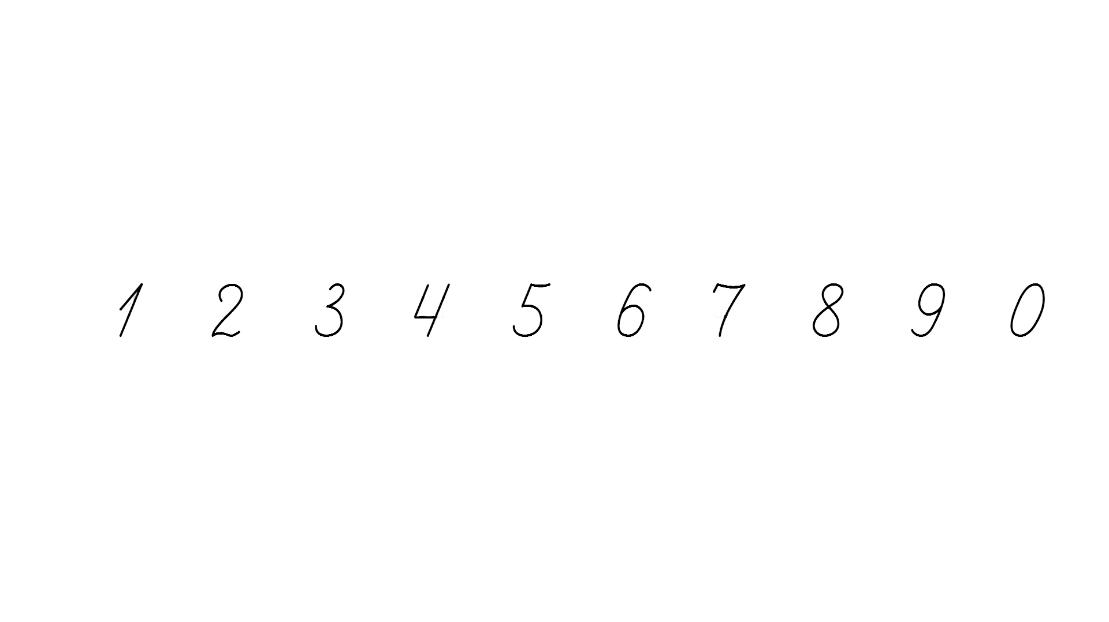 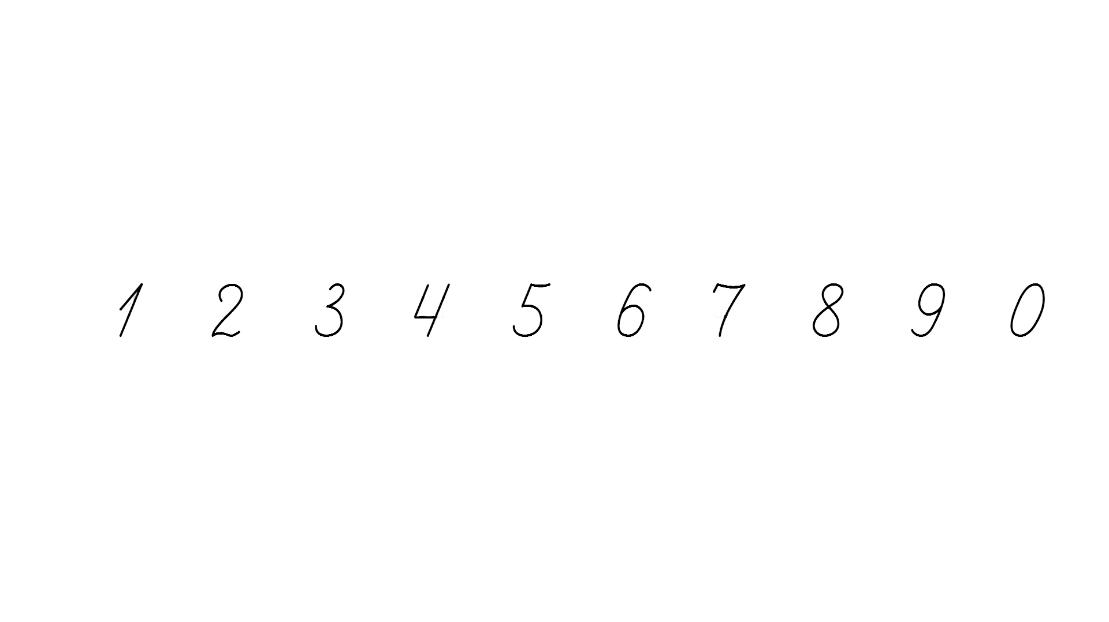 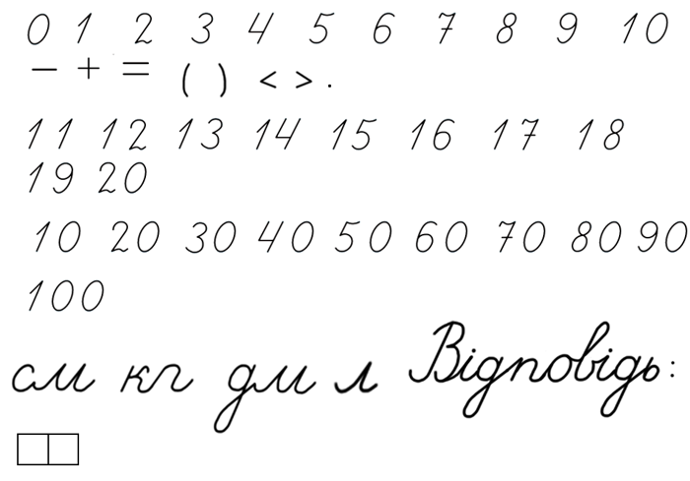 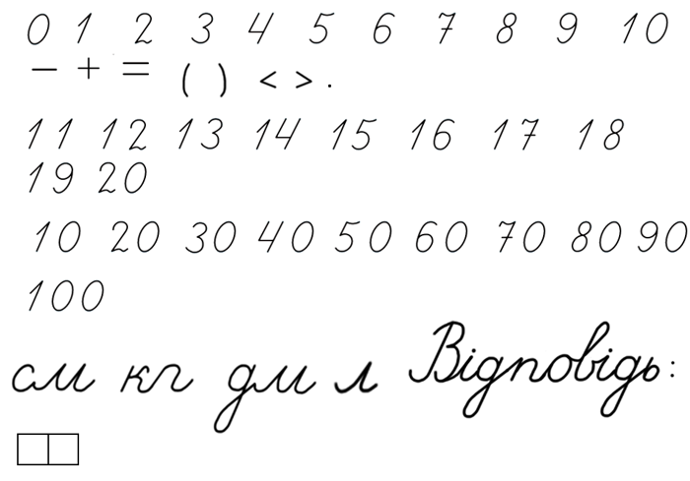 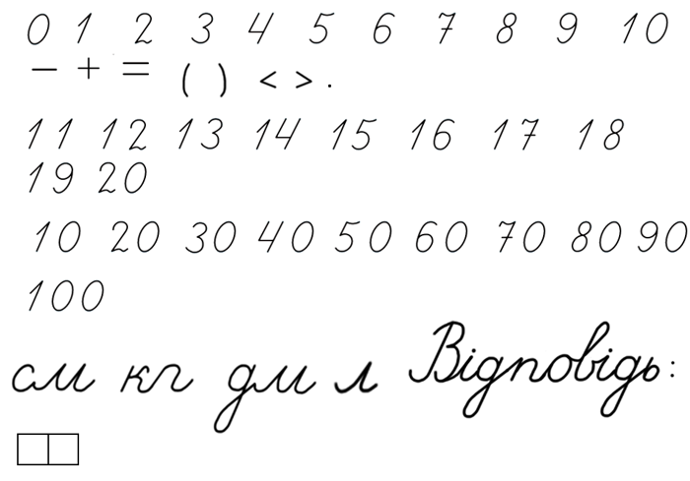 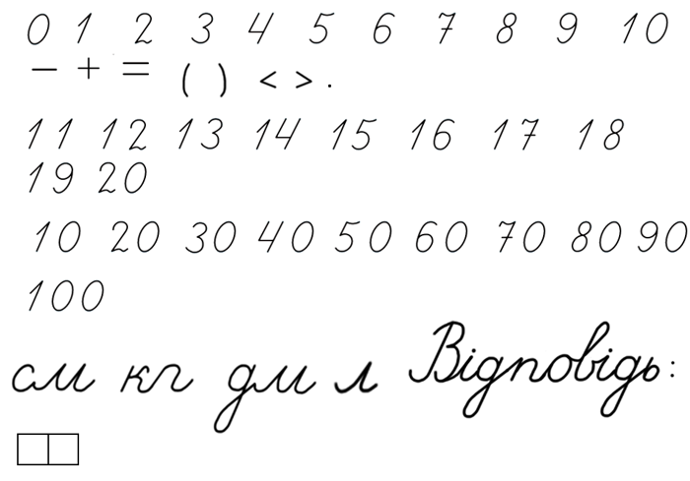 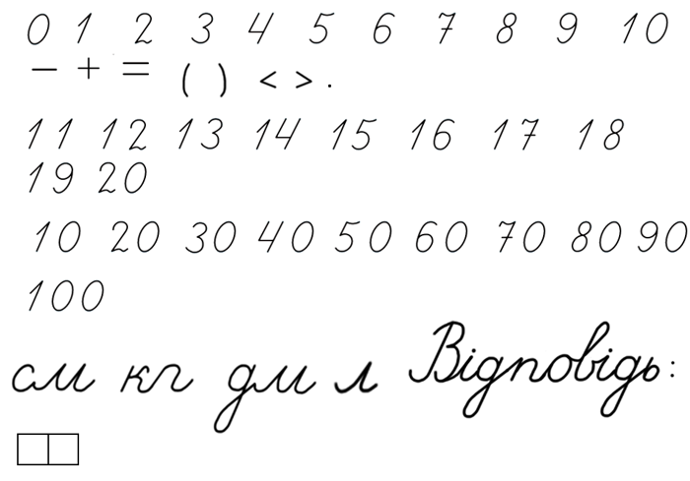 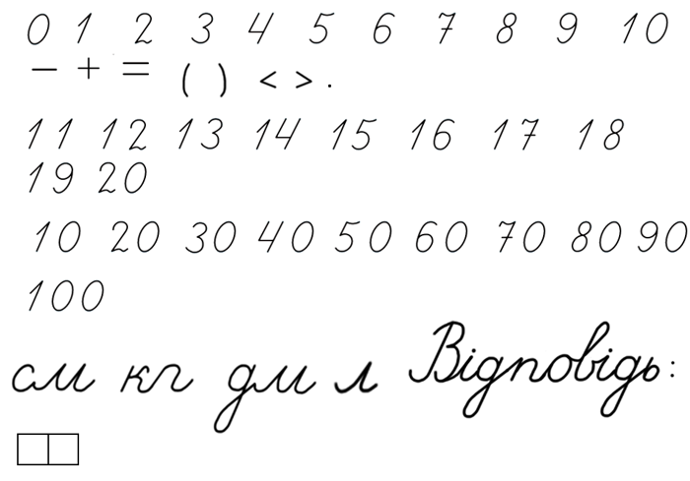 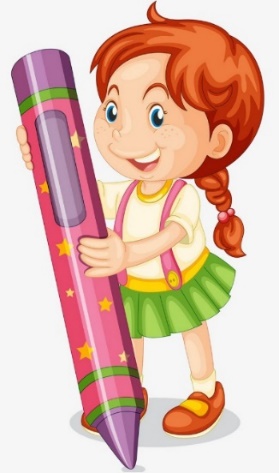 Підручник.
Сторінка
115
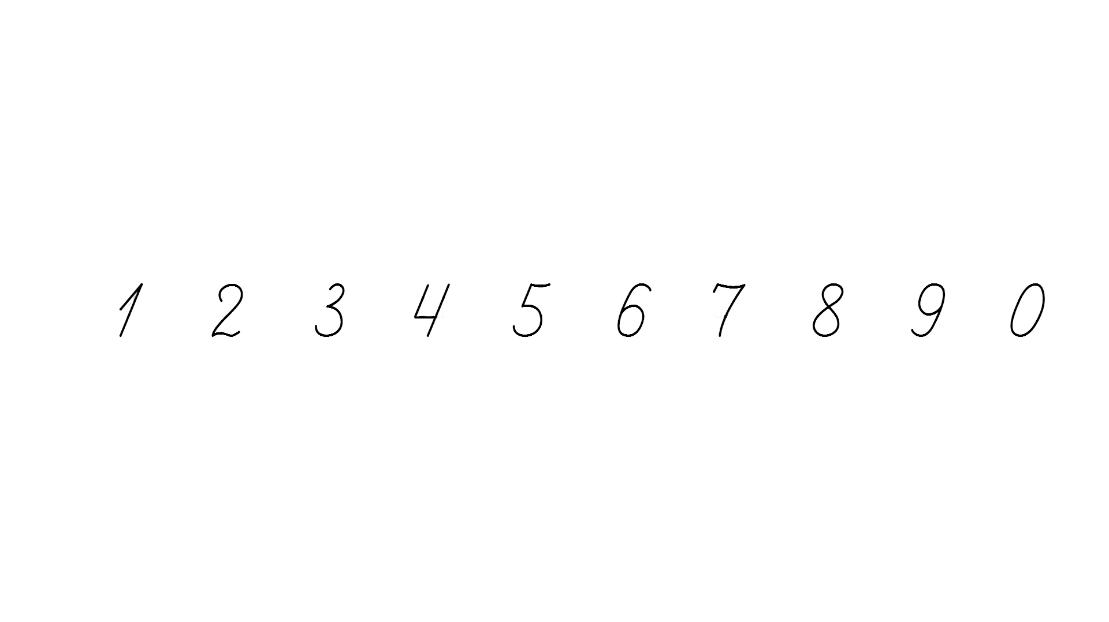 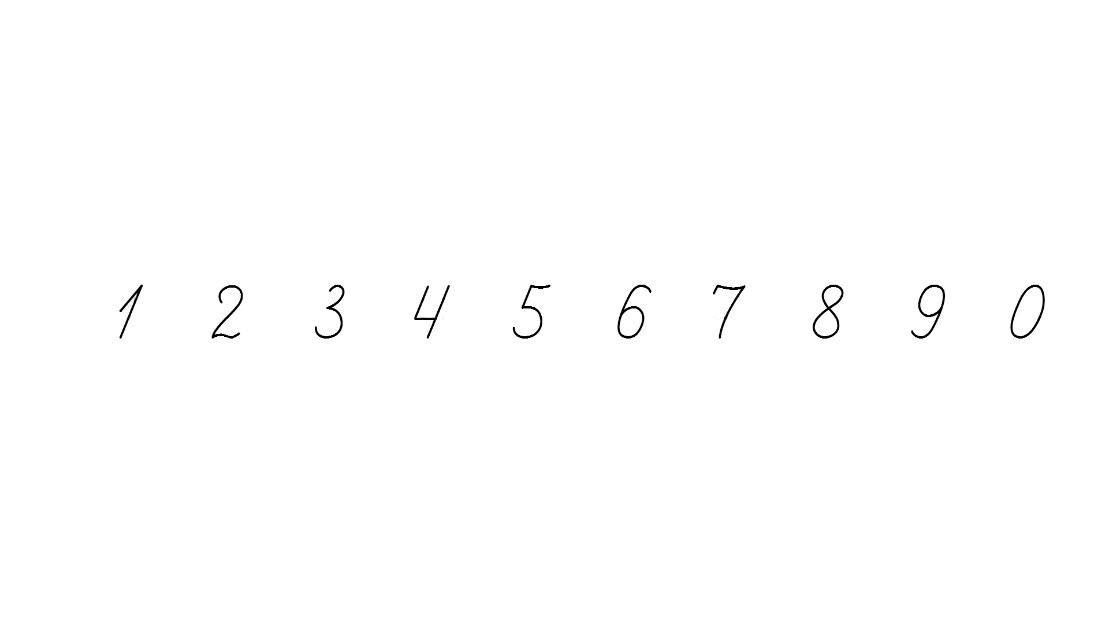 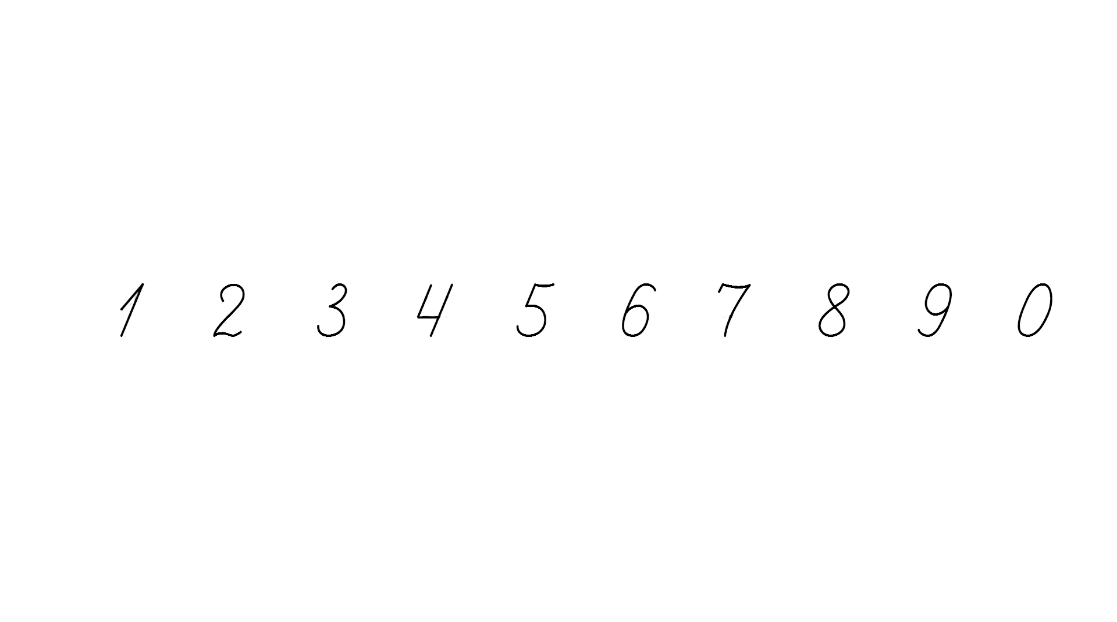 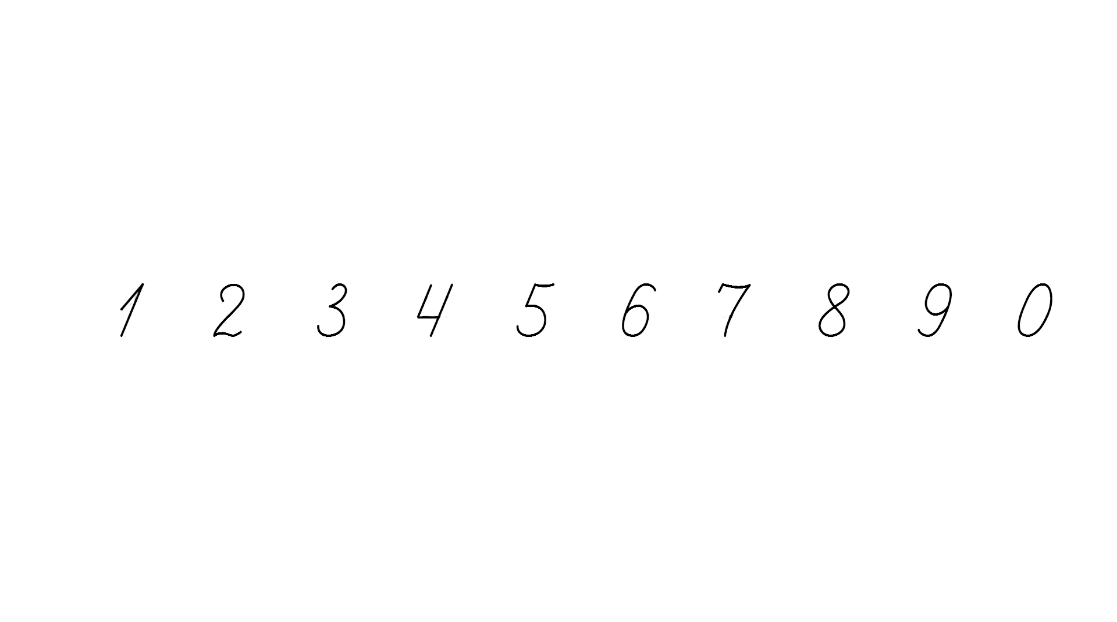 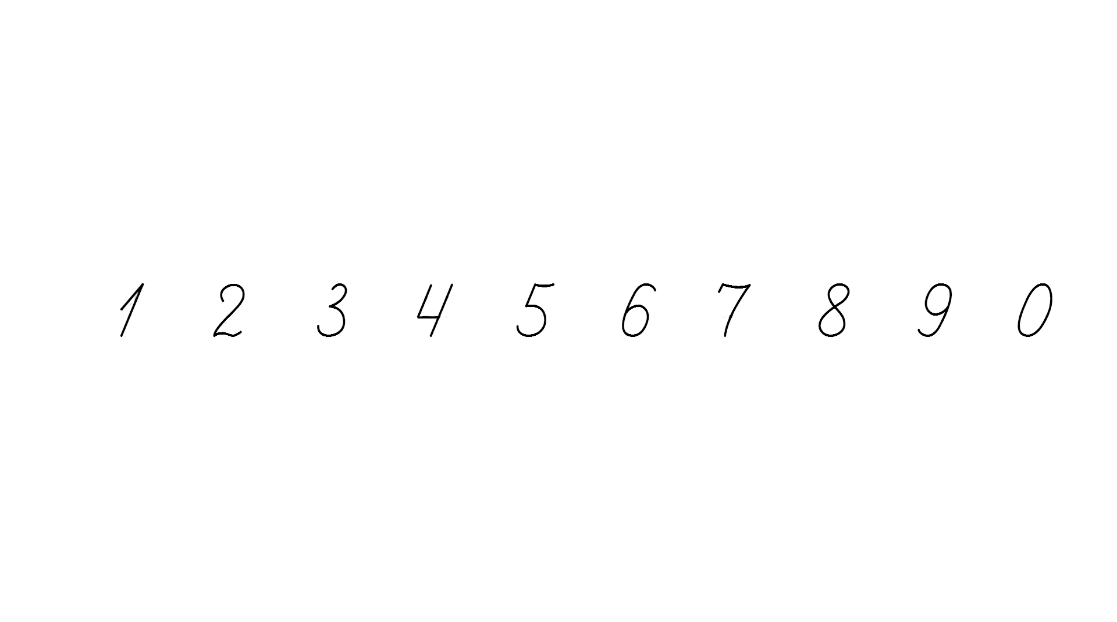 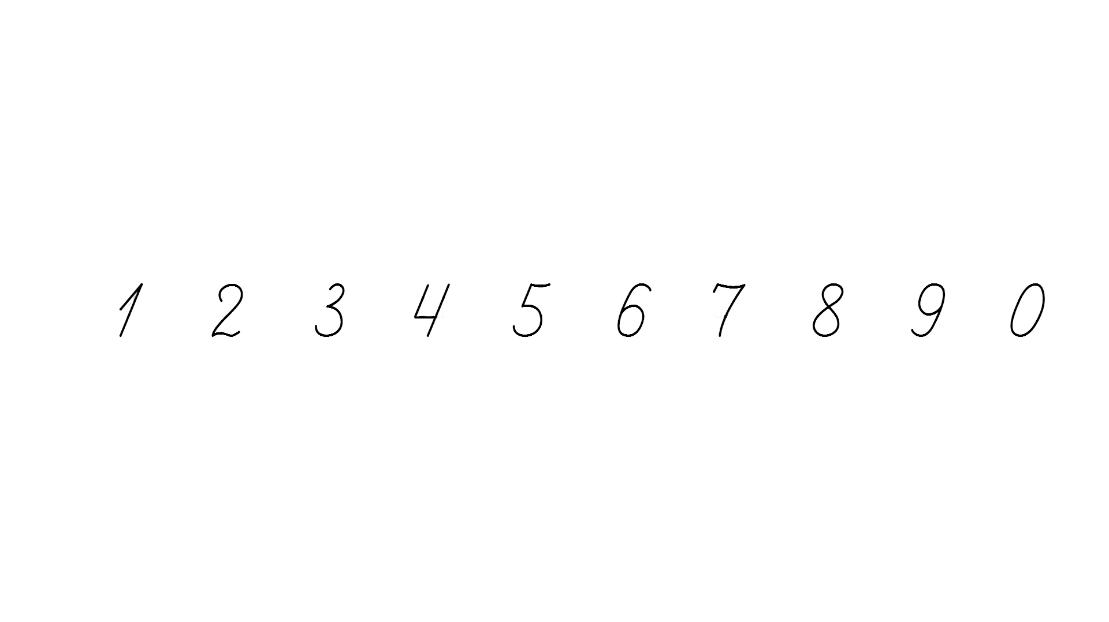 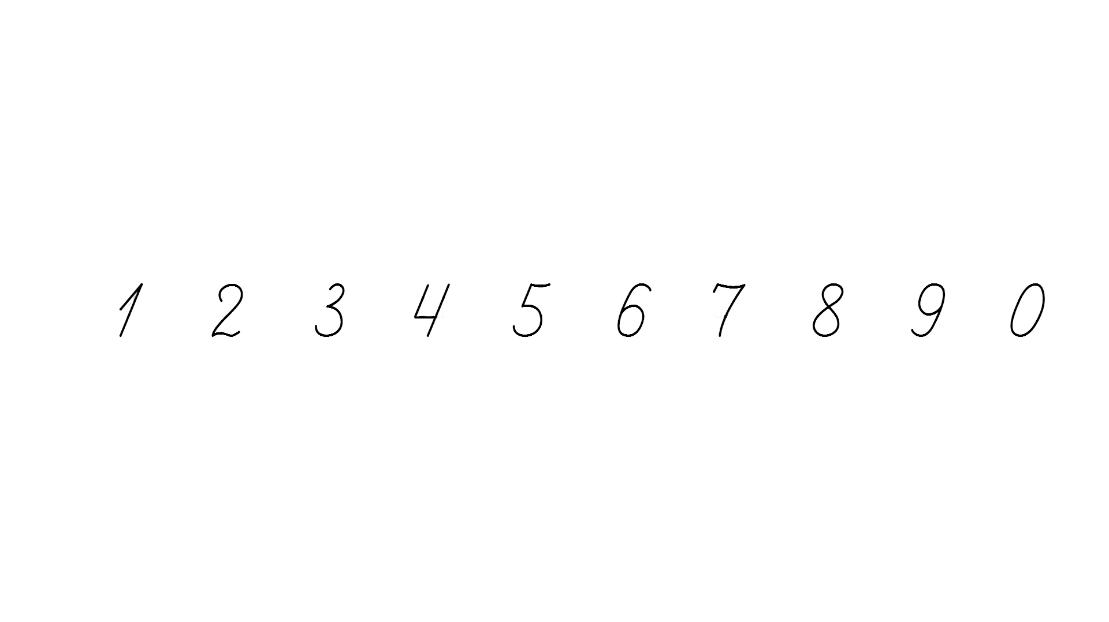 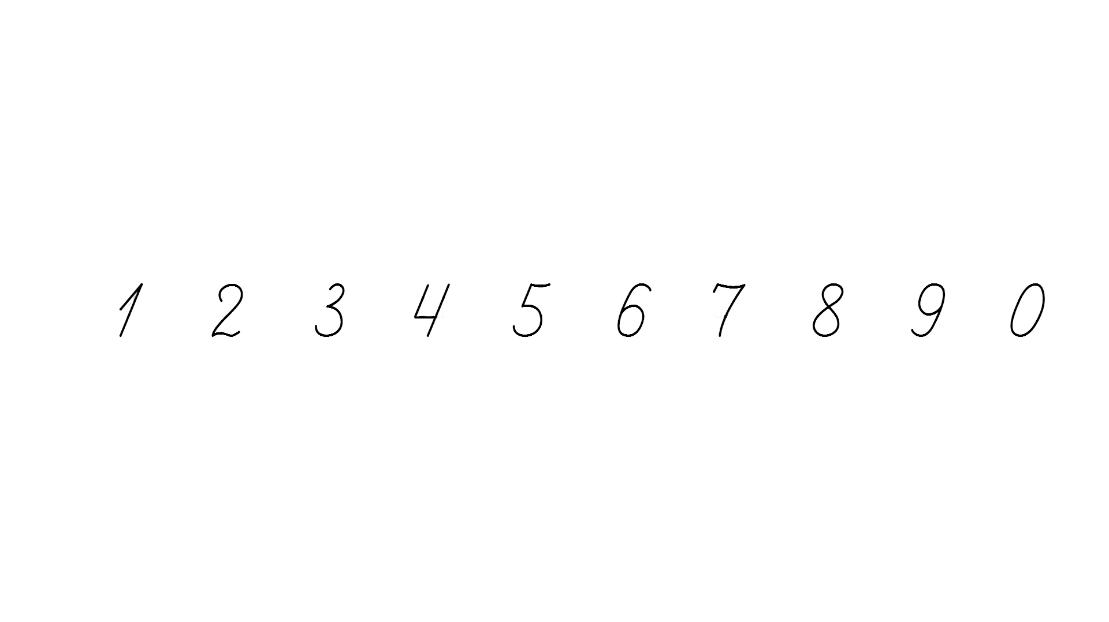 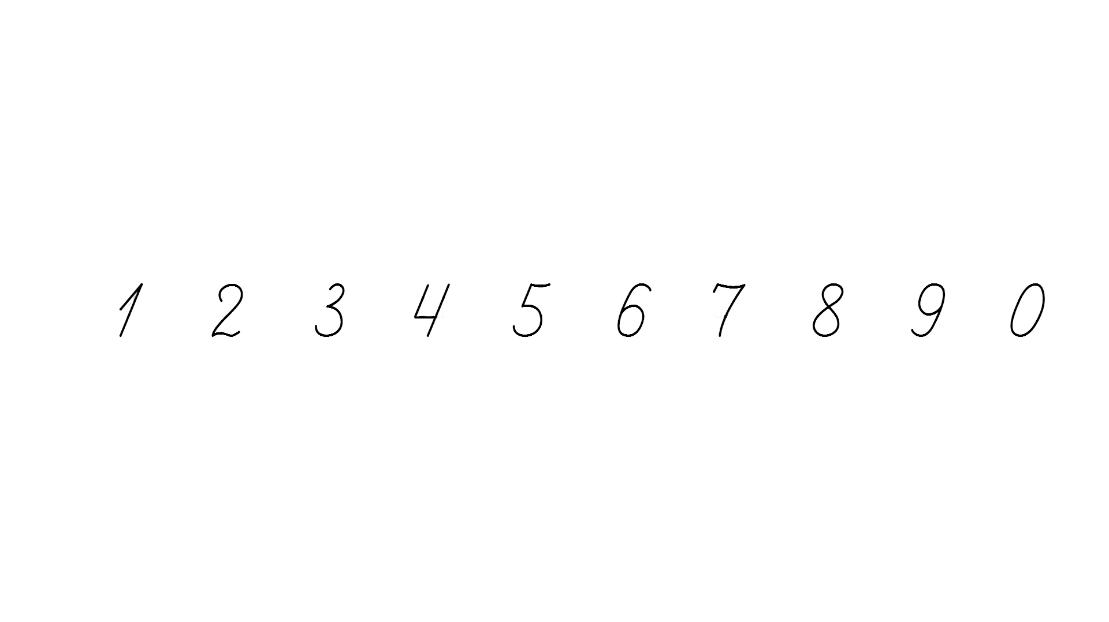 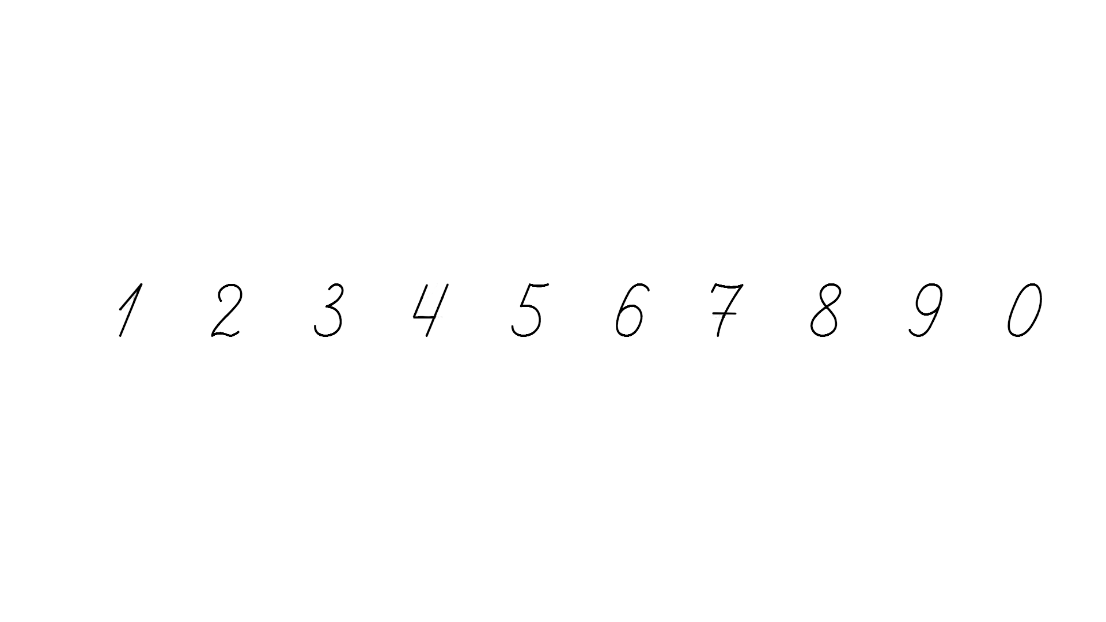 Математичний диктант
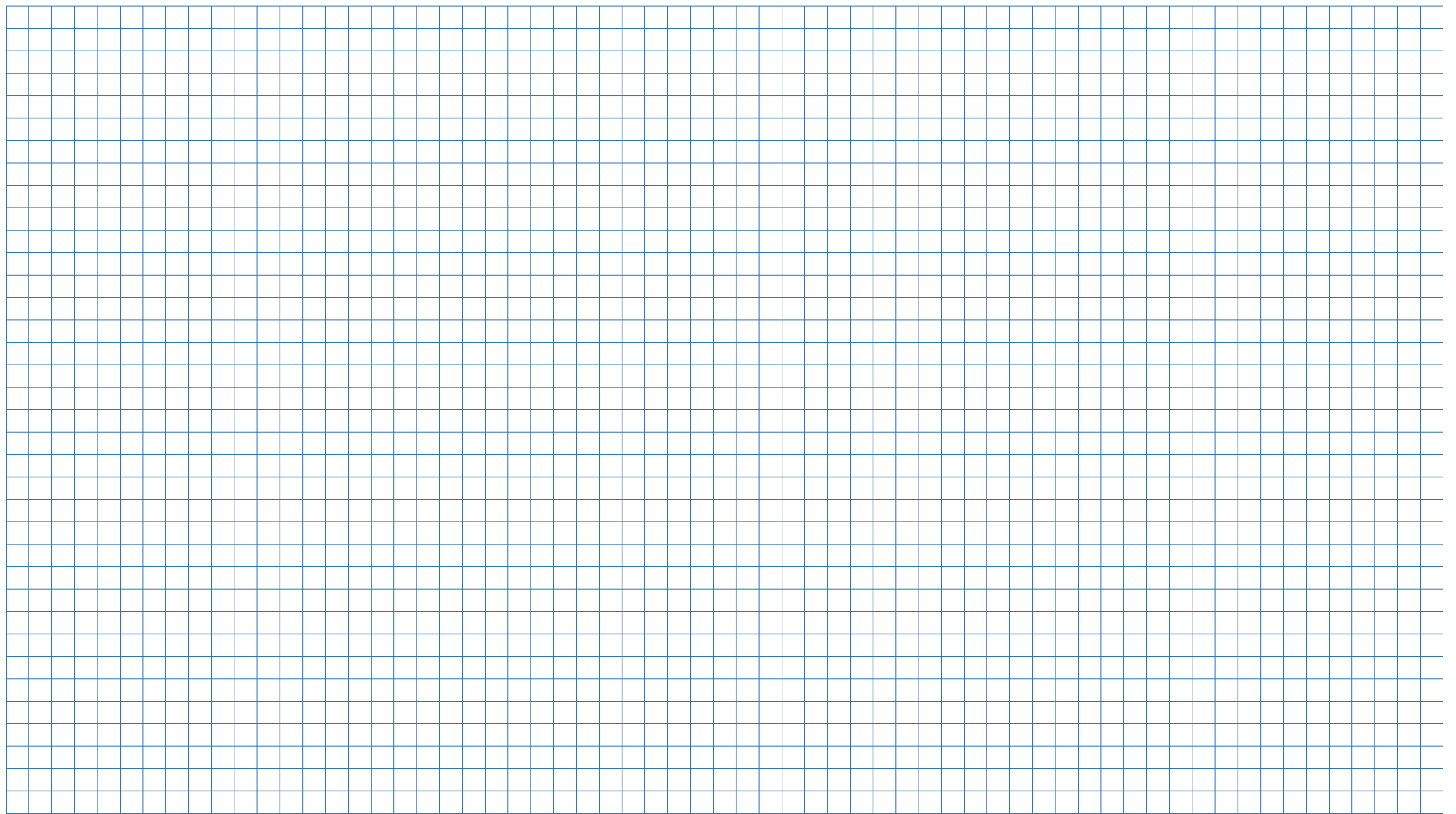 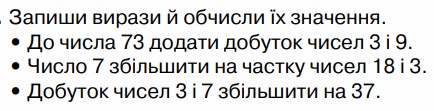 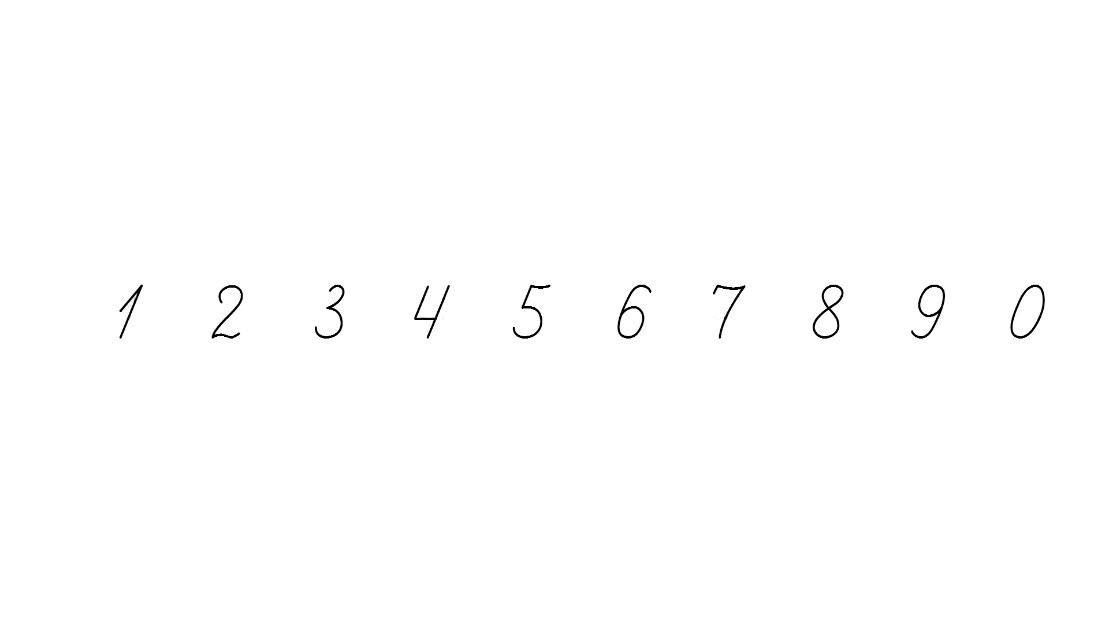 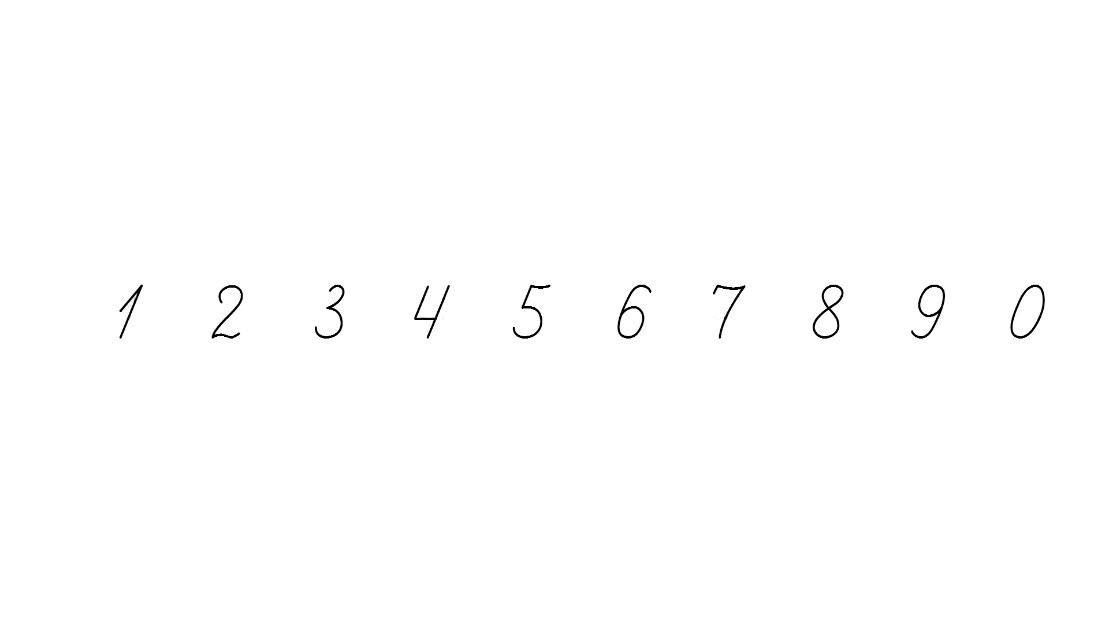 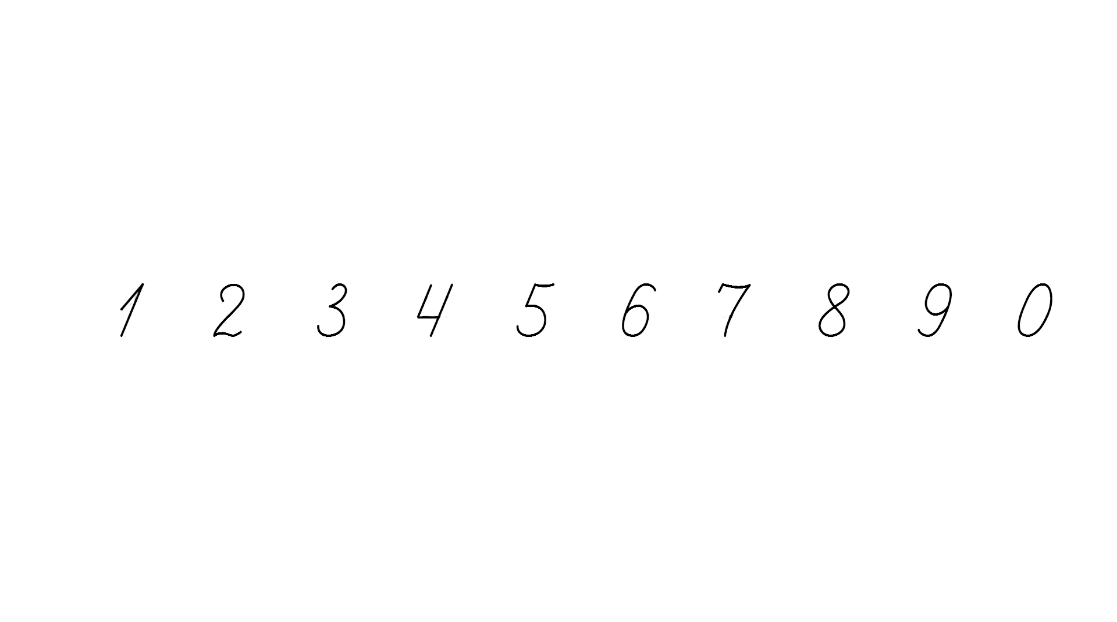 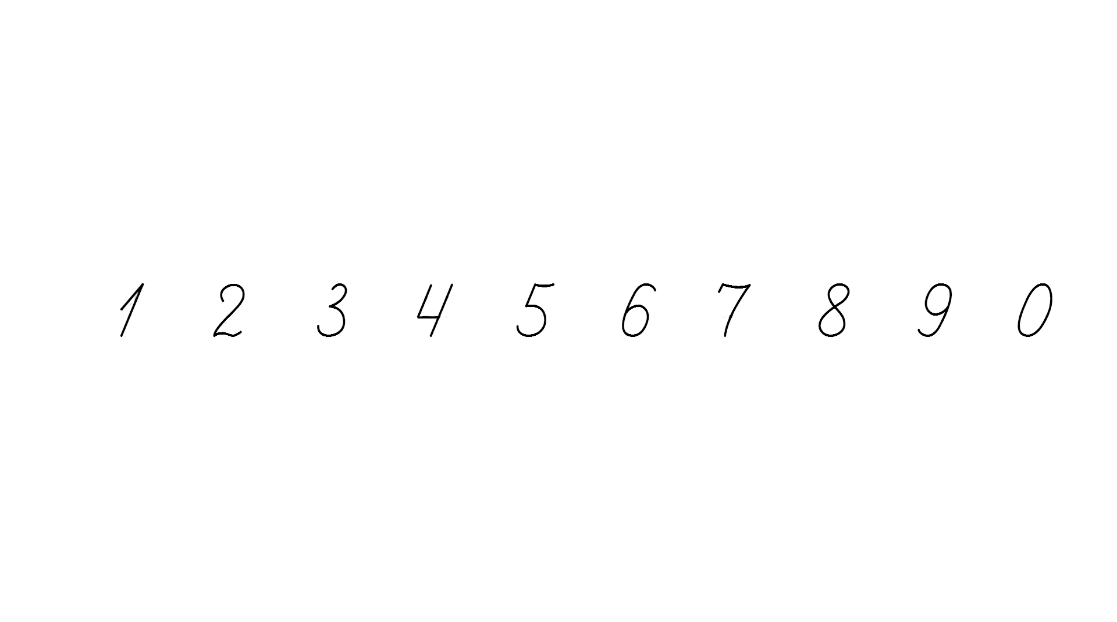 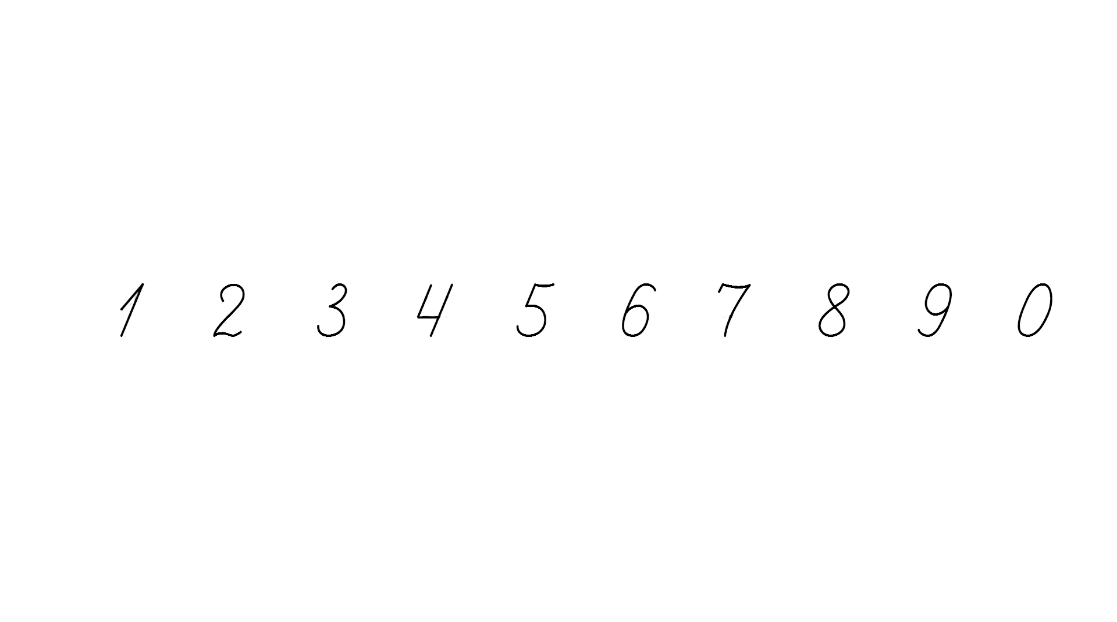 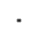 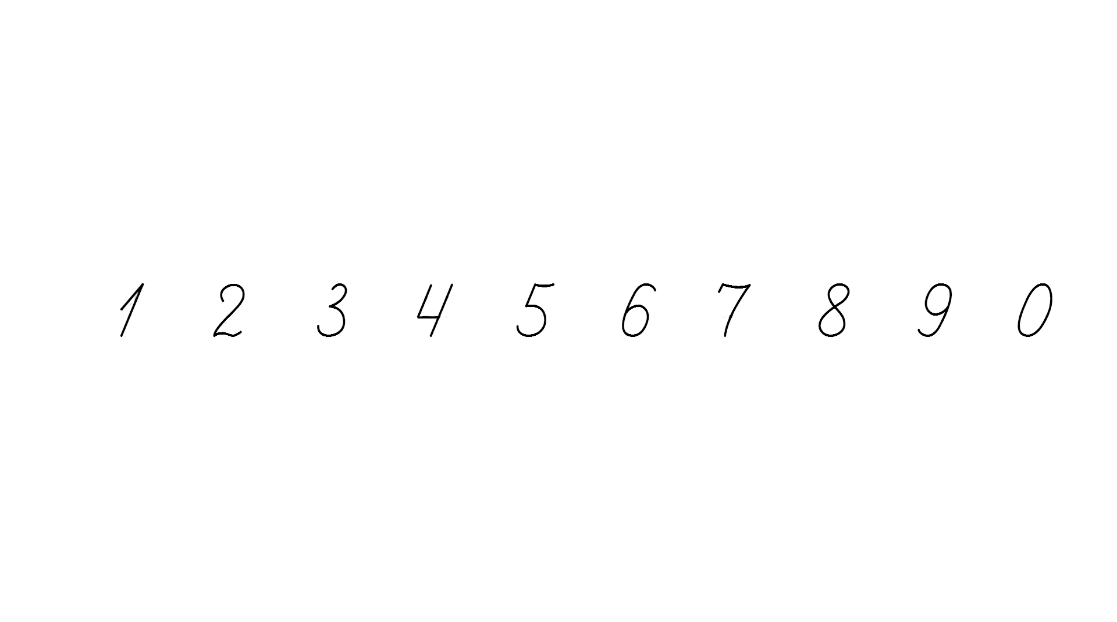 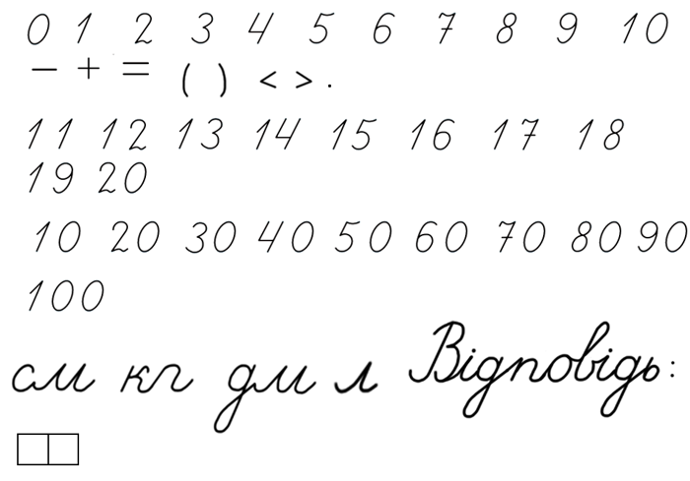 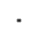 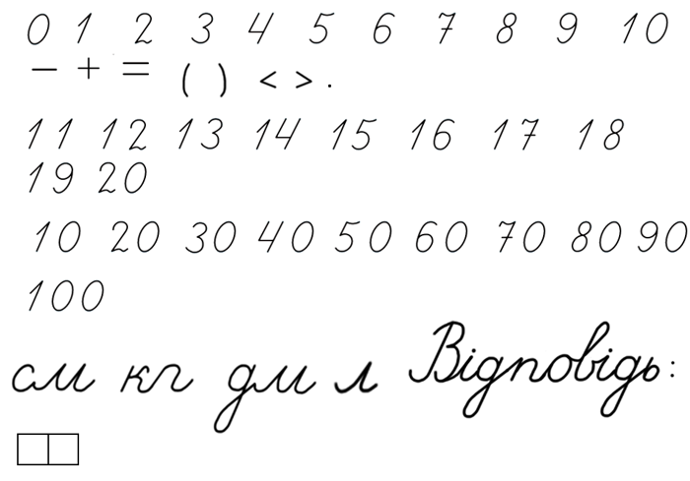 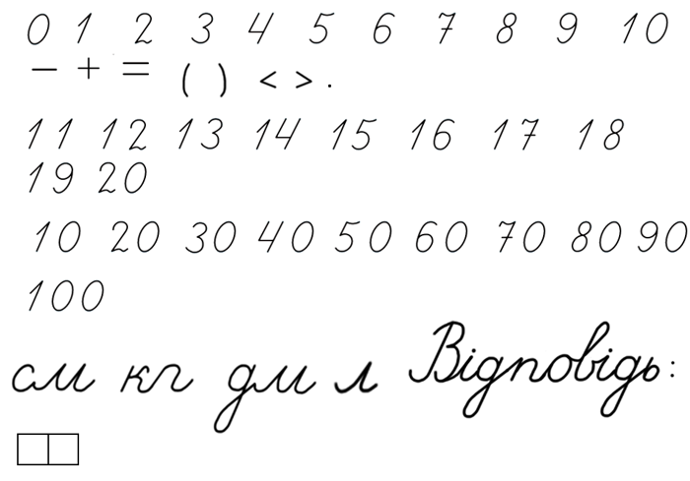 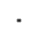 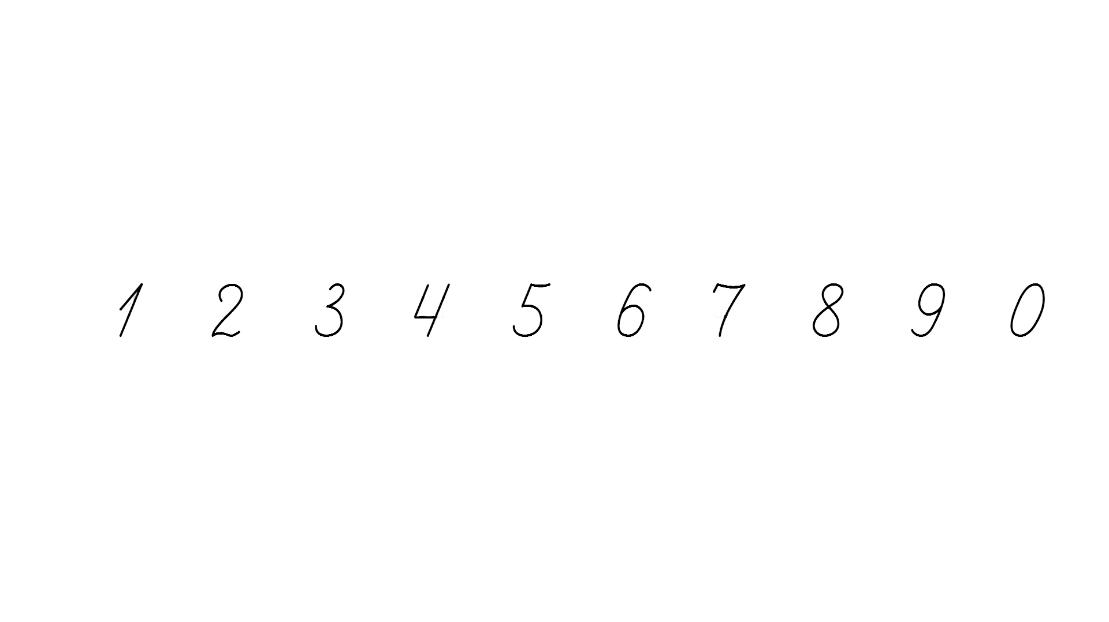 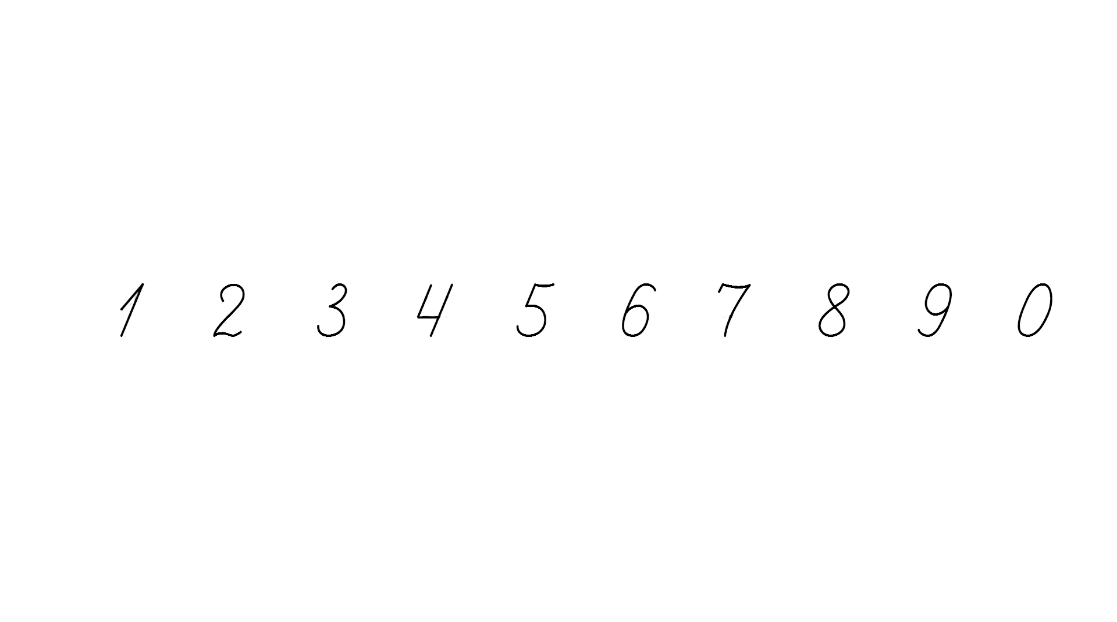 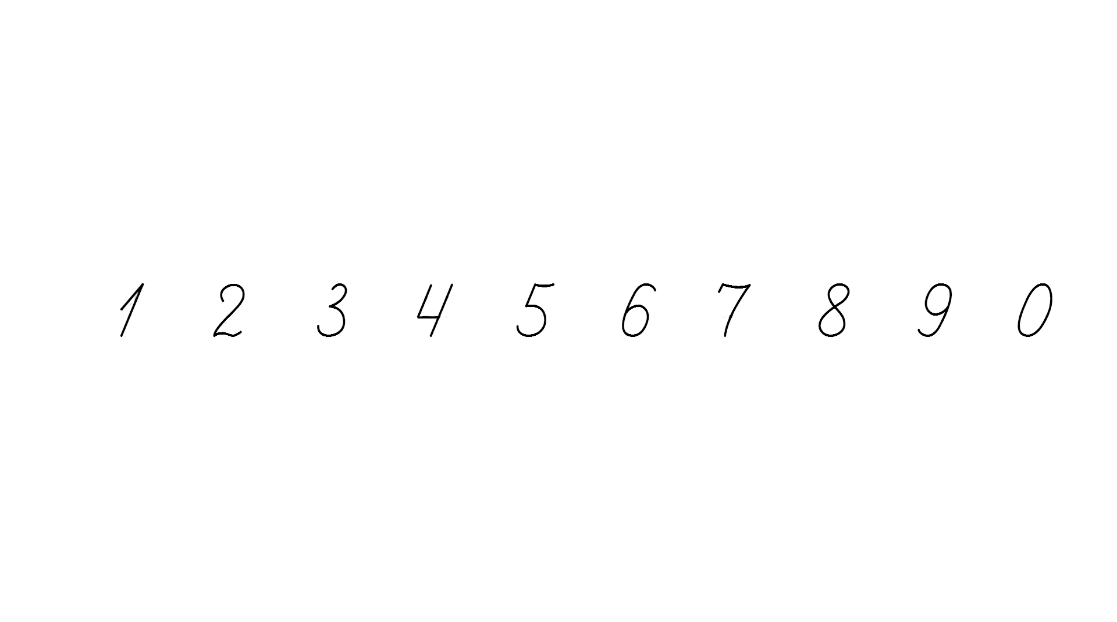 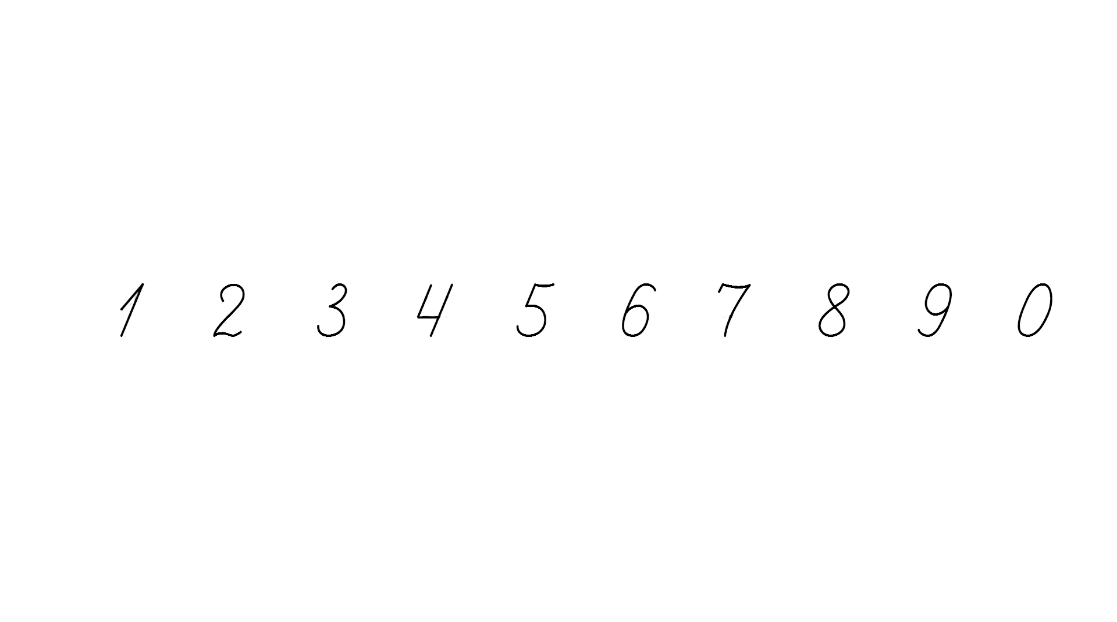 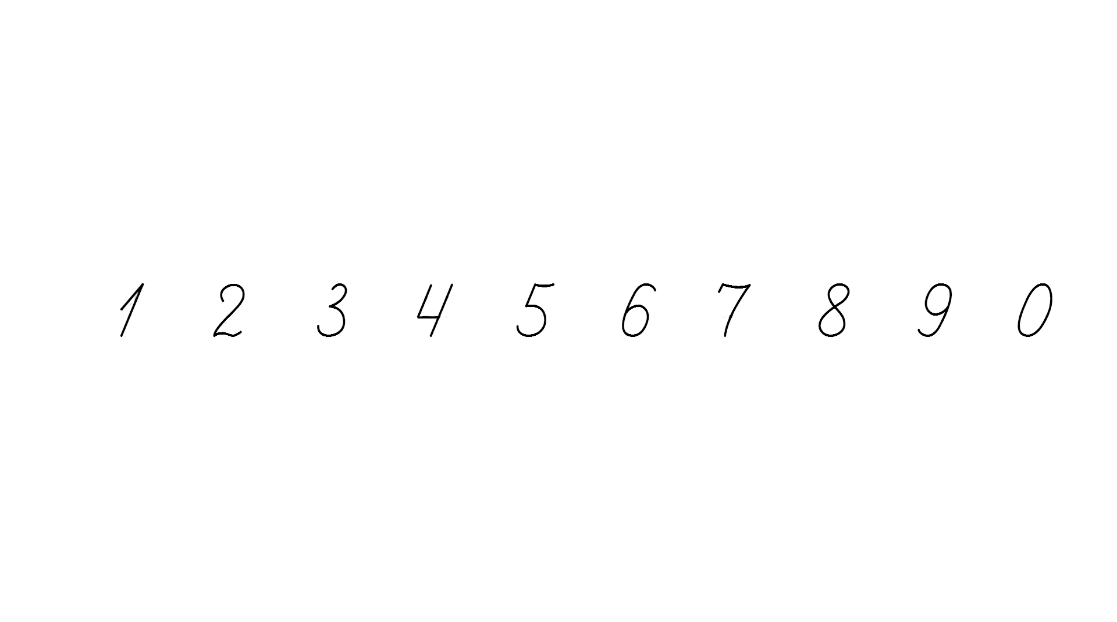 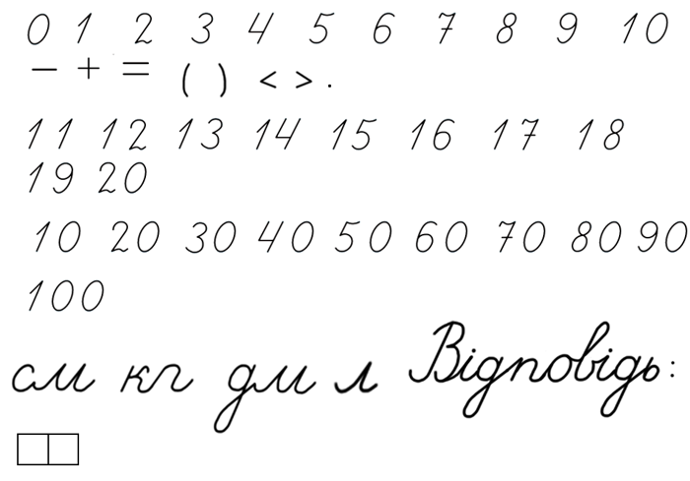 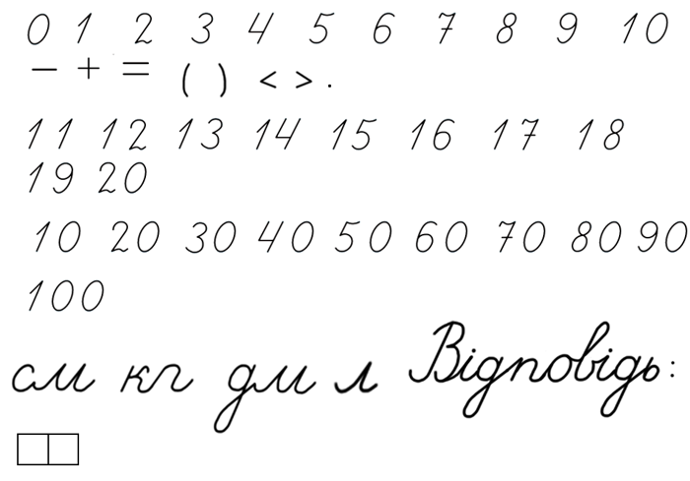 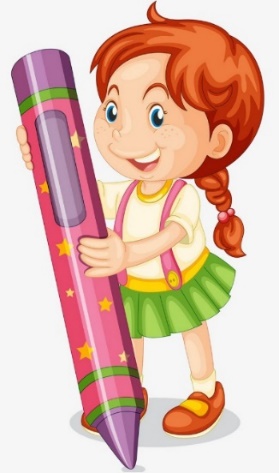 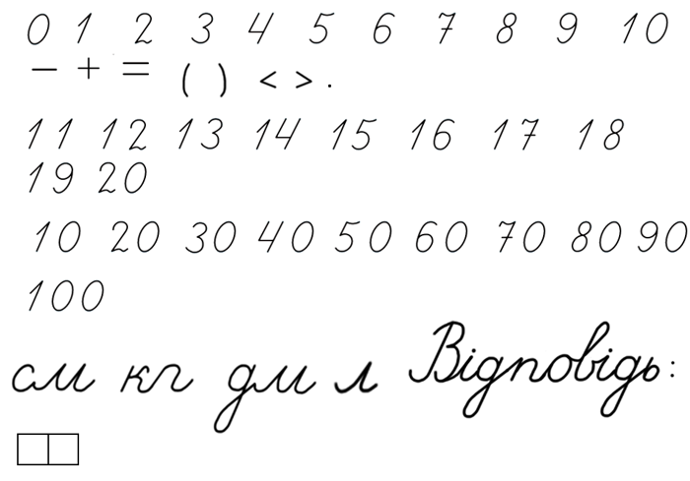 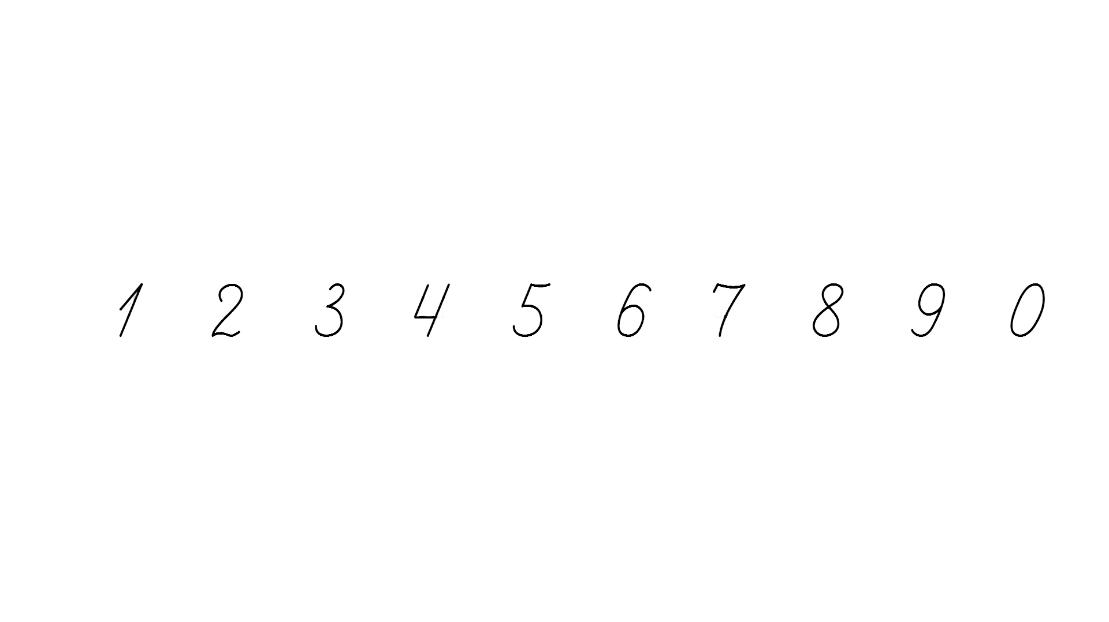 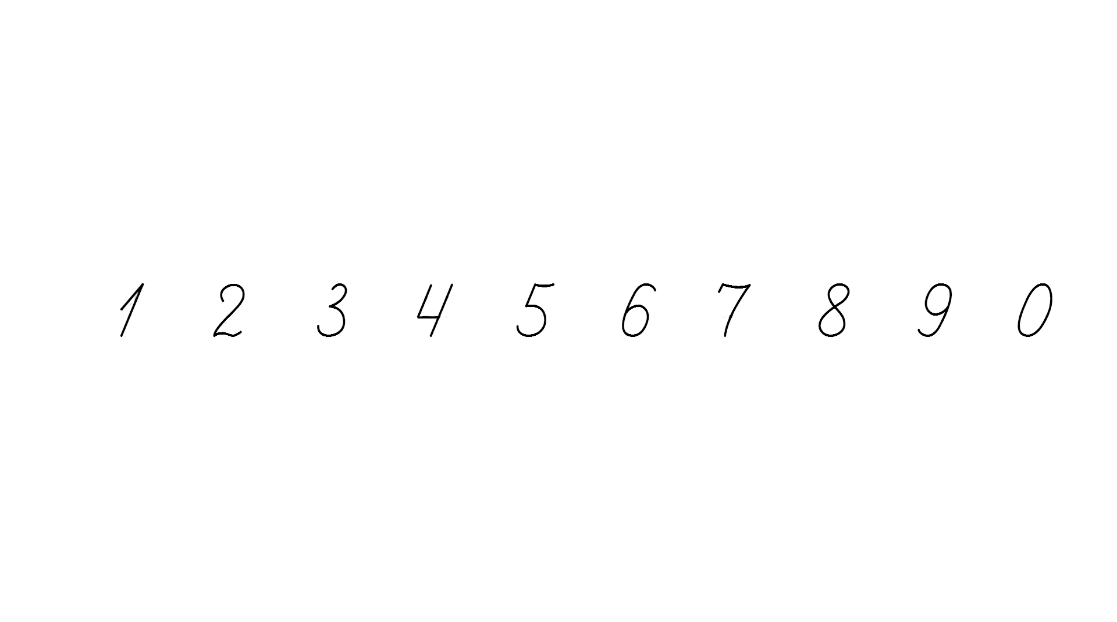 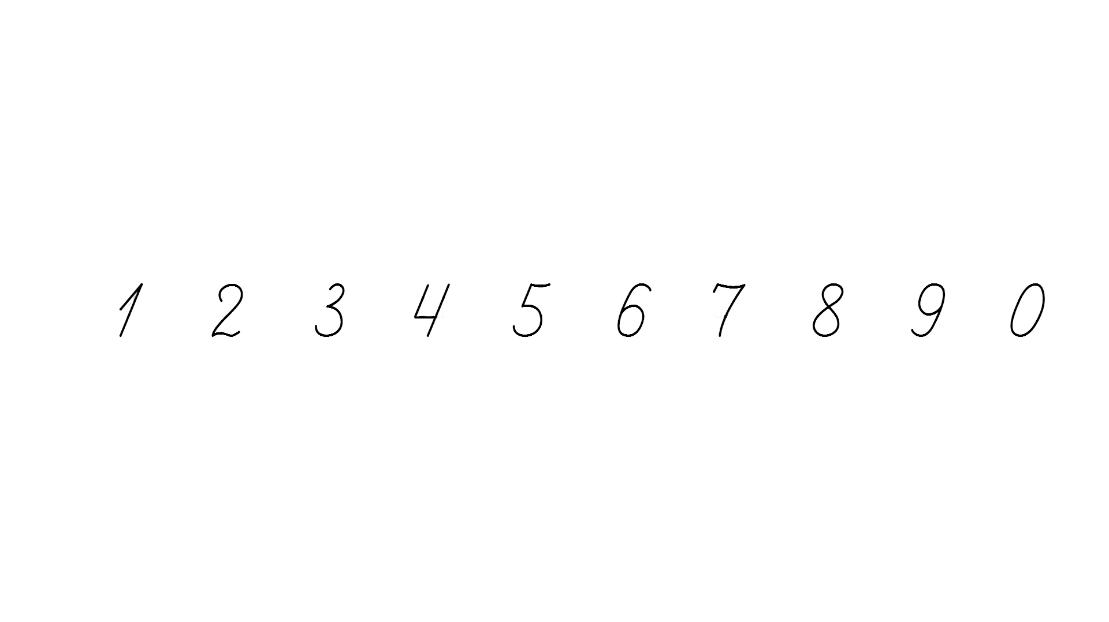 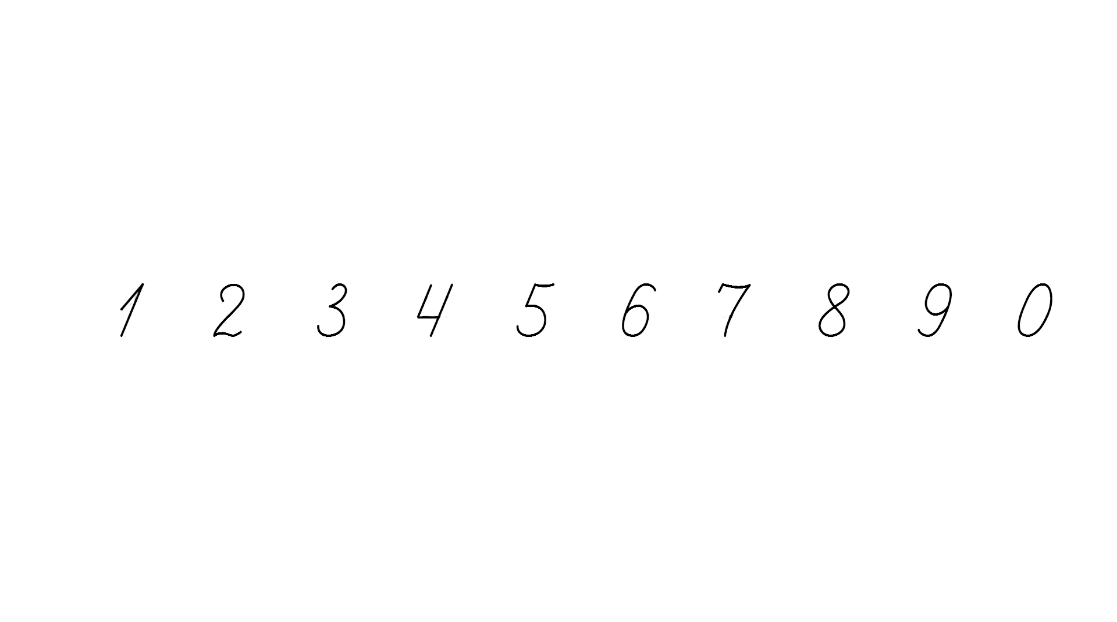 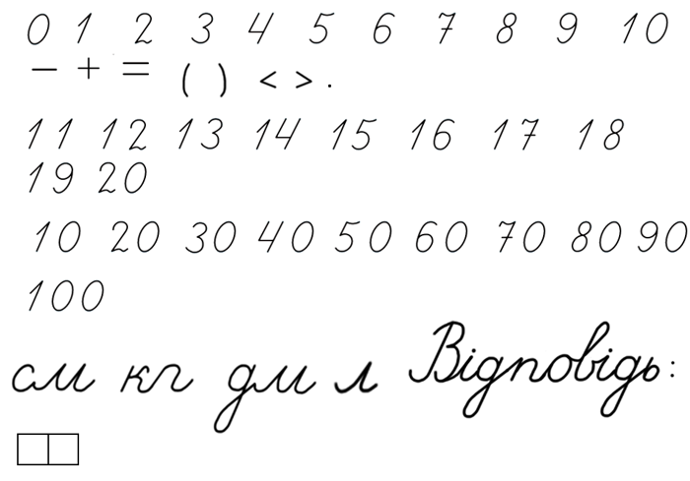 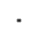 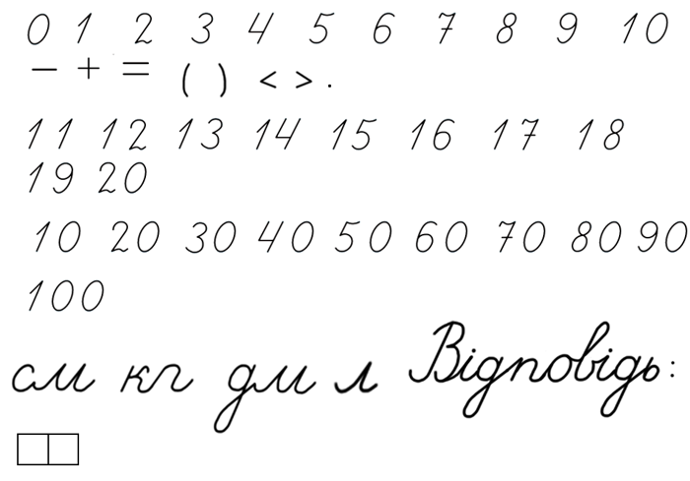 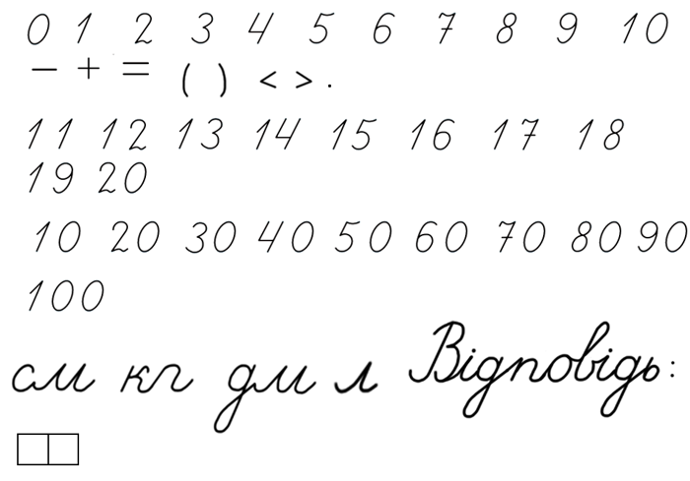 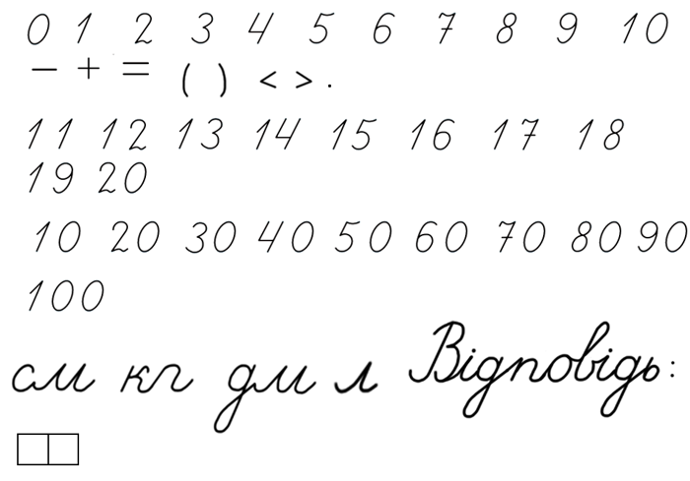 Підручник.
Сторінка
115
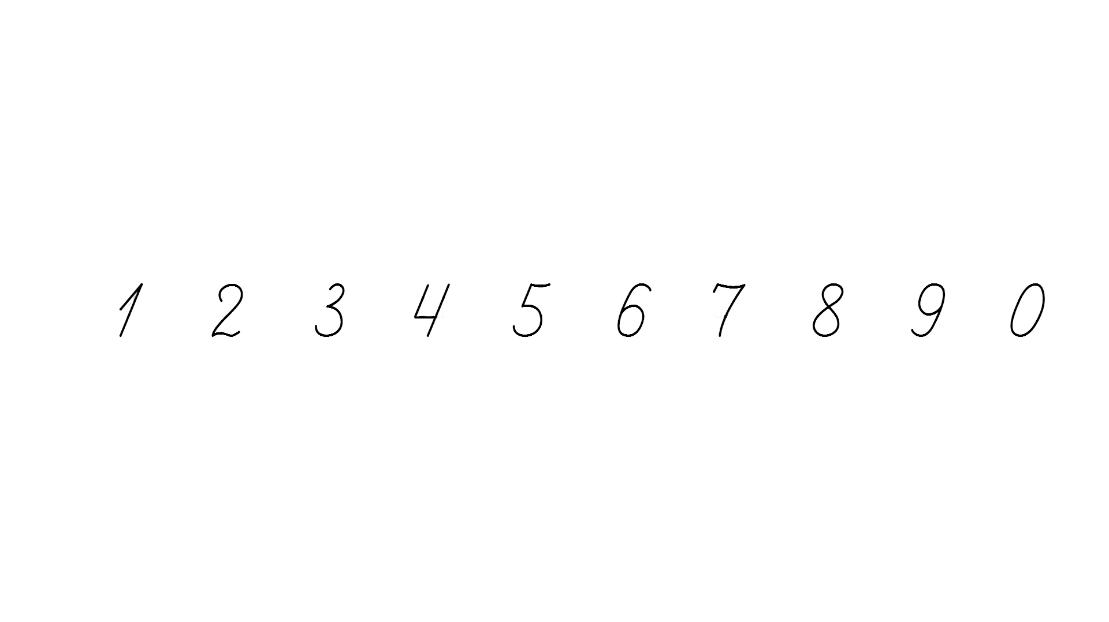 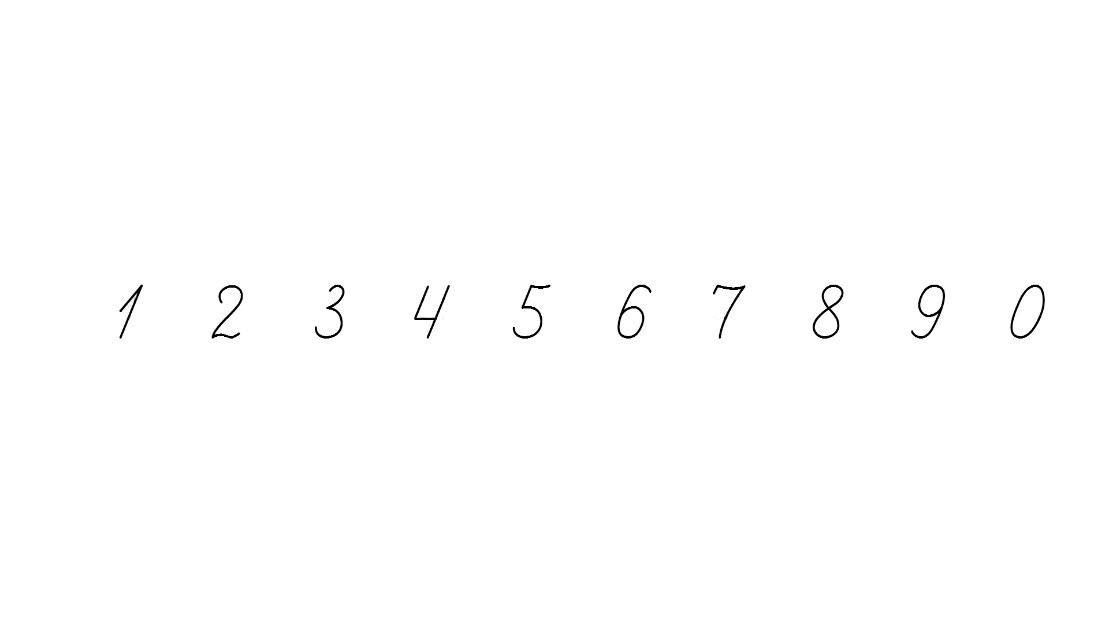 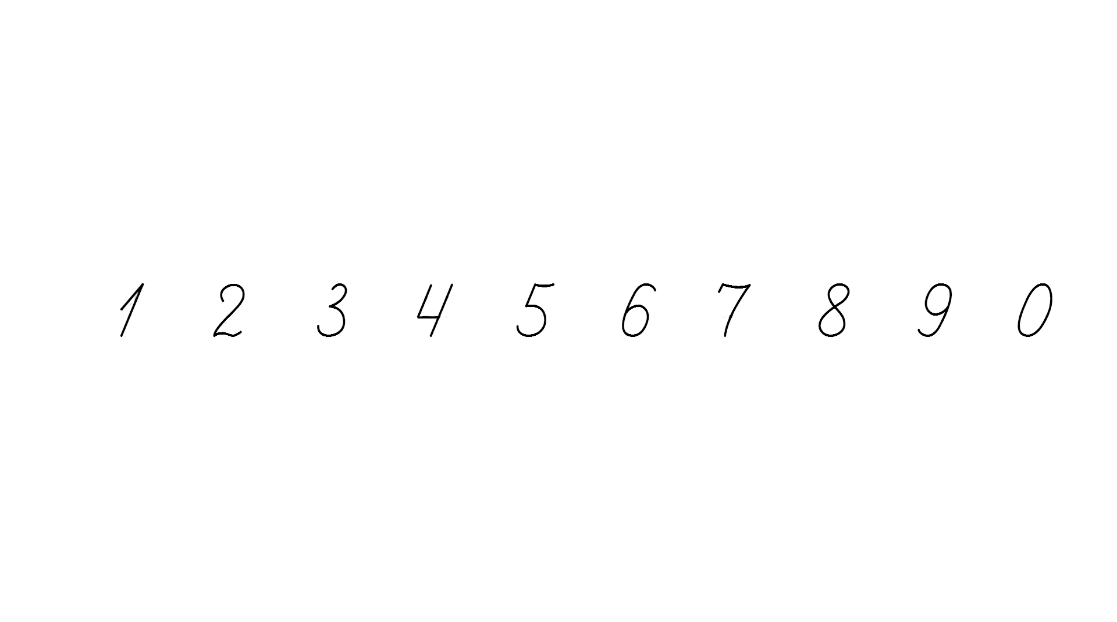 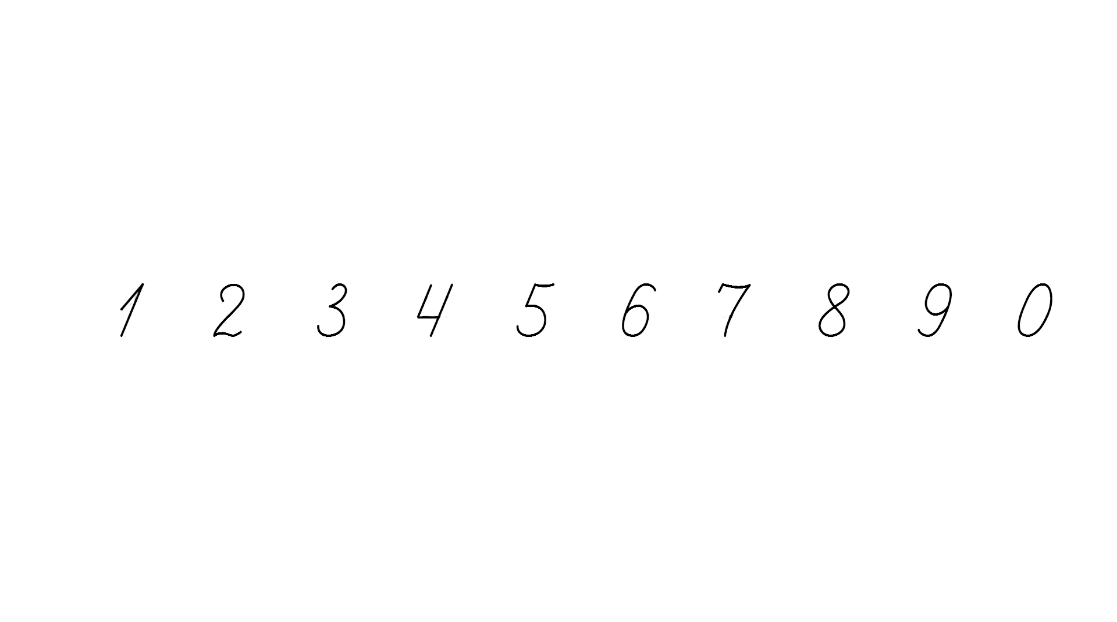 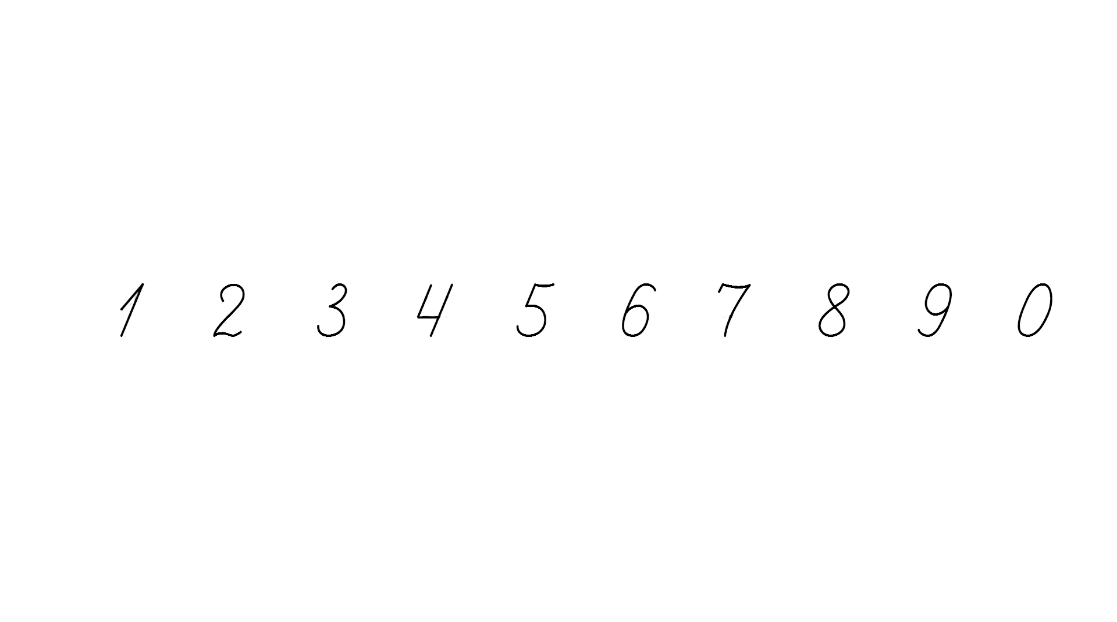 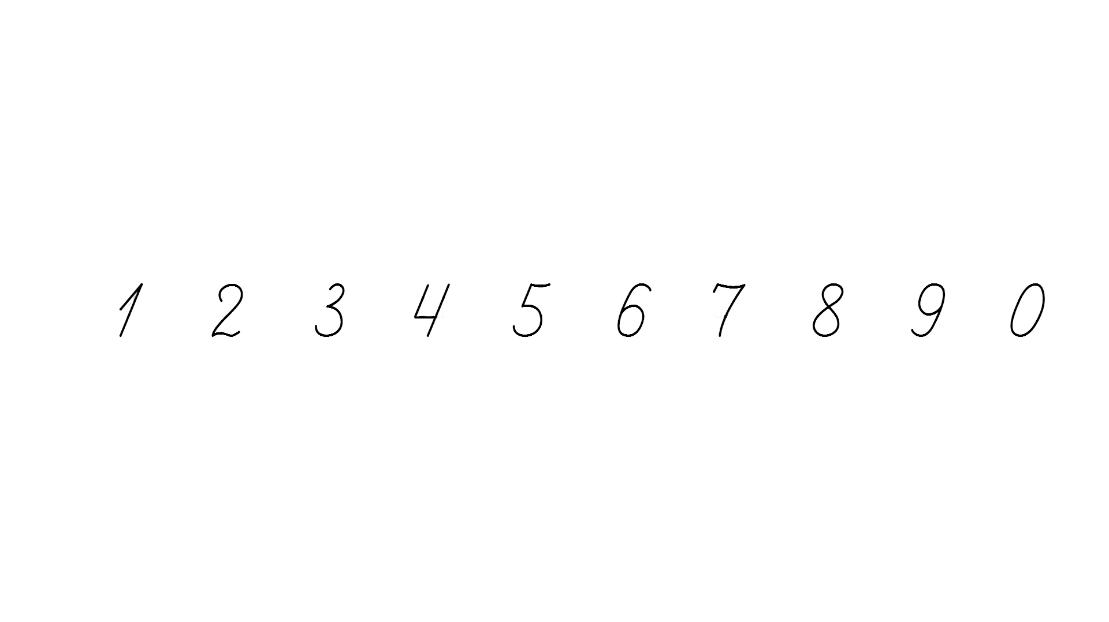 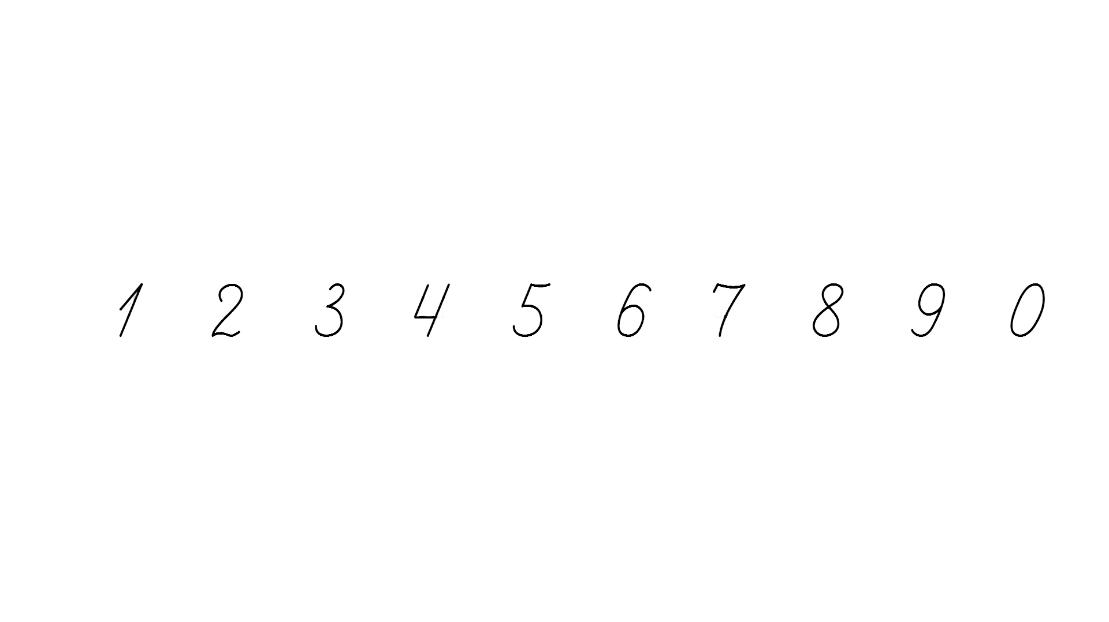 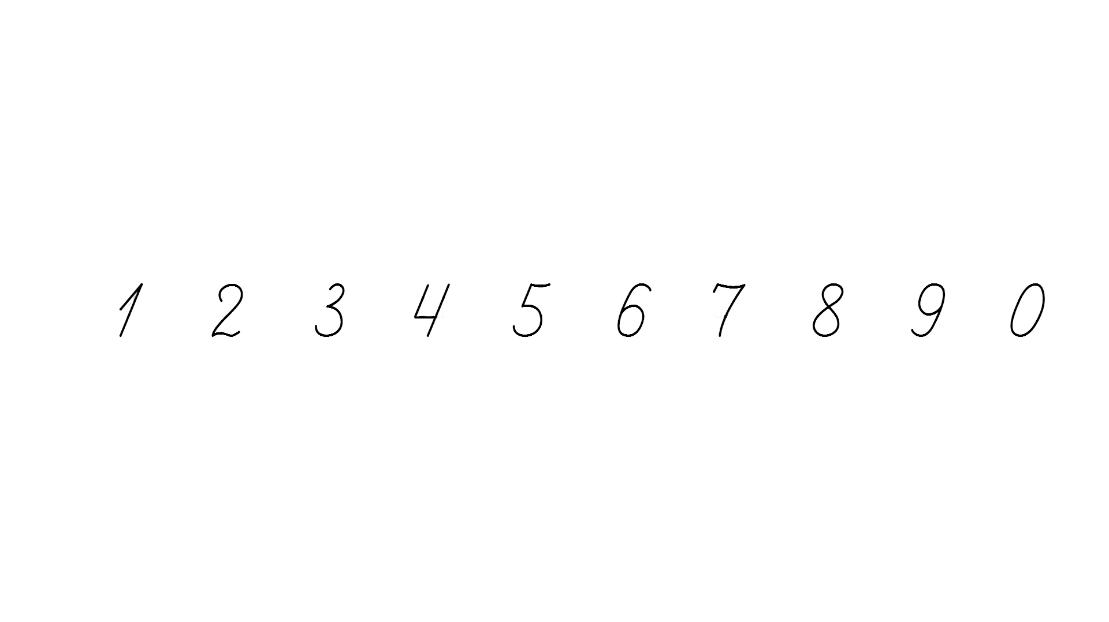 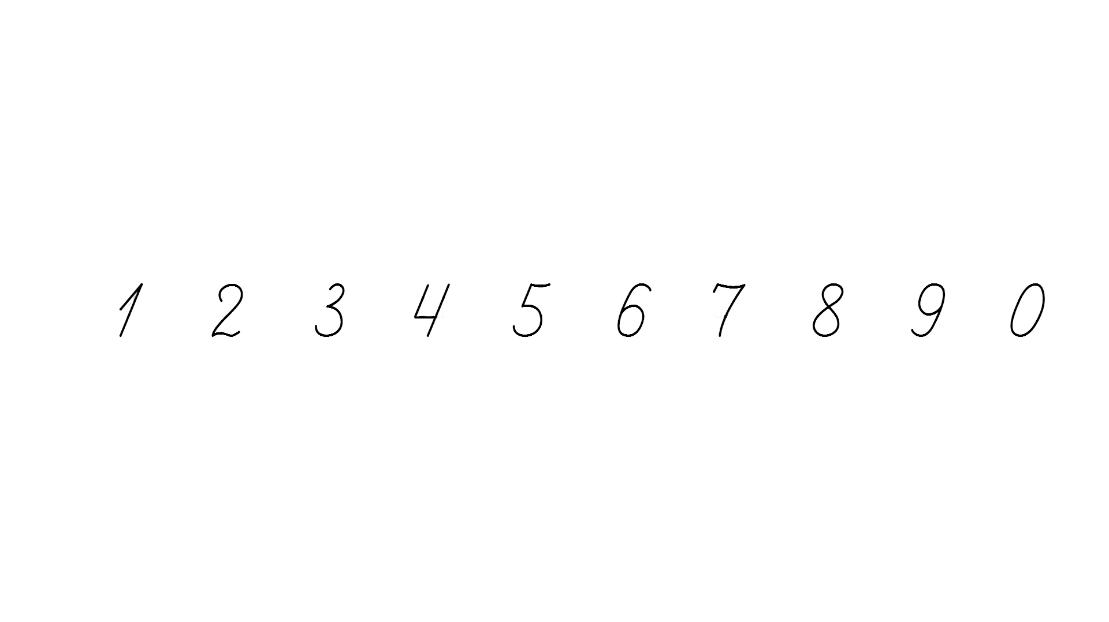 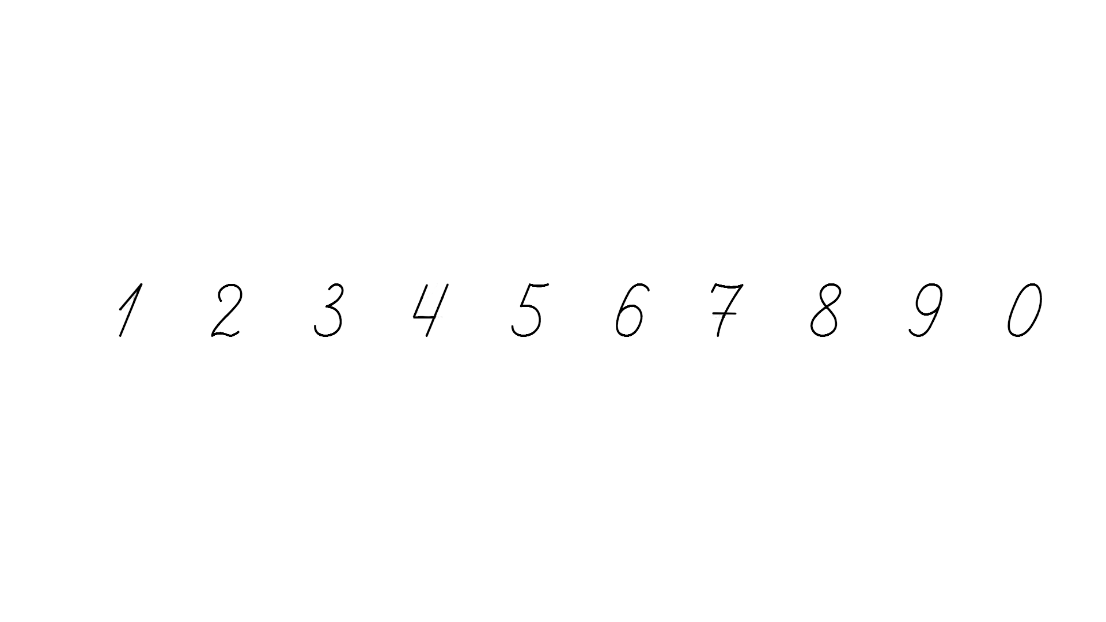 Порівняй
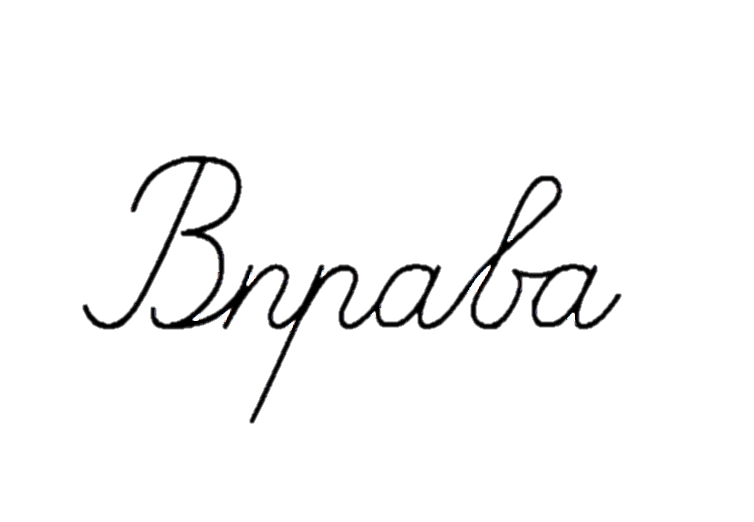 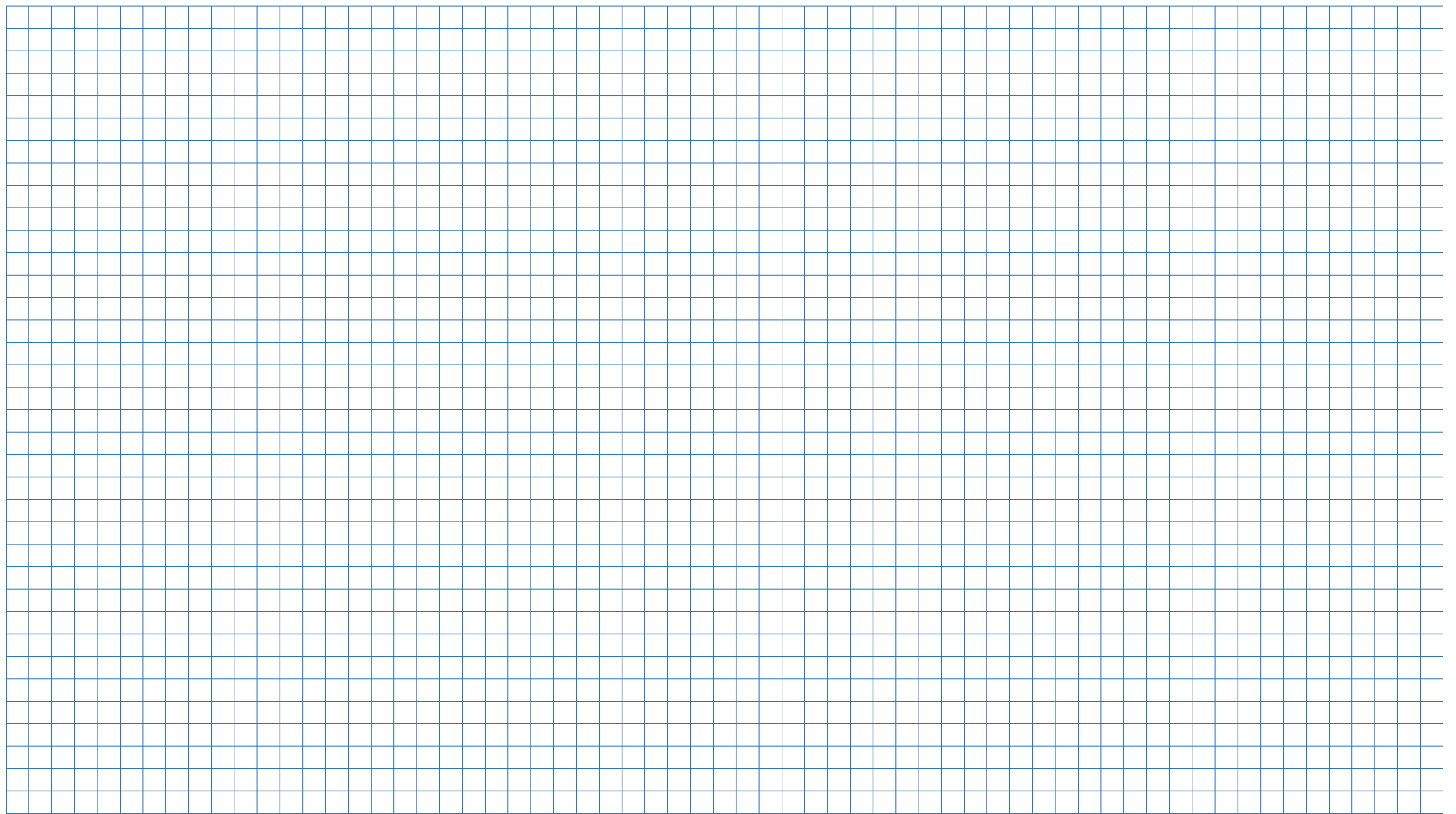 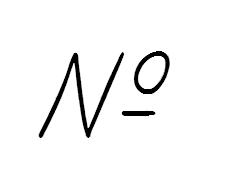 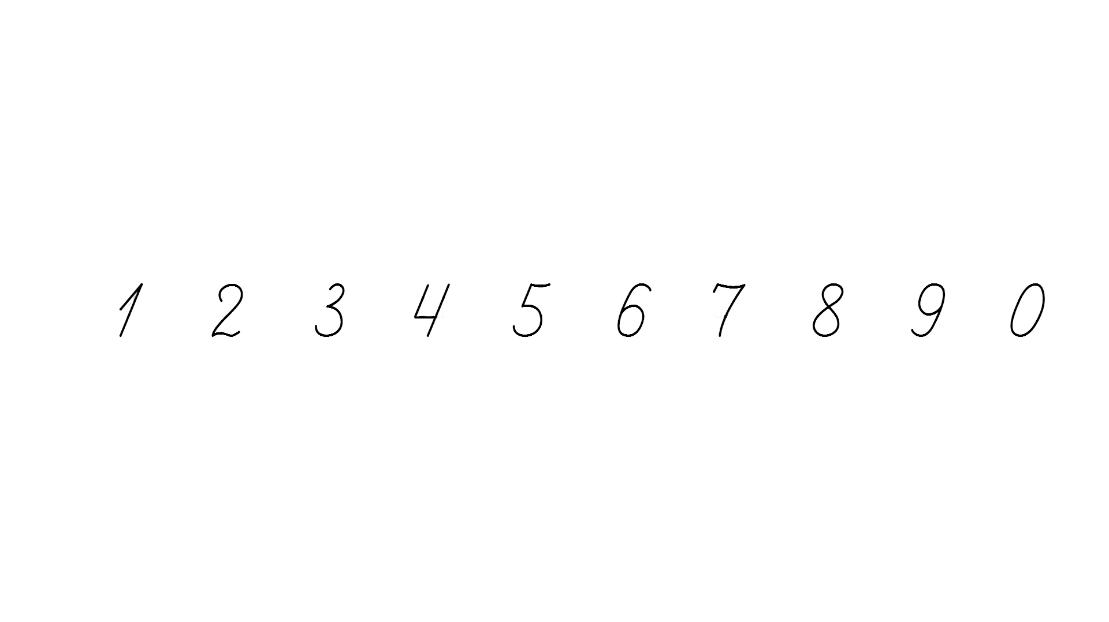 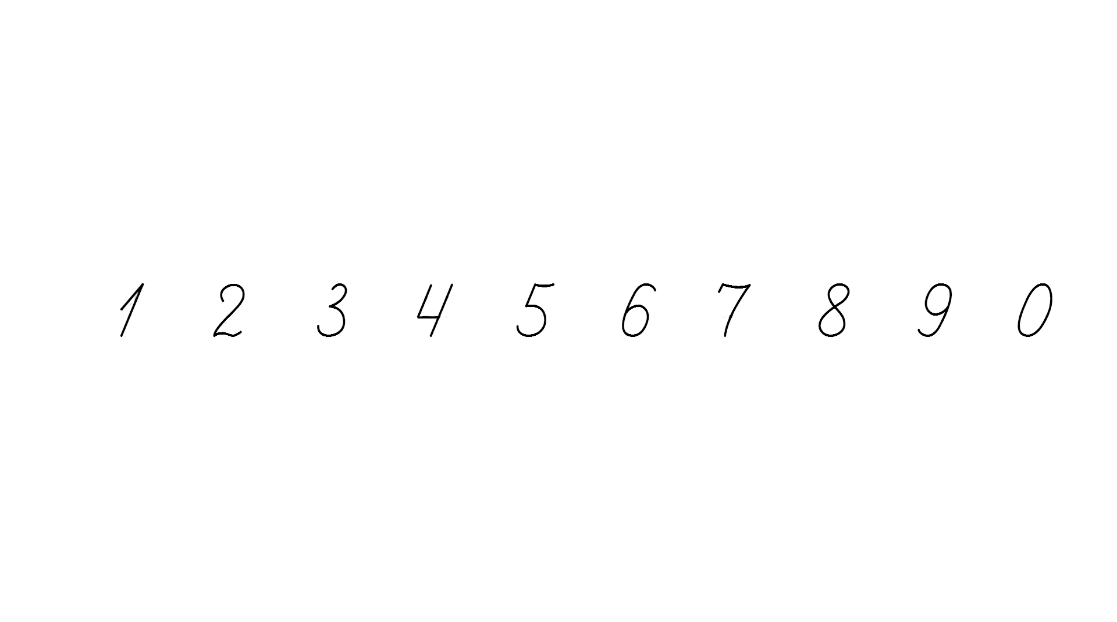 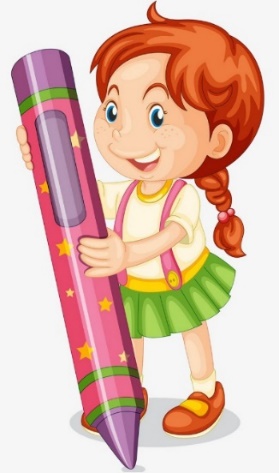 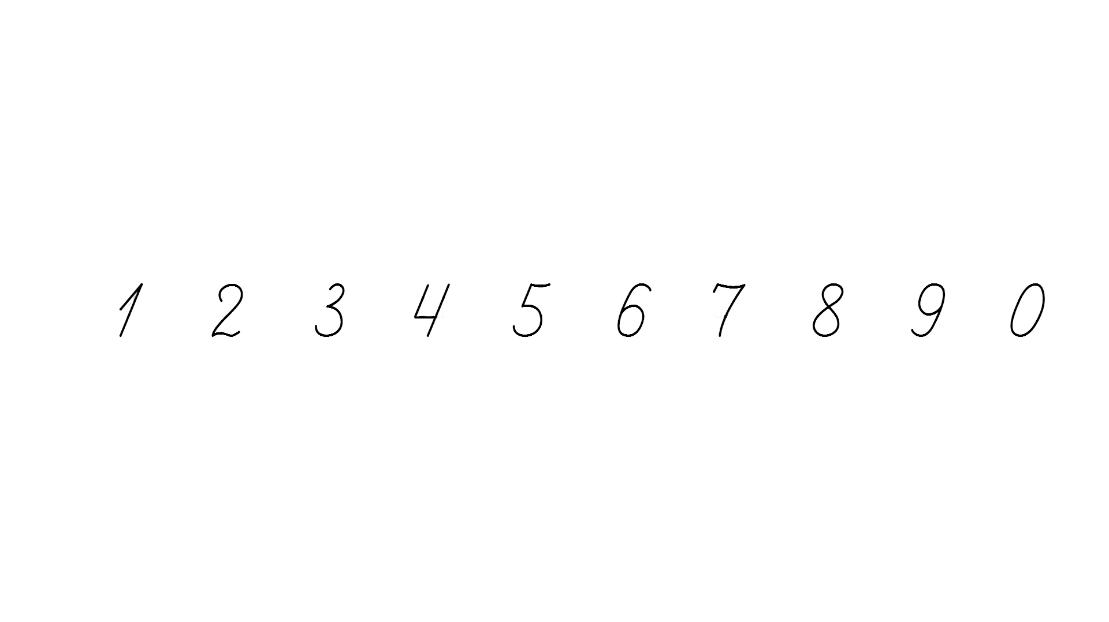 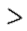 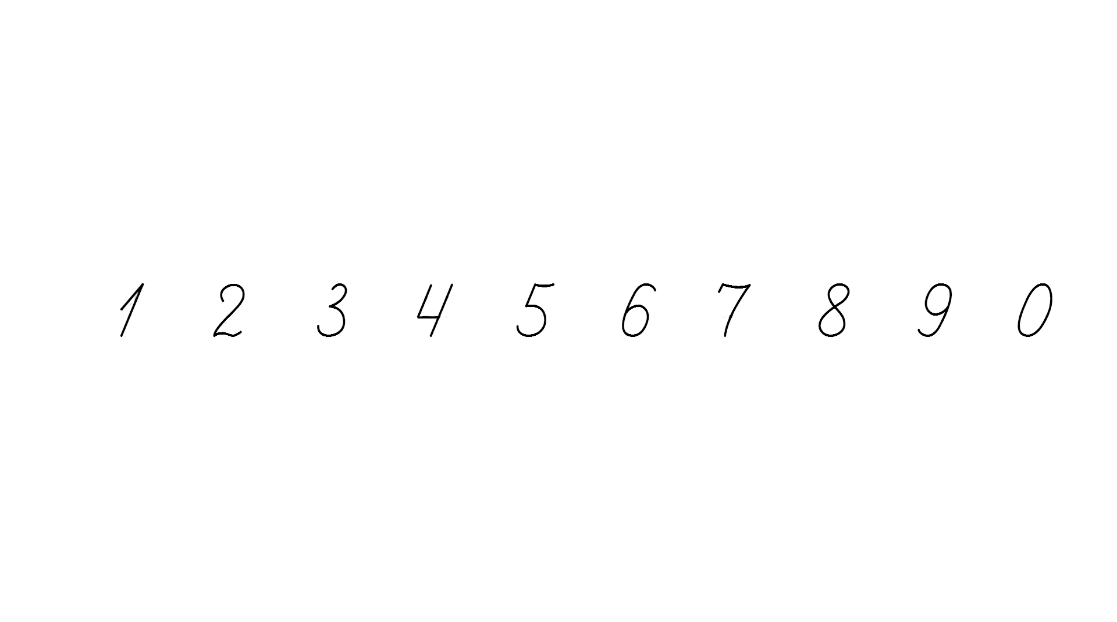 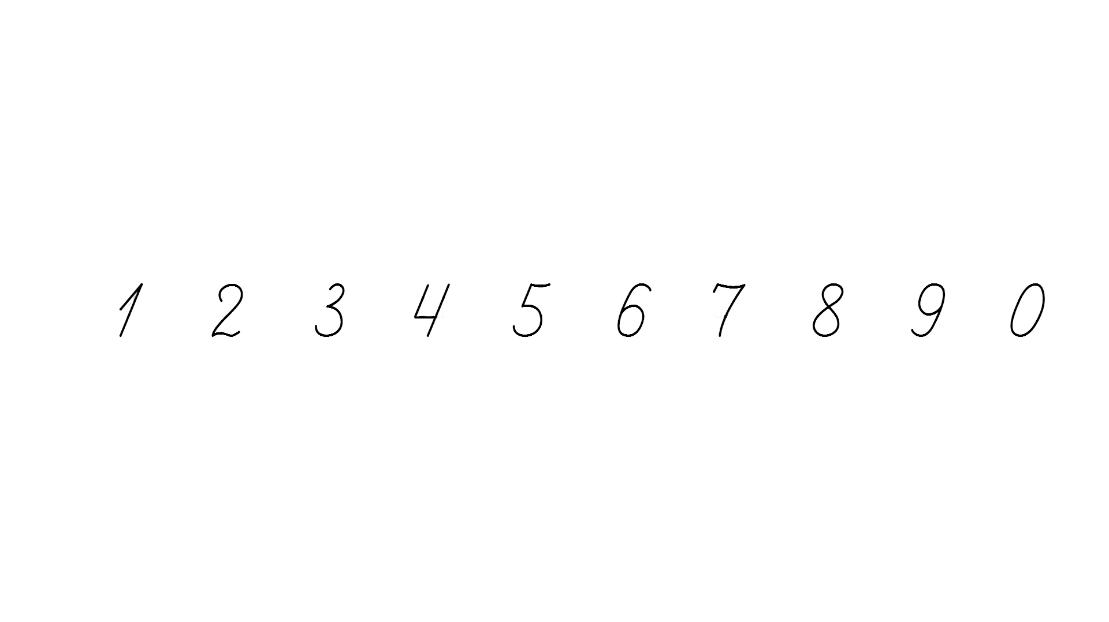 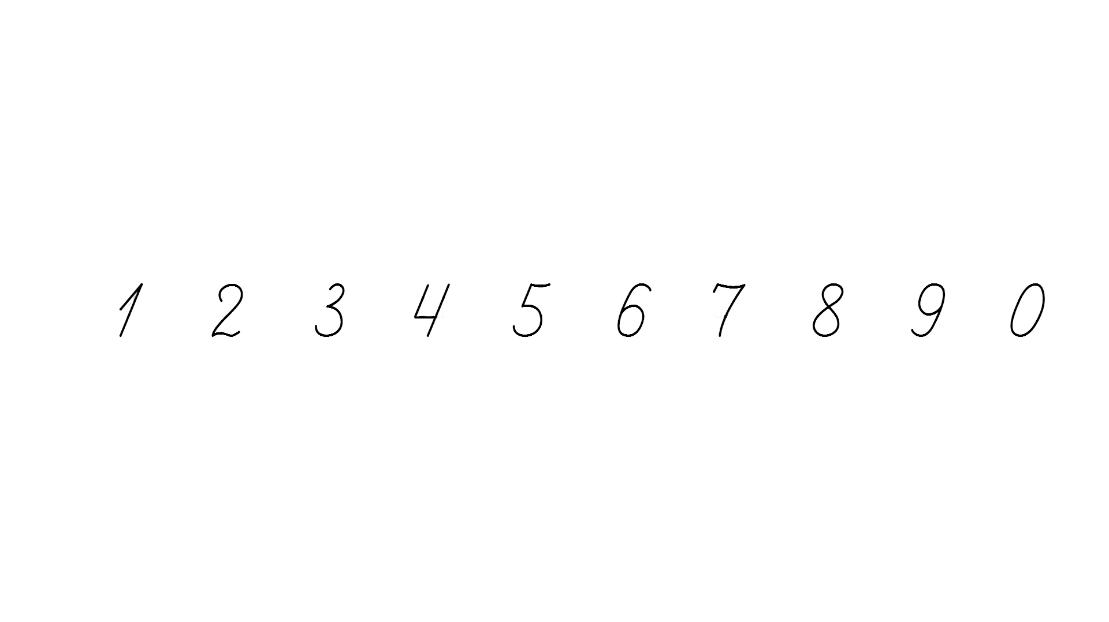 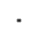 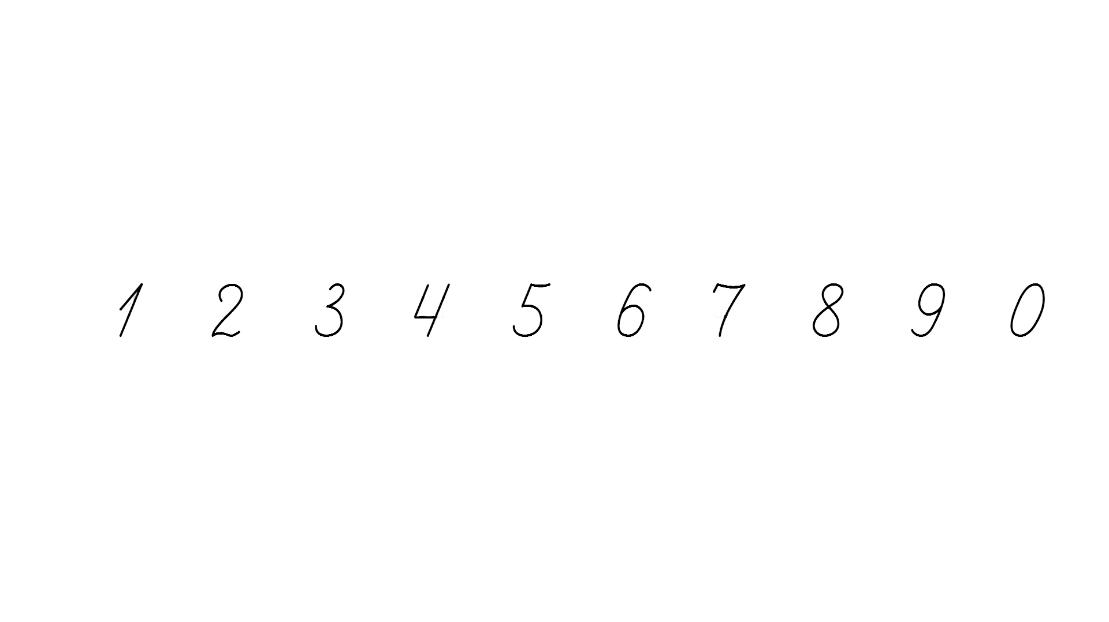 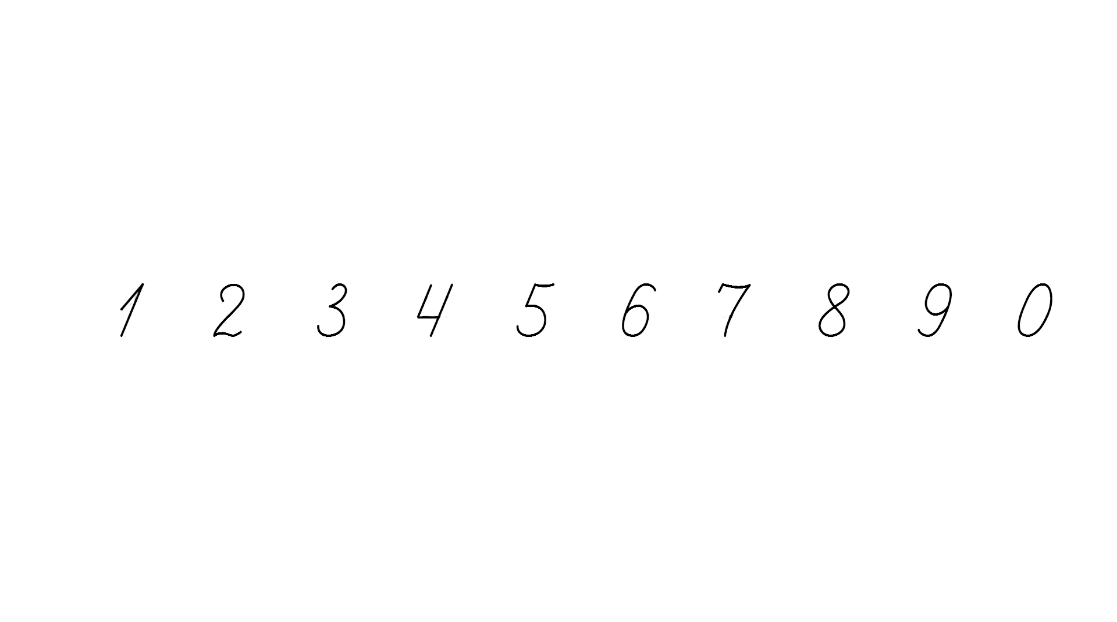 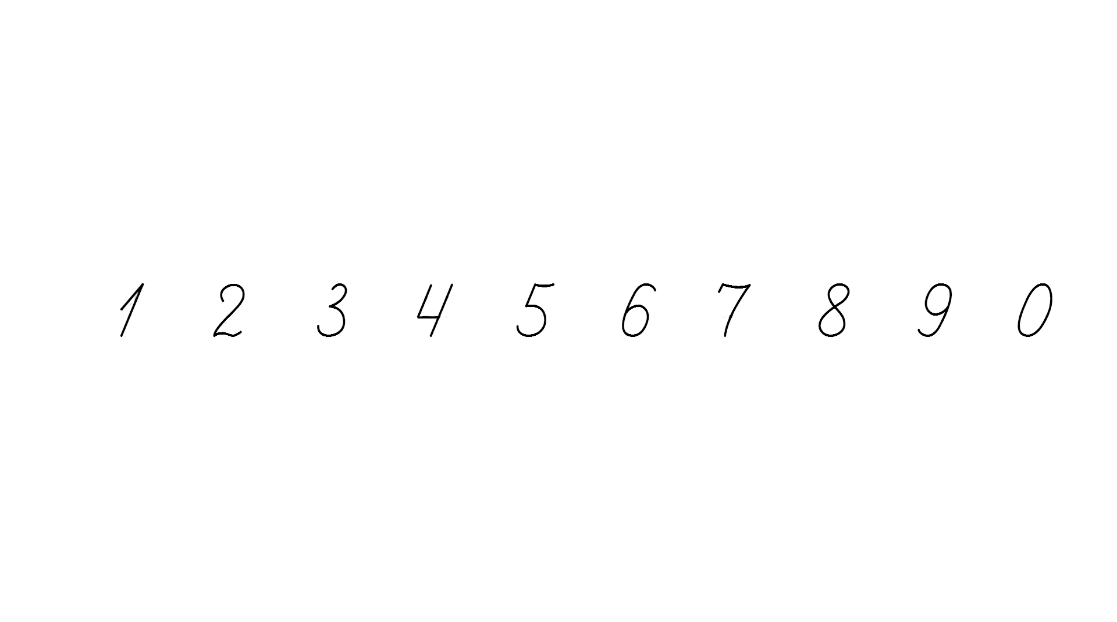 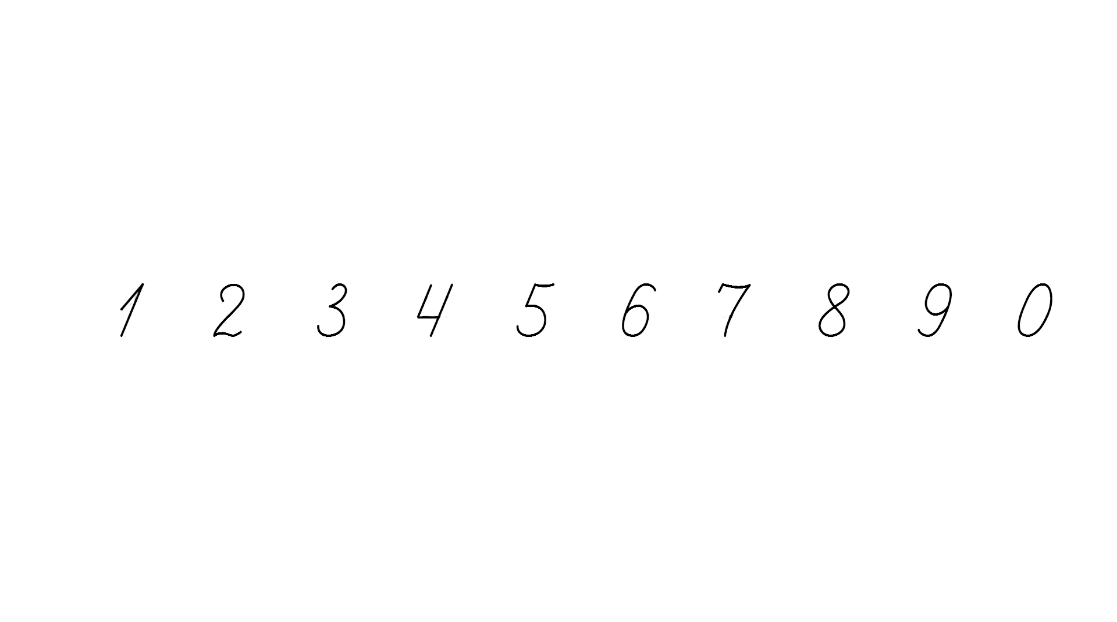 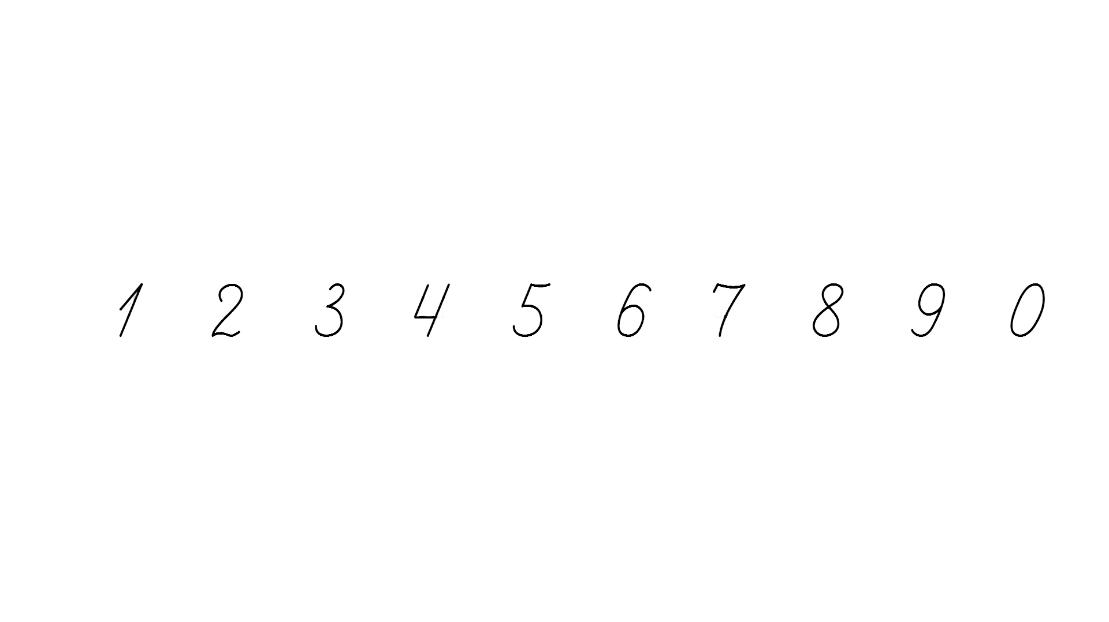 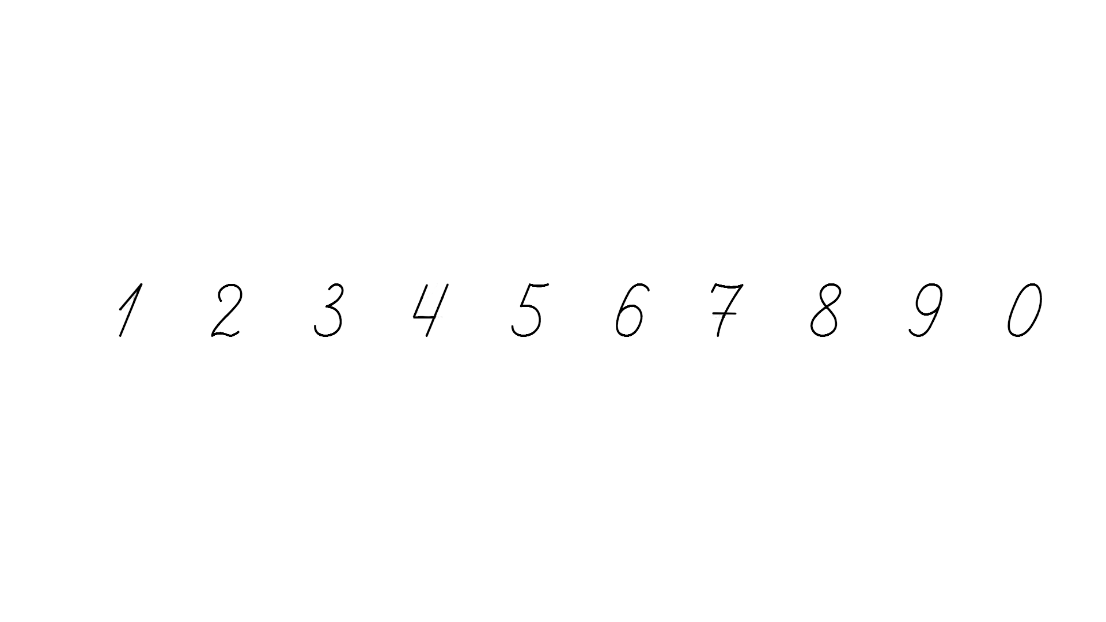 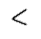 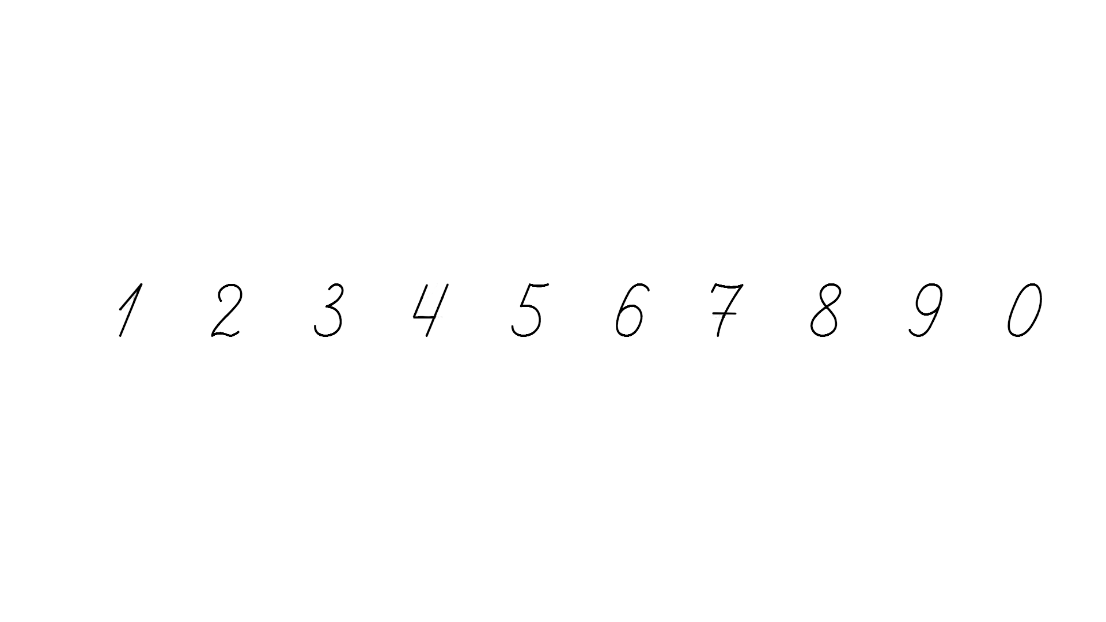 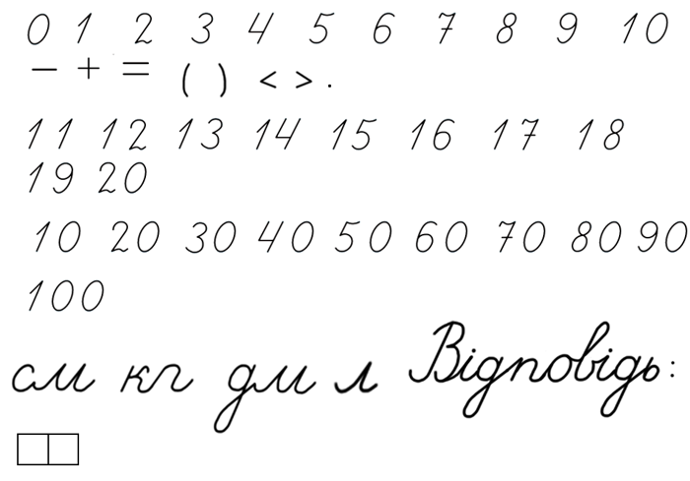 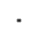 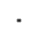 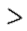 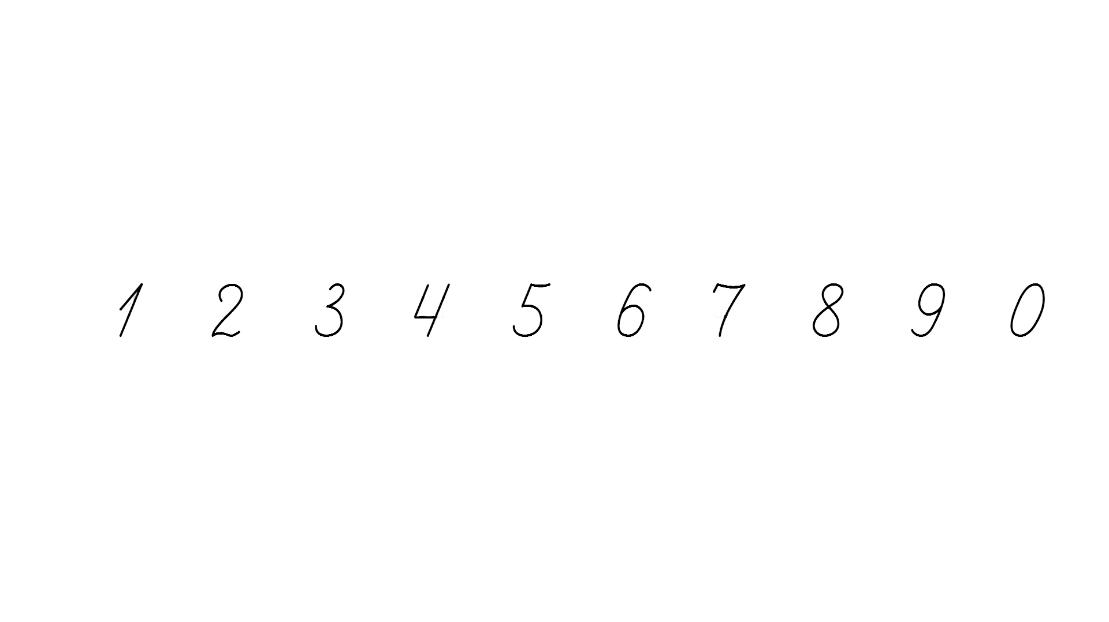 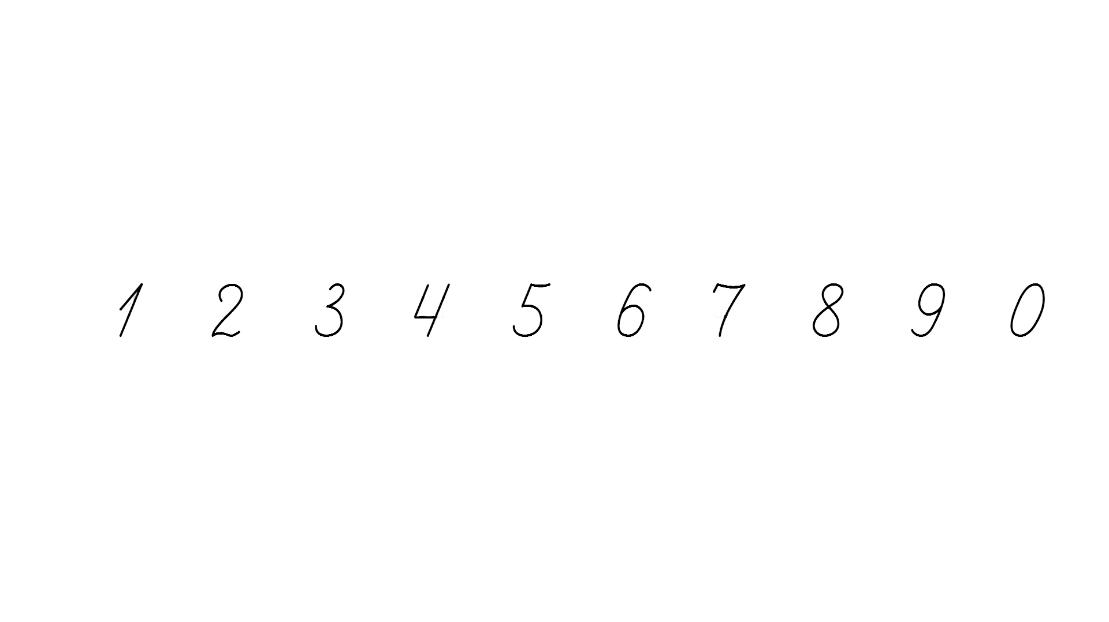 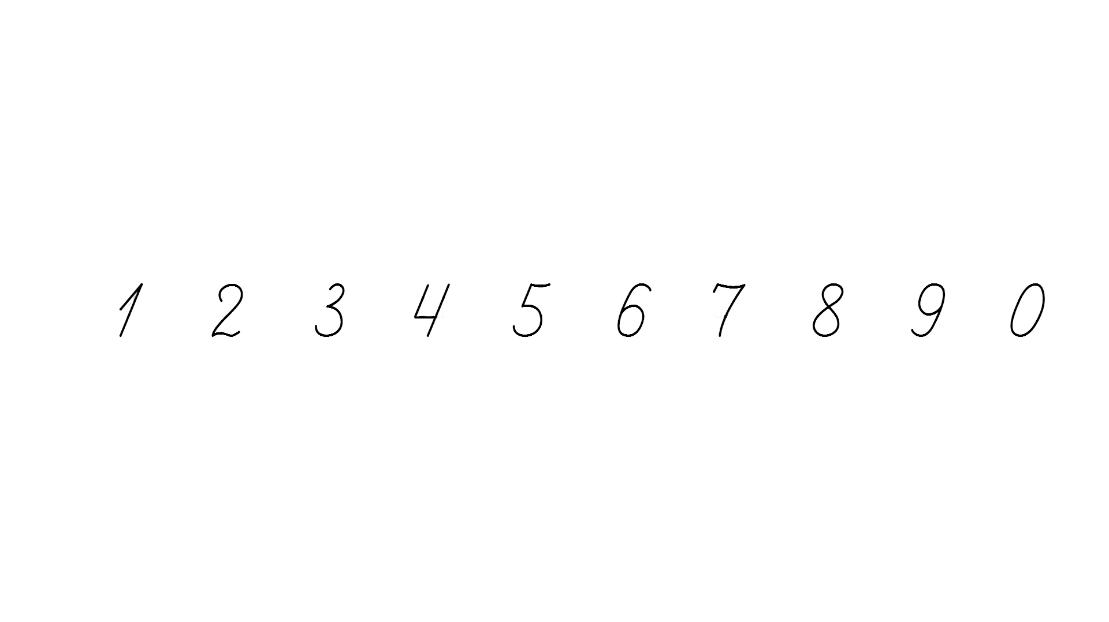 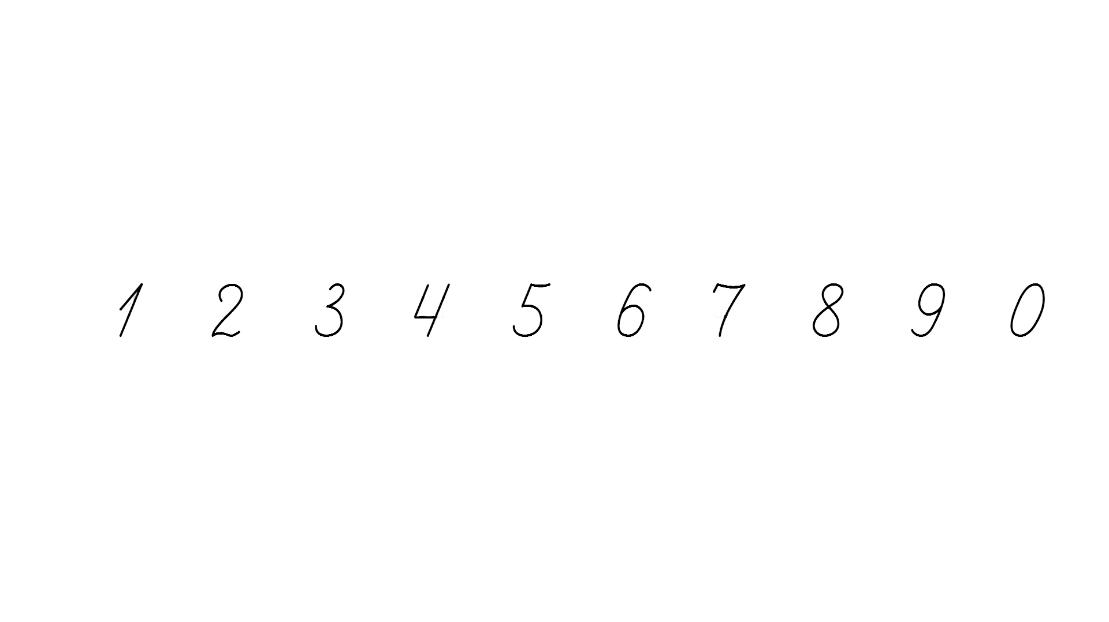 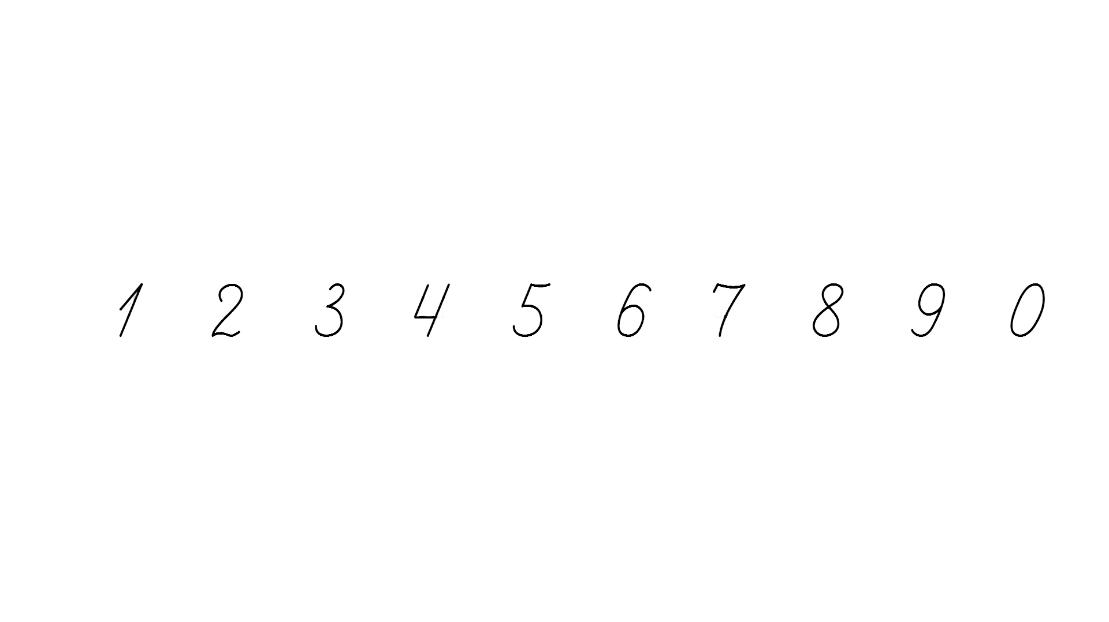 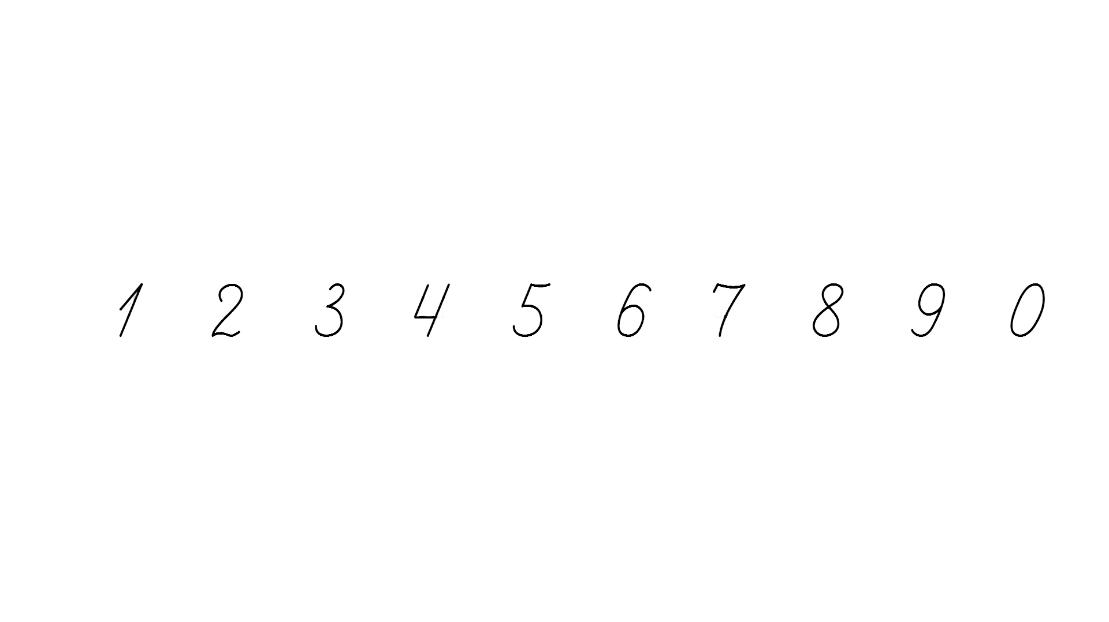 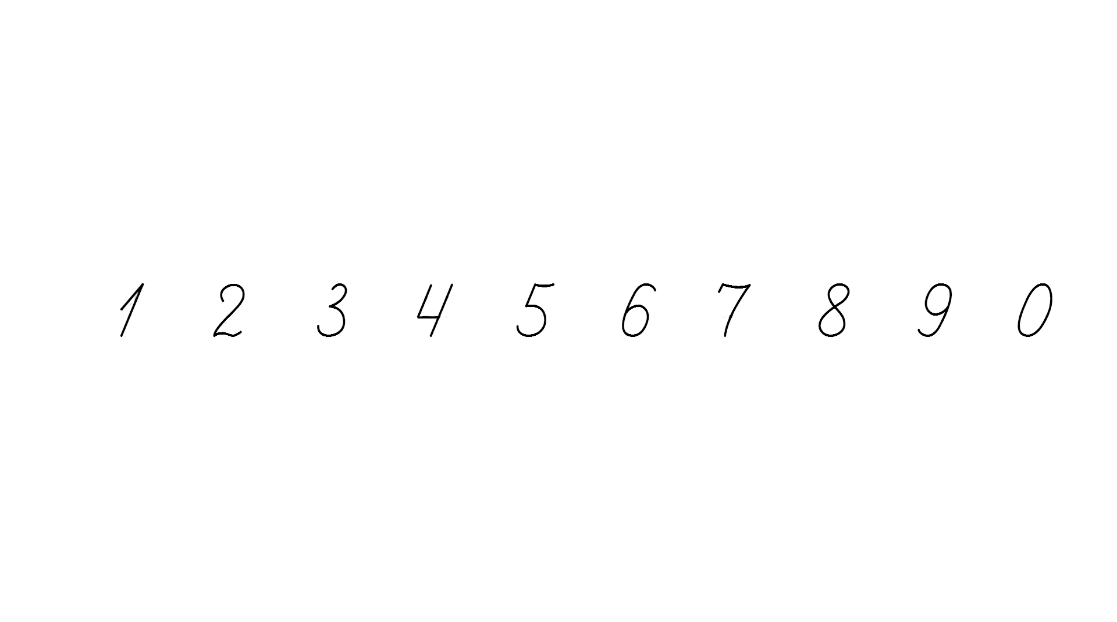 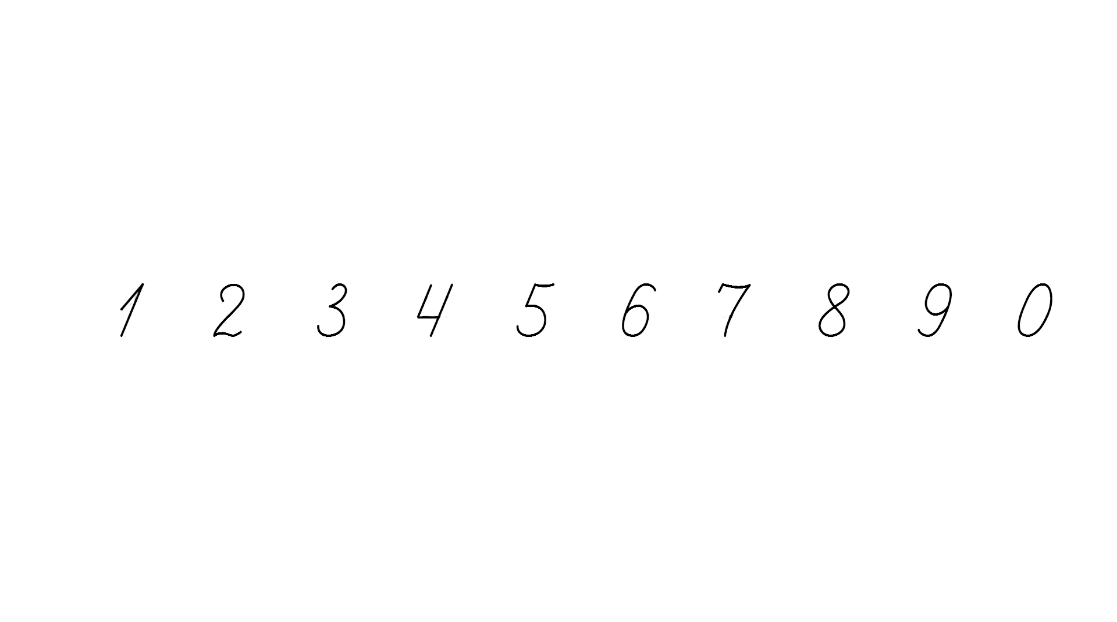 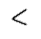 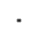 Підручник.
Сторінка
115
Розв’яжи дві задачі на вибір
Визнач, які задачі розв’язують множенням, а які – діленням.
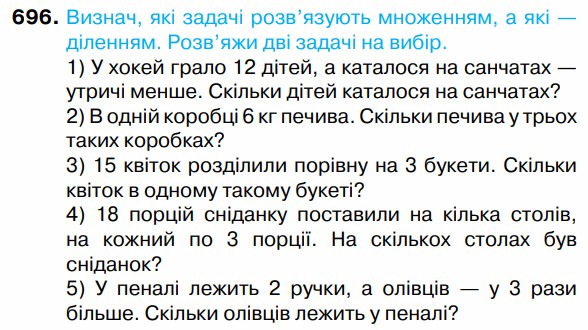 12 : 3 =
4 (д.)
6 ∙ 3 =
18 (кг)
15 : 3 =
5 (кв.)
18 : 3 =
6 (ст.)
2 ∙ 3 =
6 (ол.)
Підручник.
Сторінка
115
Прочитай задачу
Вибери вираз, який є розв’язанням цієї задачі.
Купили калач масою 1 кг і 
3 пакети борошна, по 2 кг кожний. Яка маса покупки?
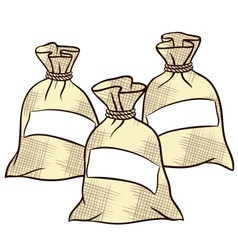 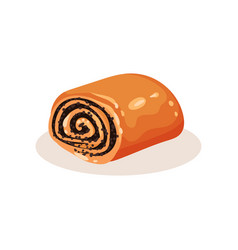 = 7 (кг)
1+3+2
3∙2-1
1+2∙3
Підручник.
Сторінка
115
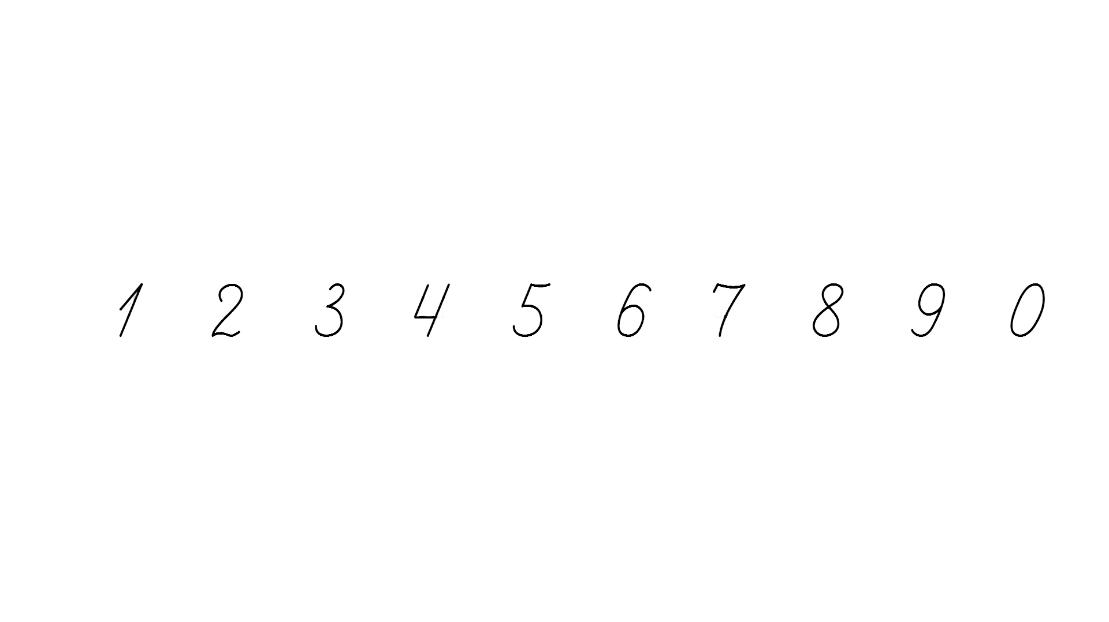 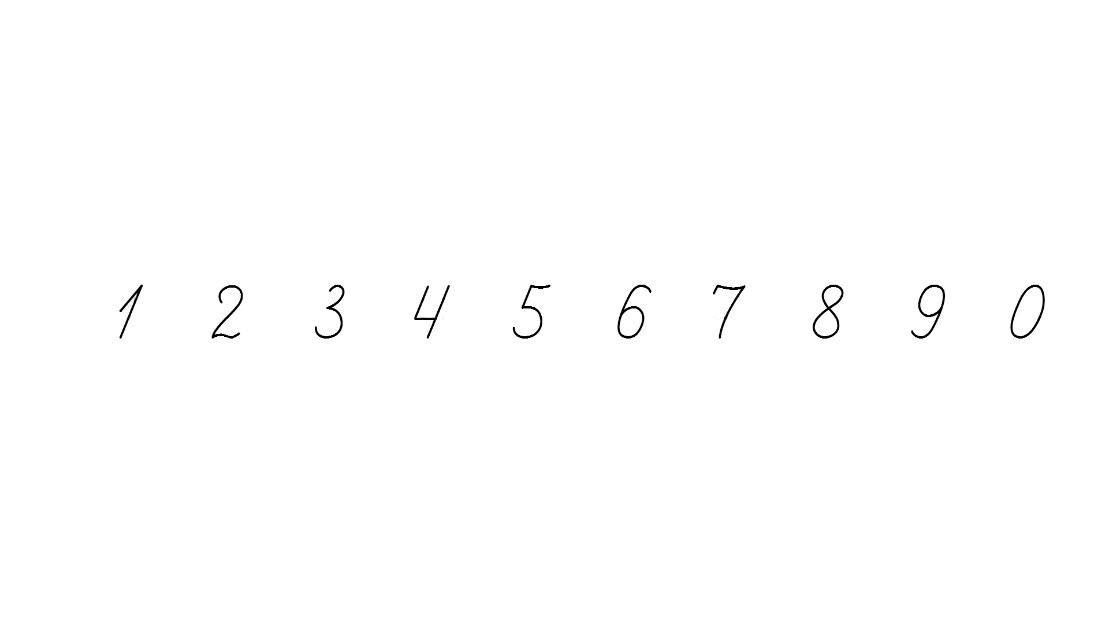 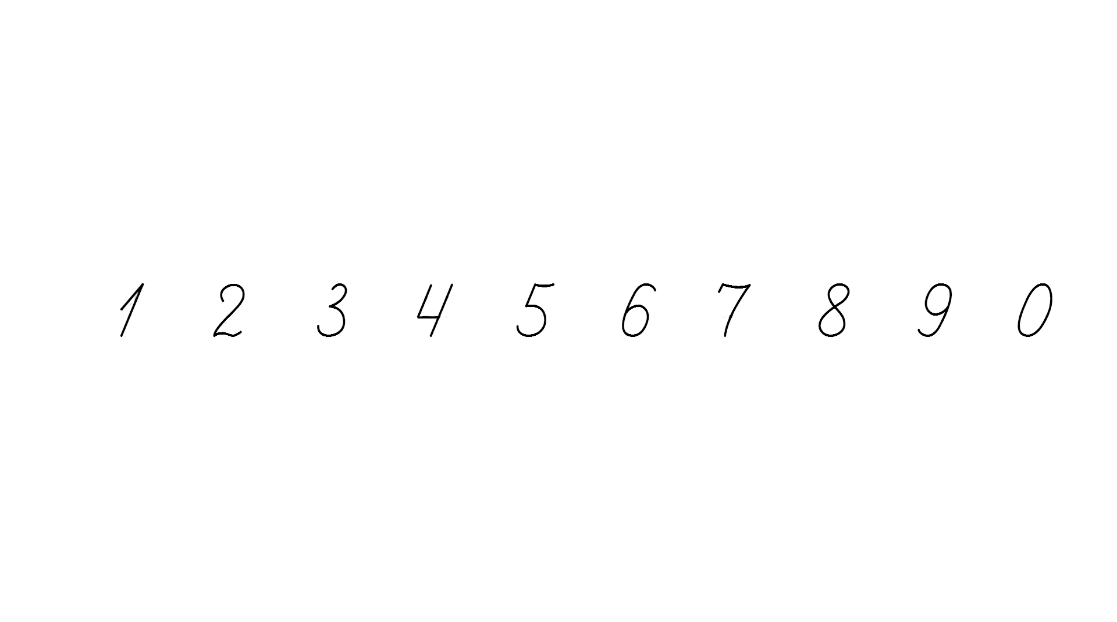 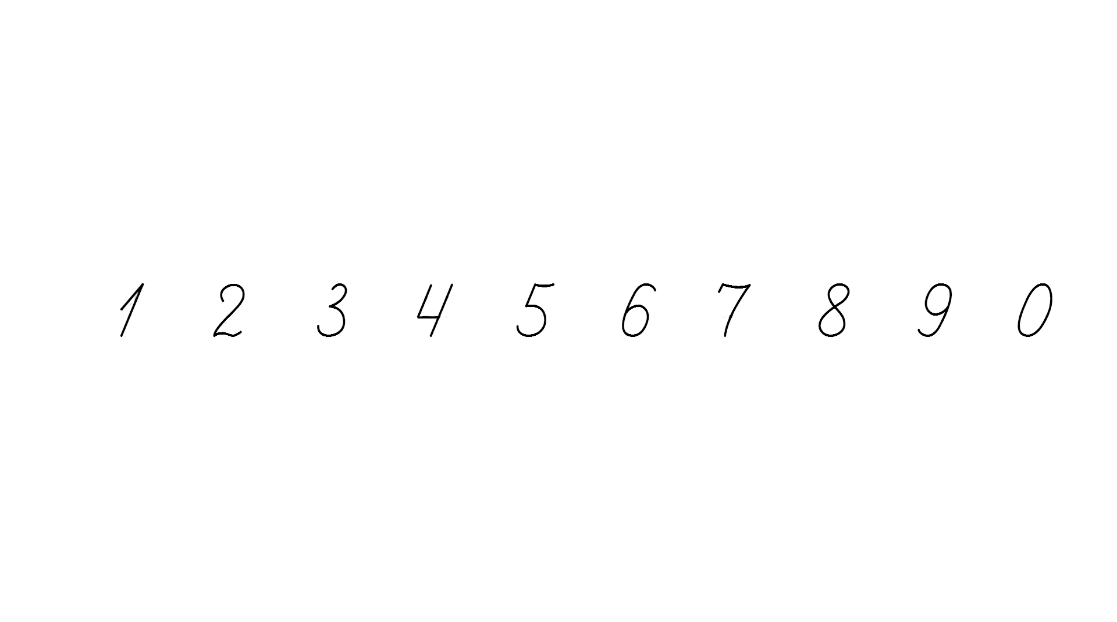 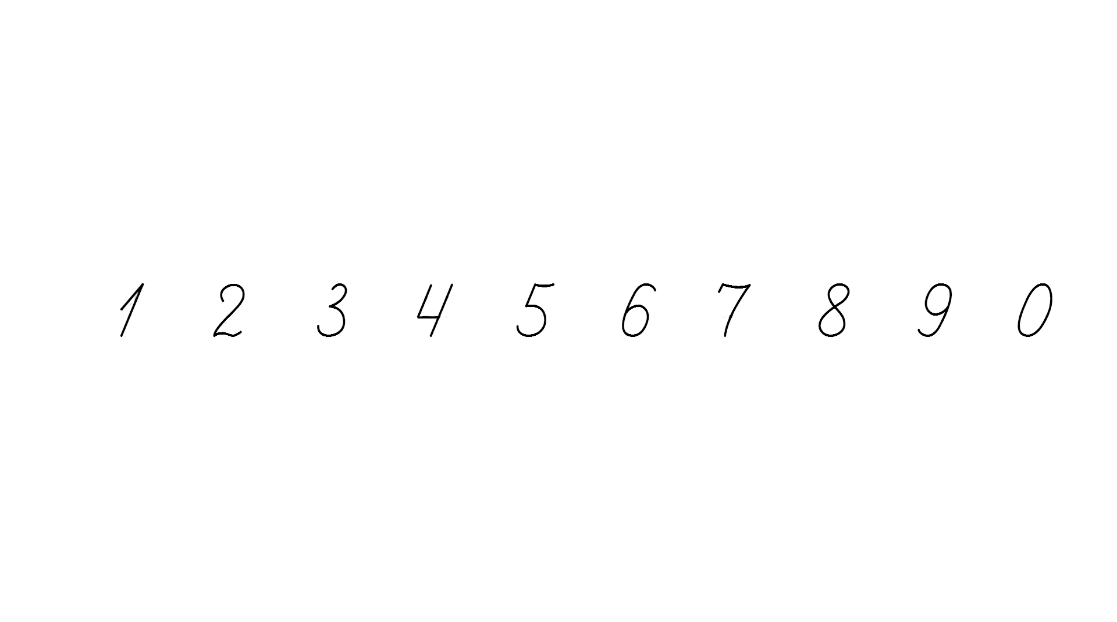 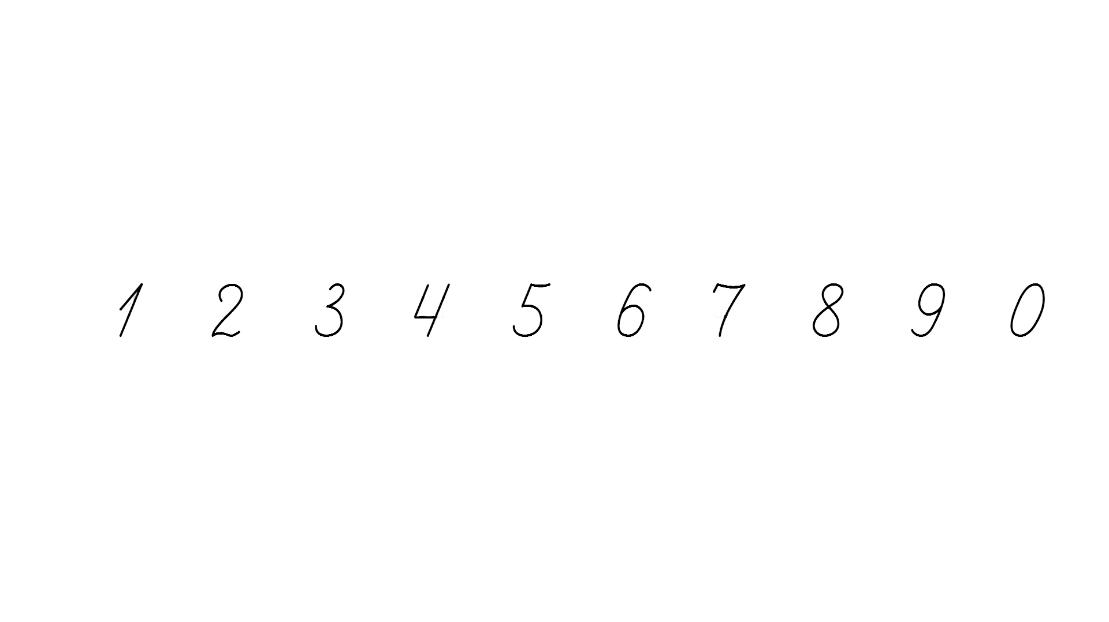 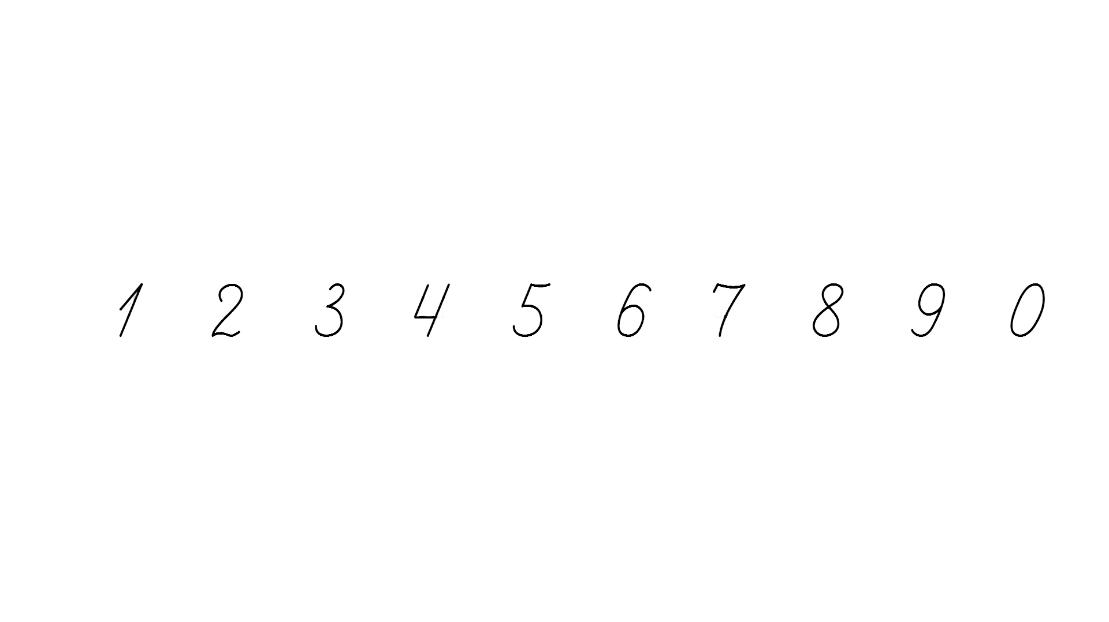 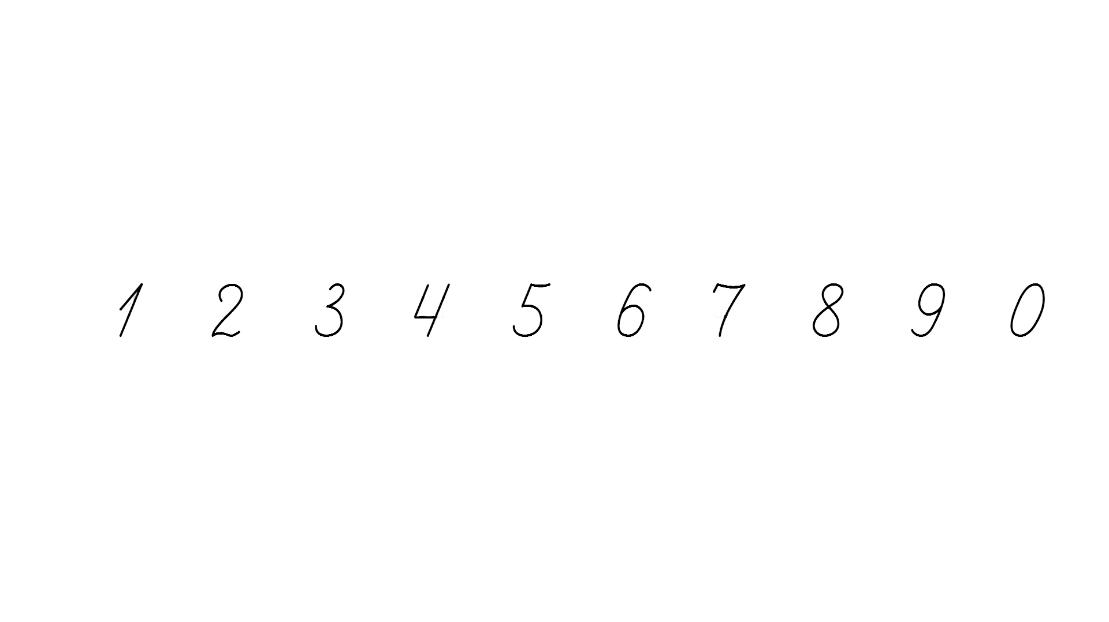 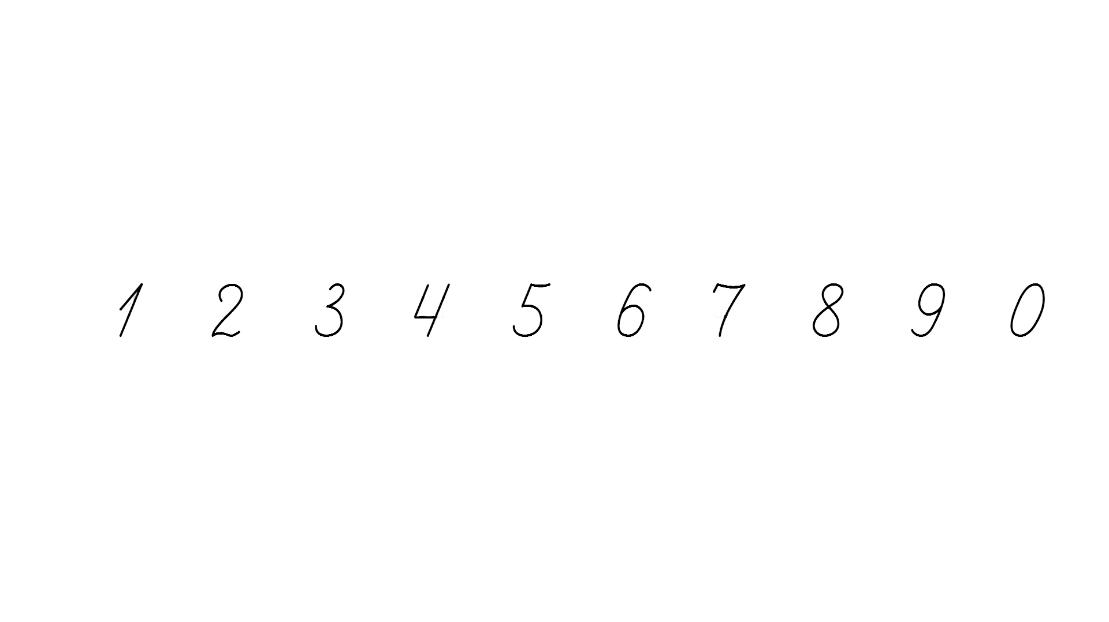 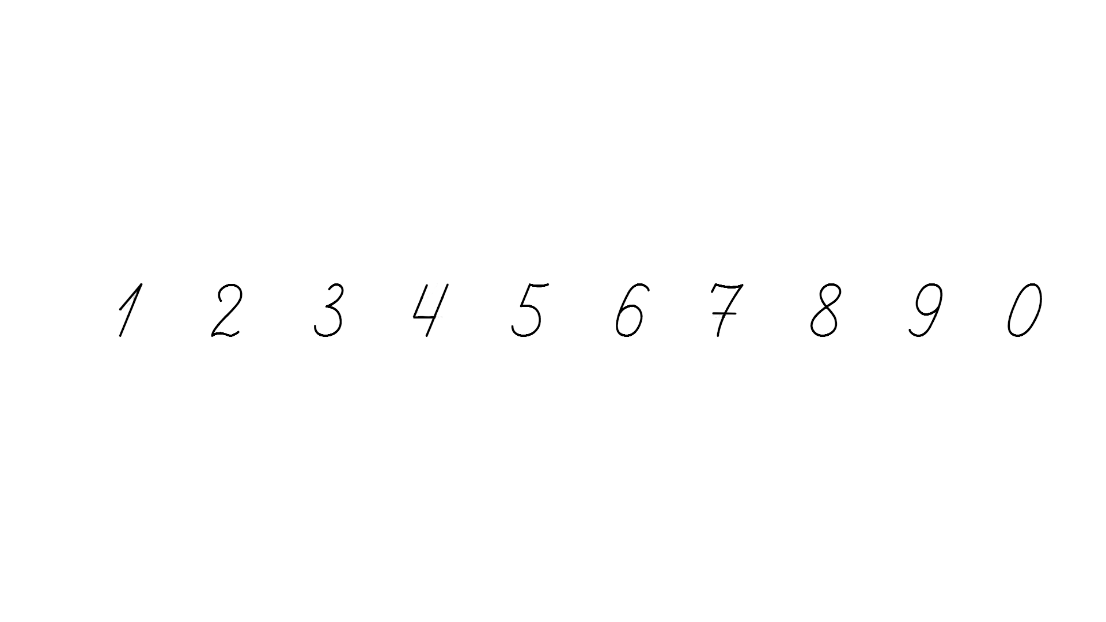 Запиши кожну довжину в менших одиницях вимірювання за зразком
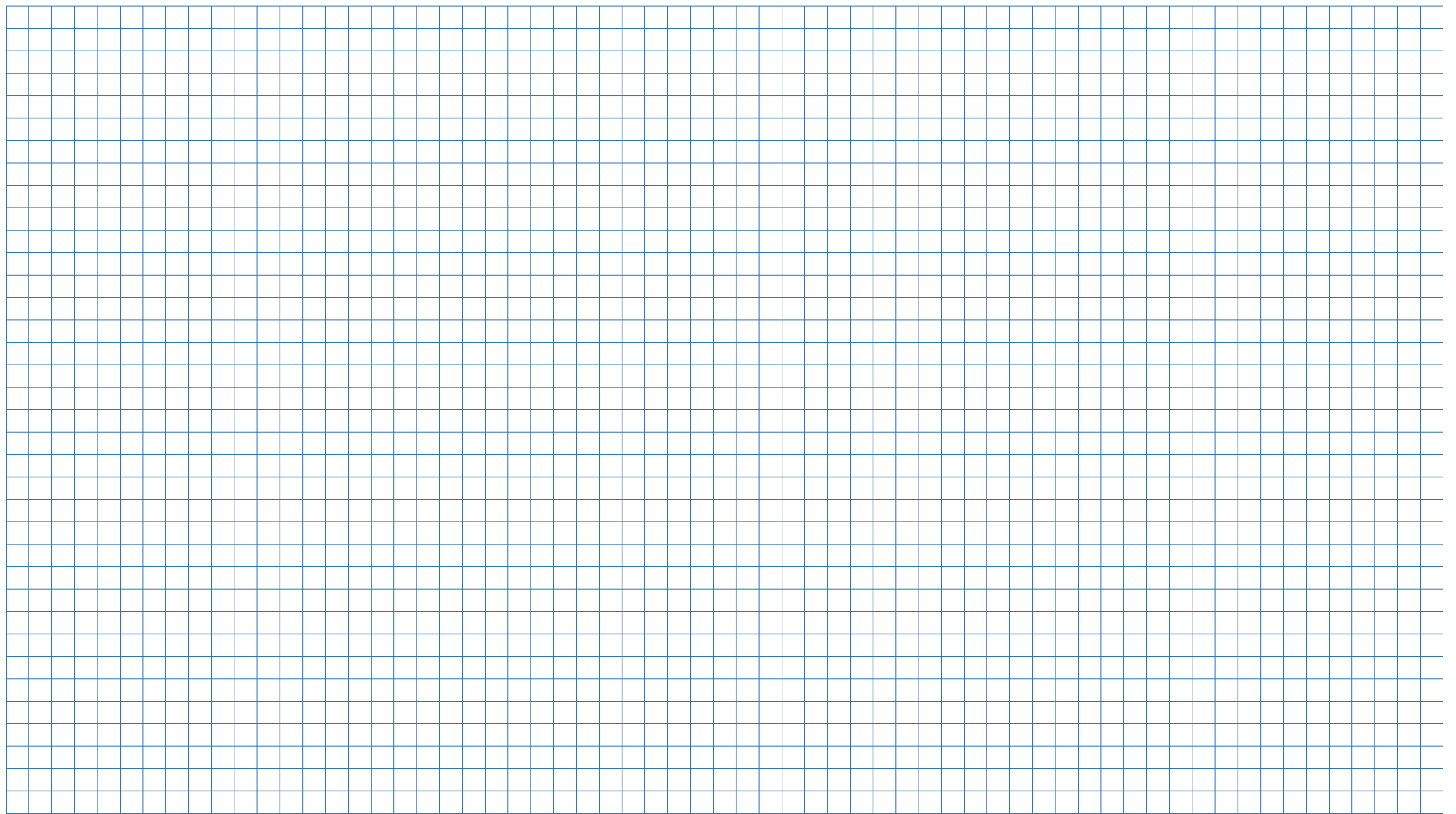 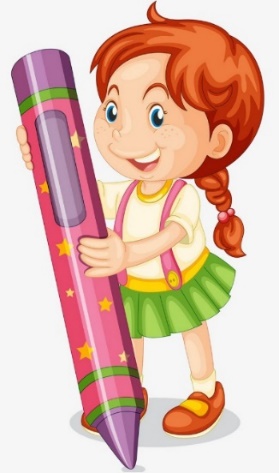 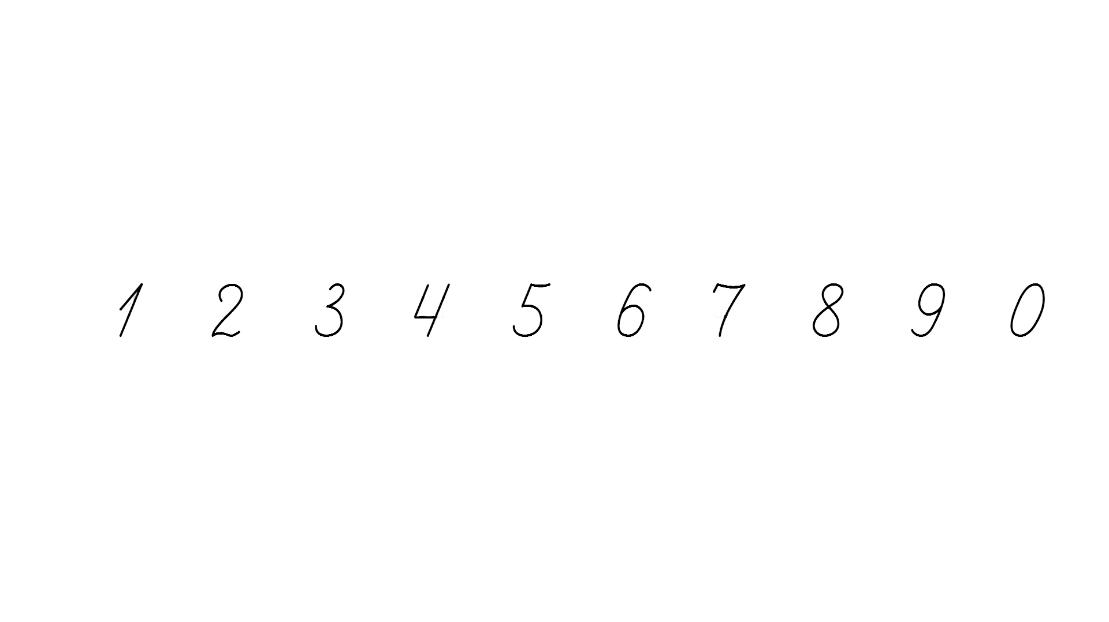 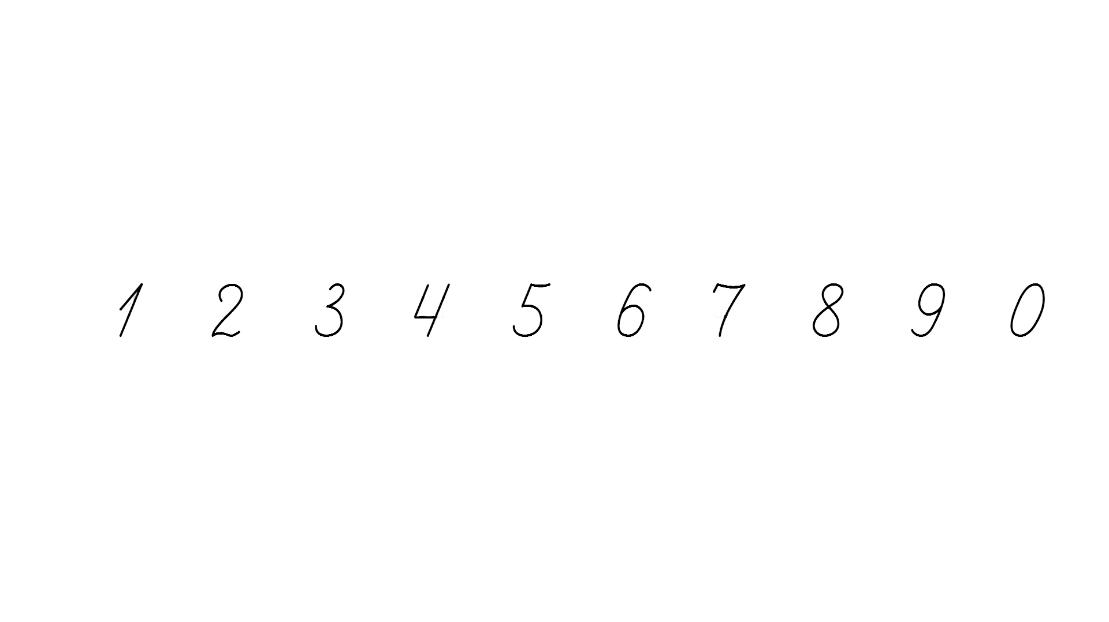 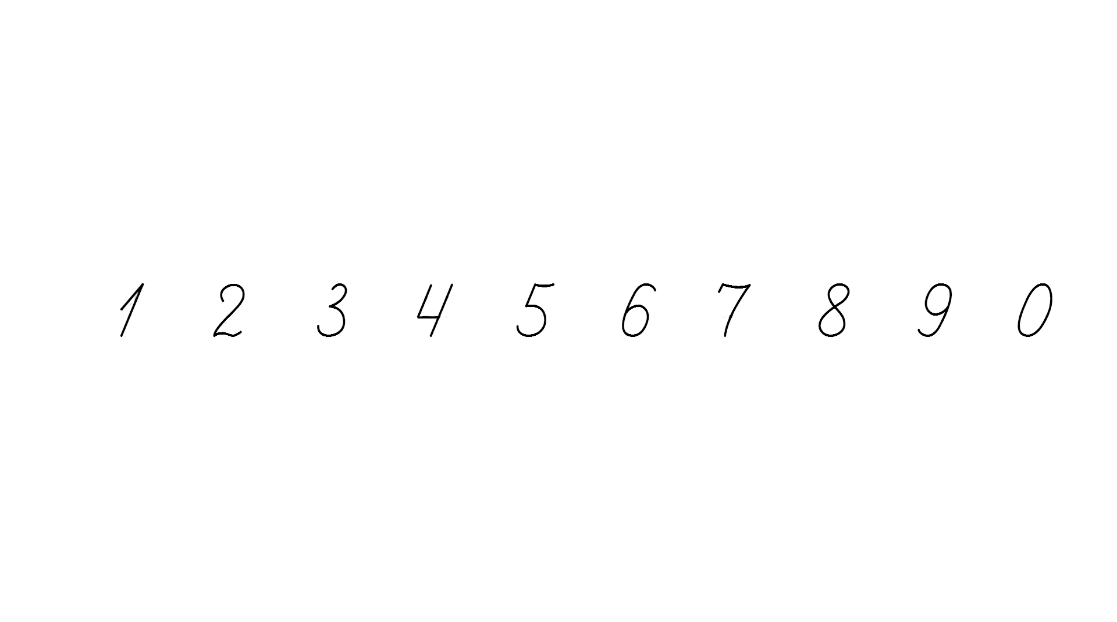 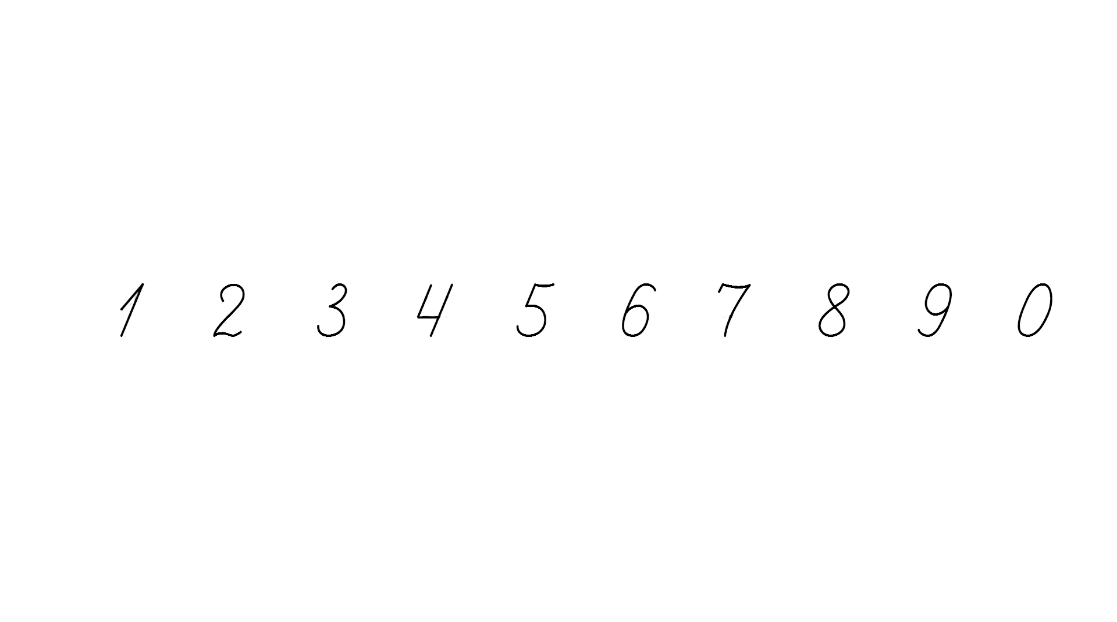 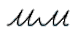 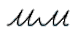 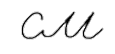 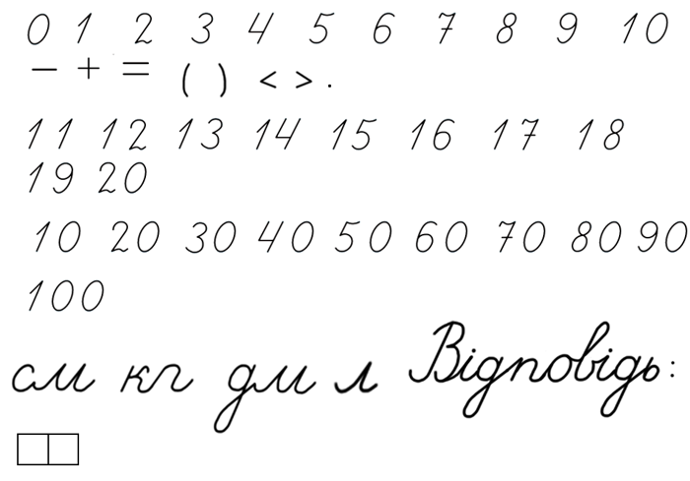 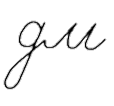 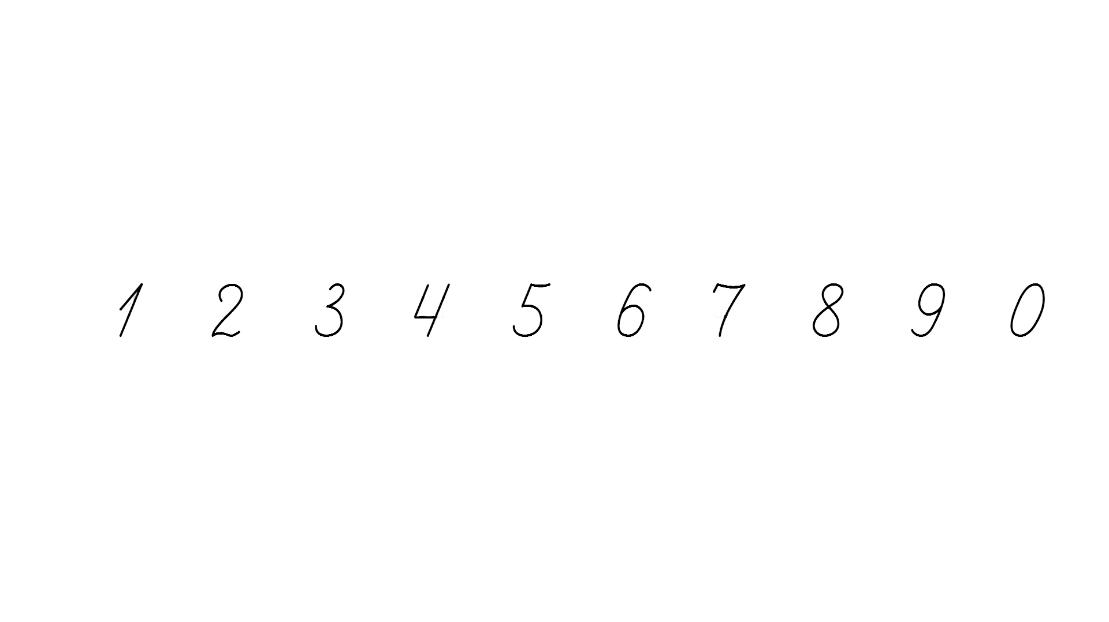 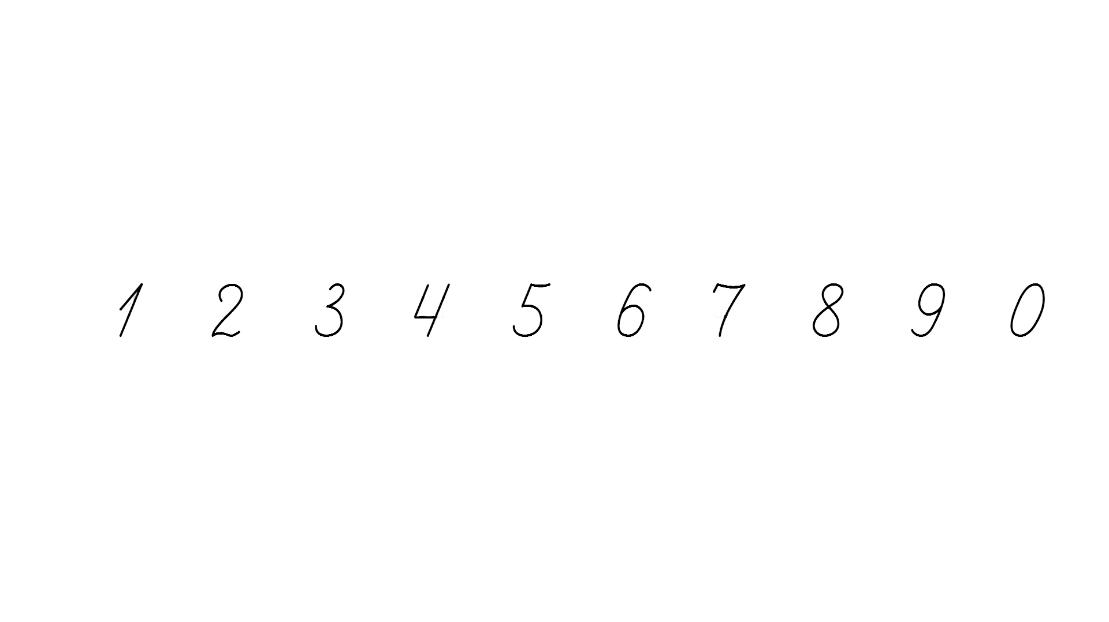 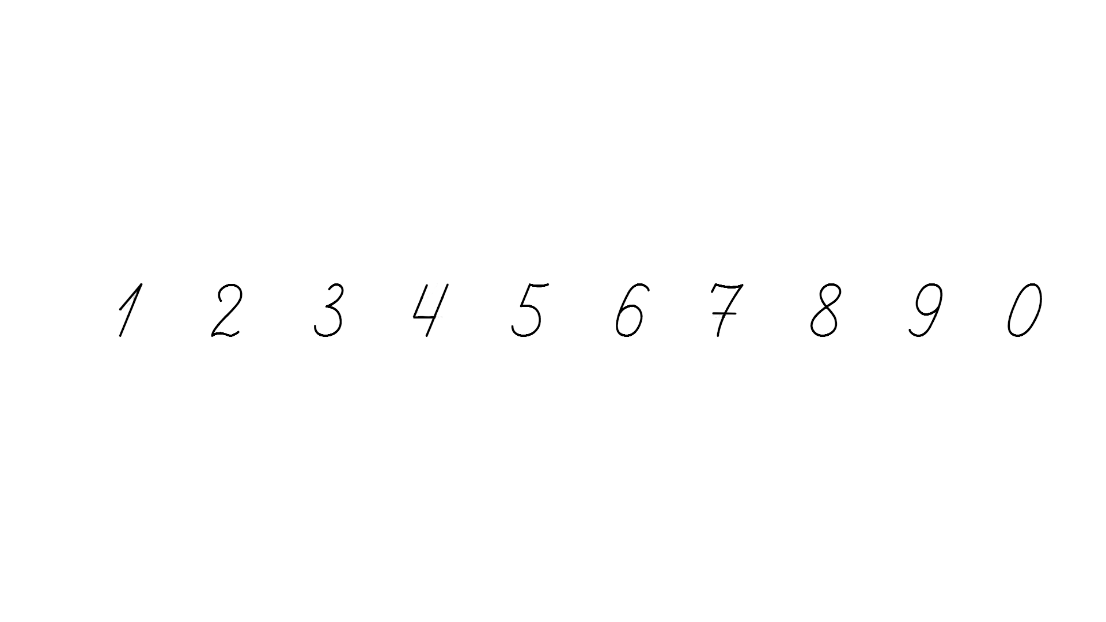 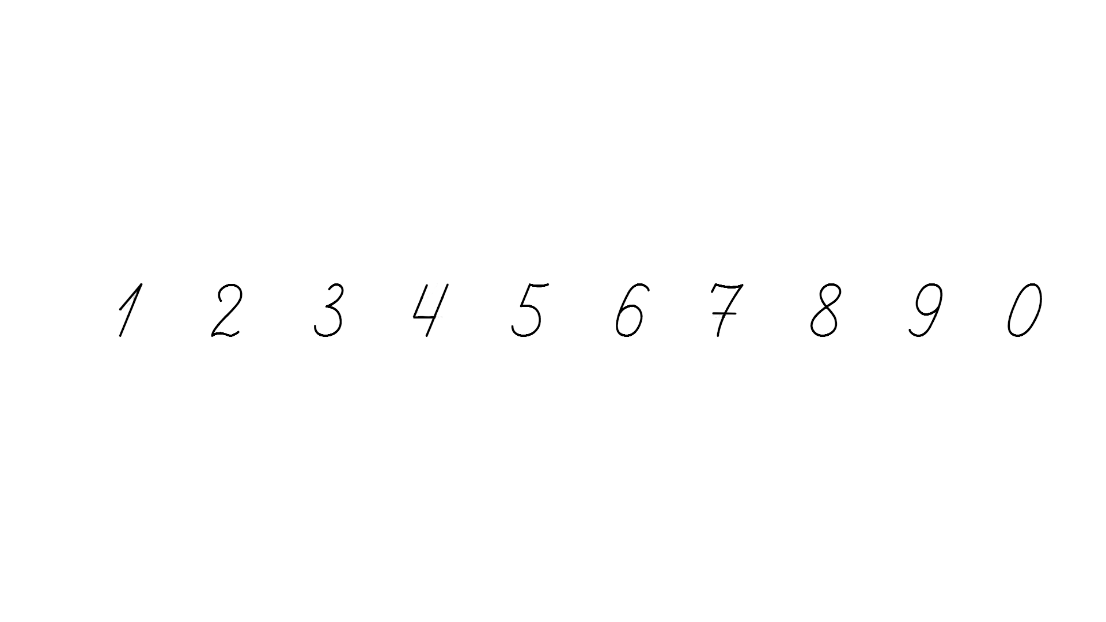 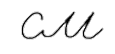 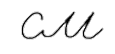 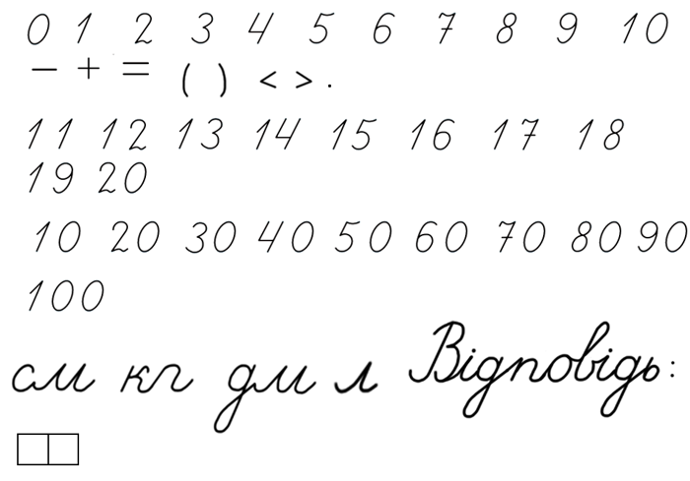 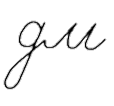 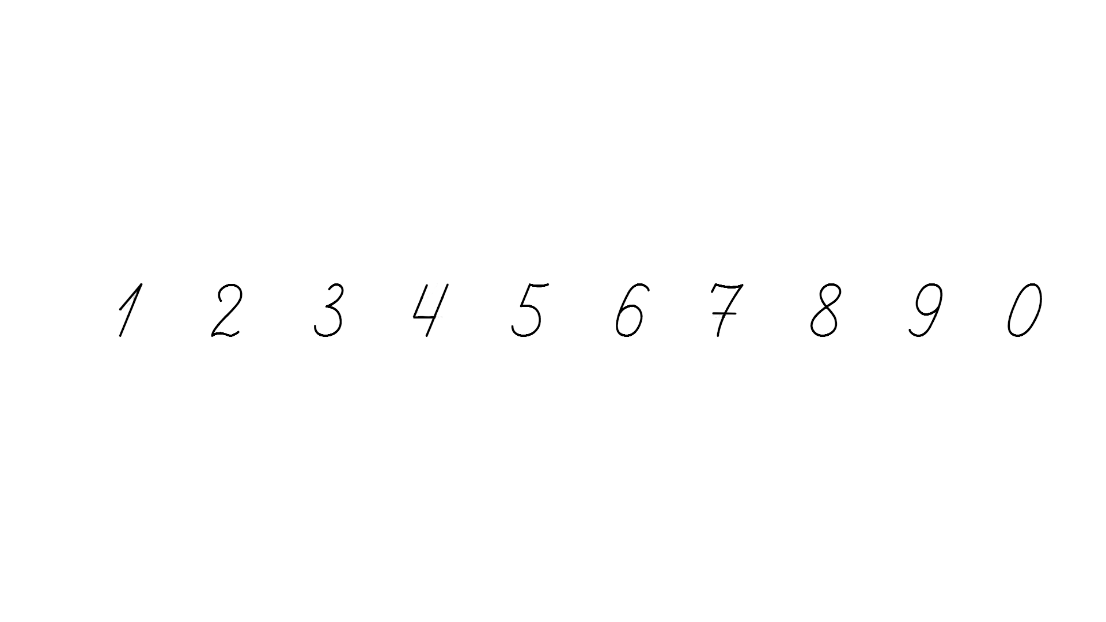 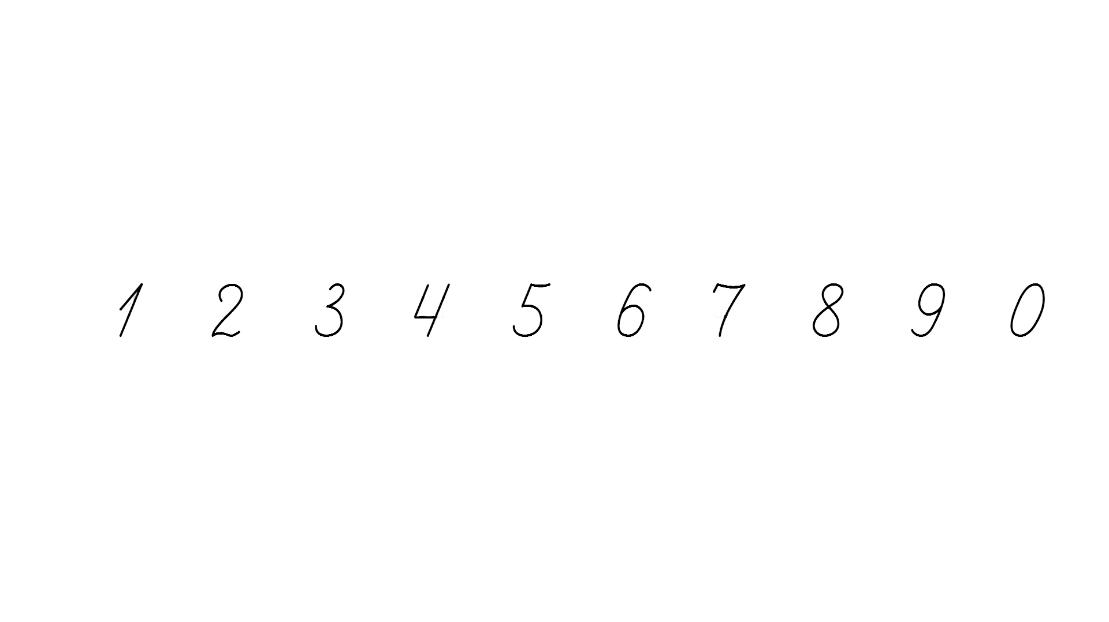 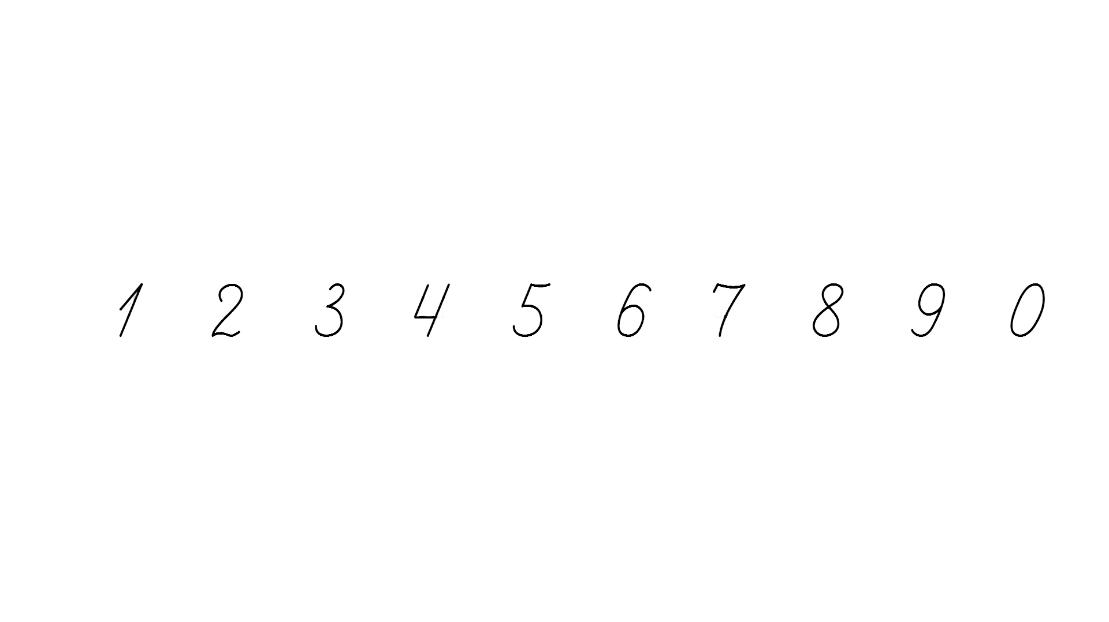 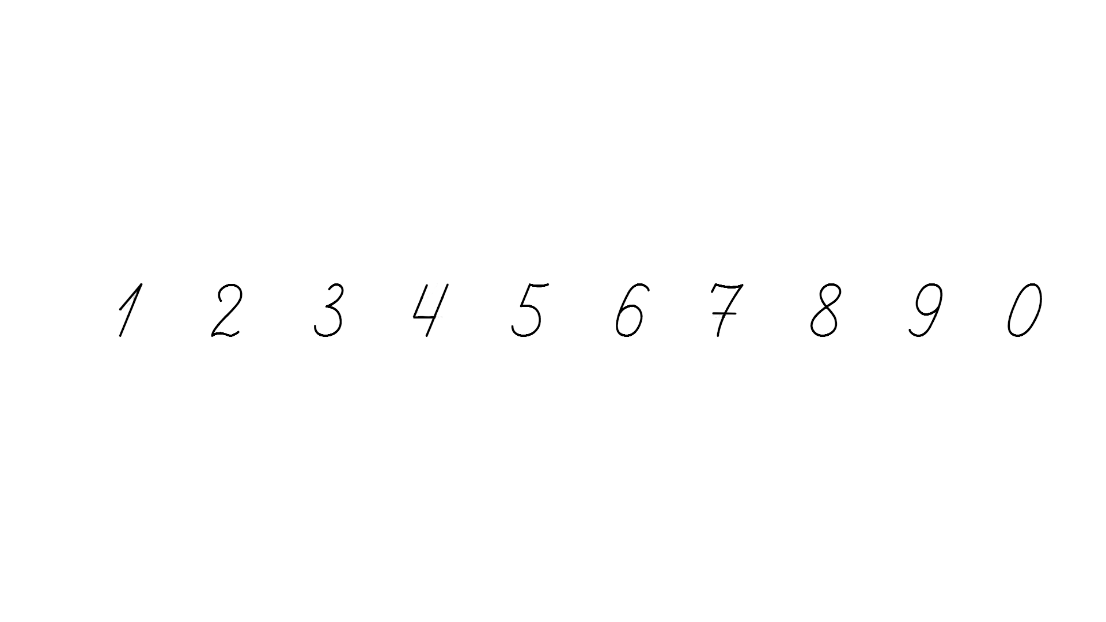 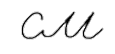 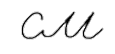 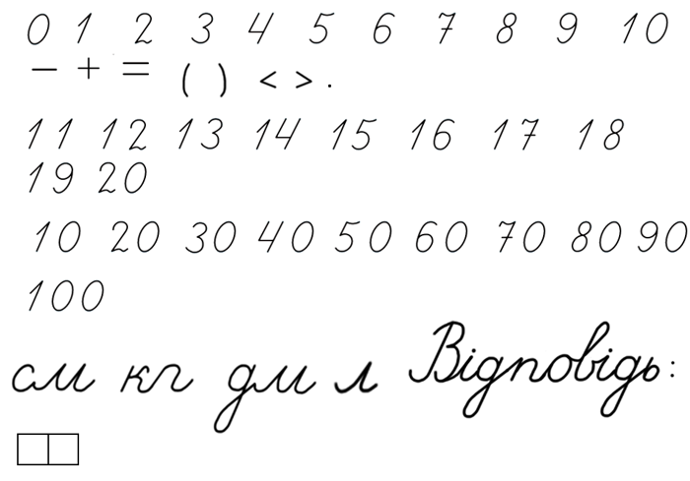 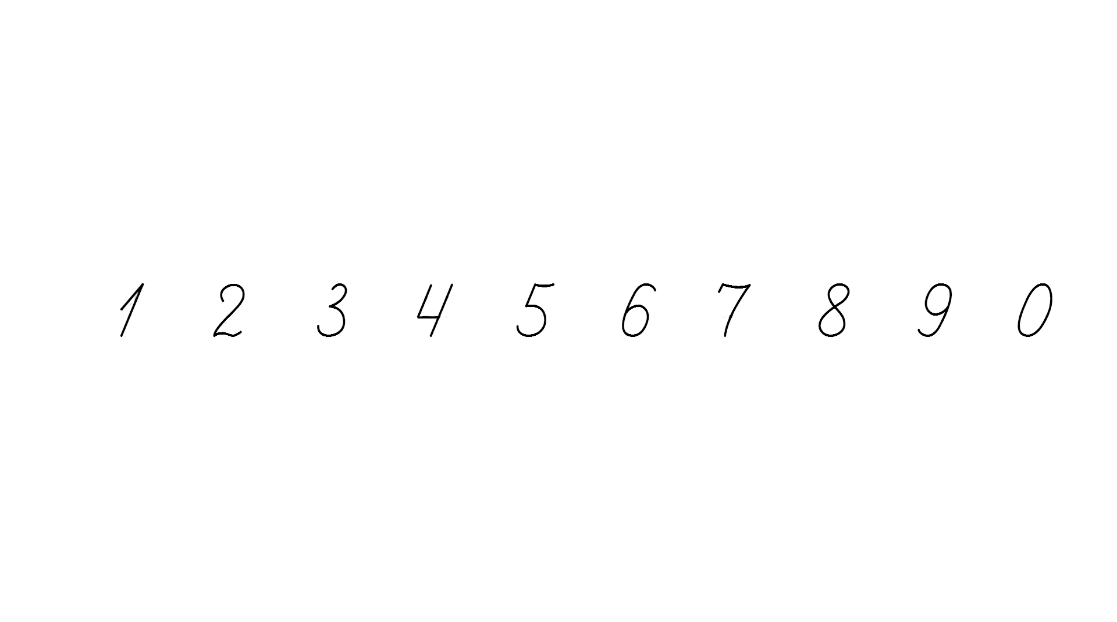 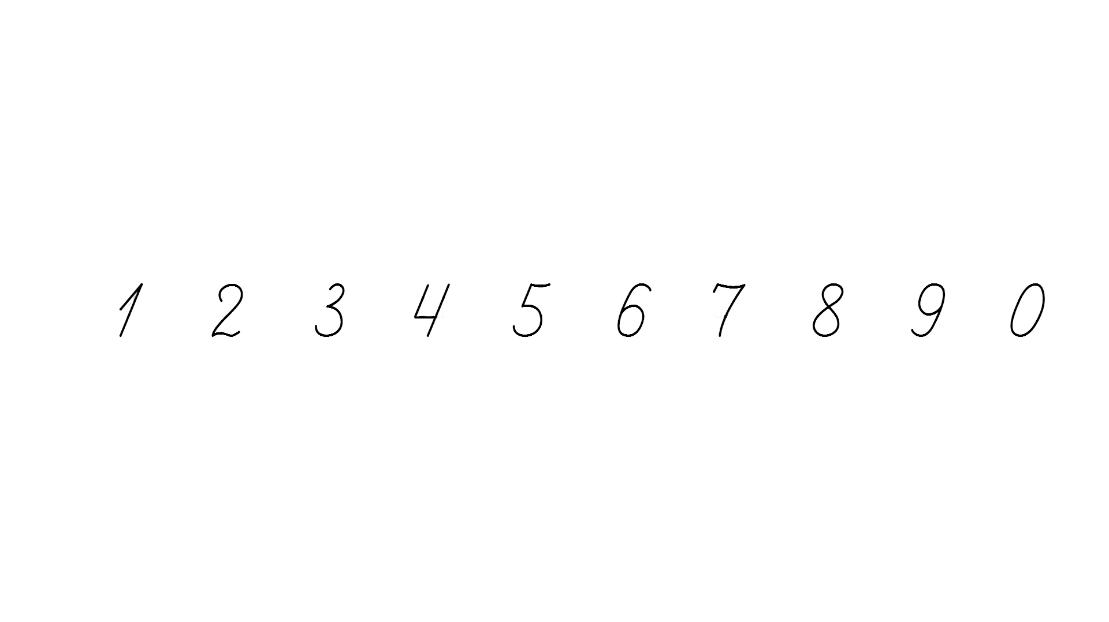 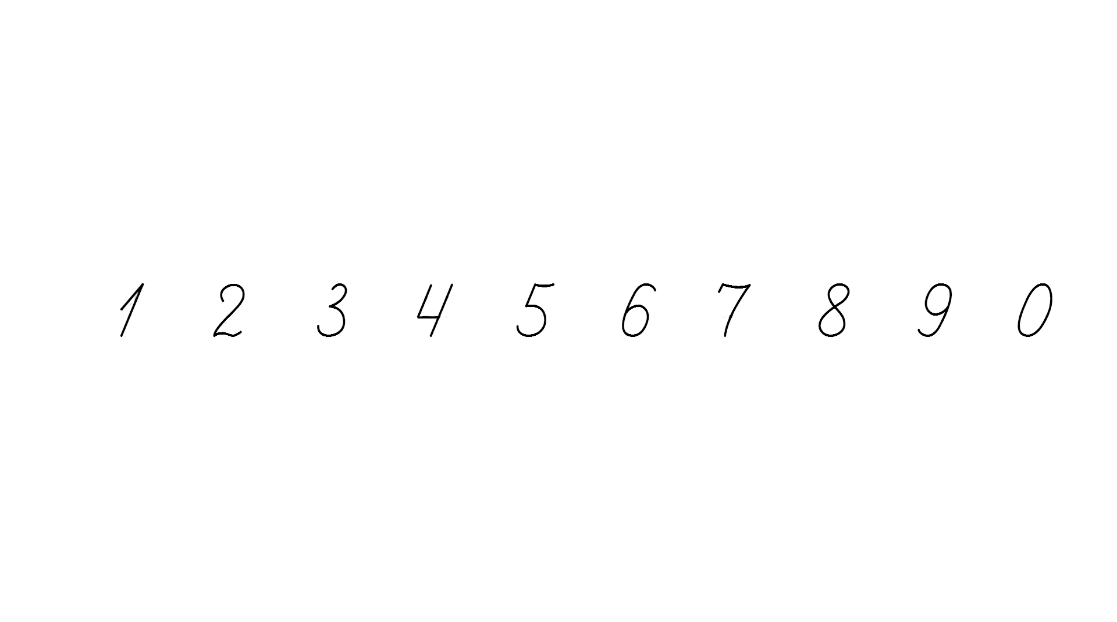 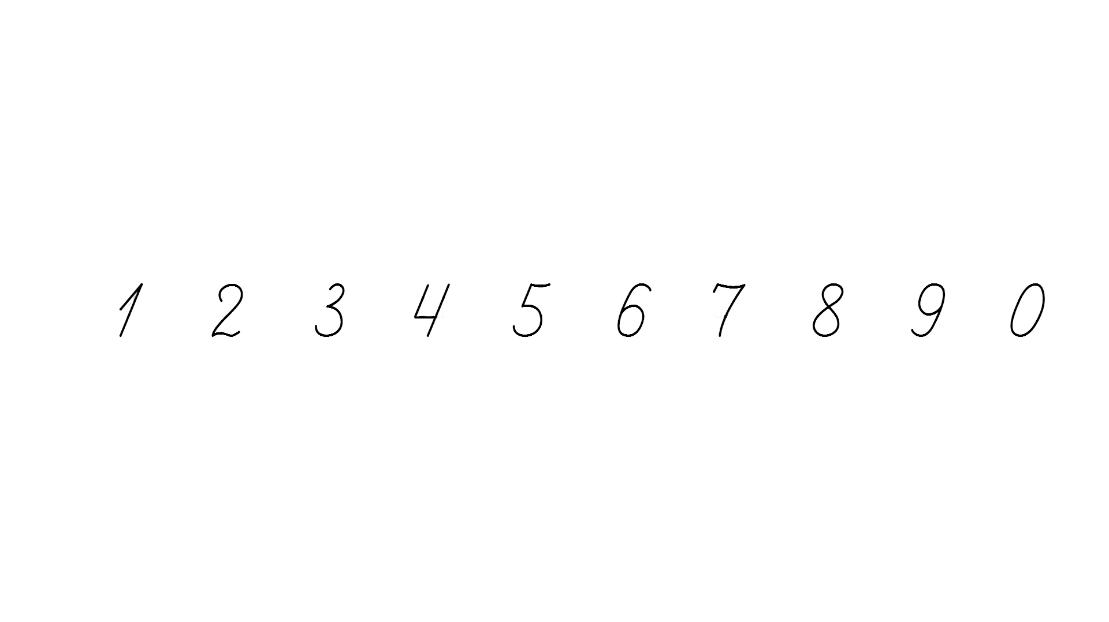 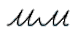 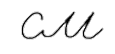 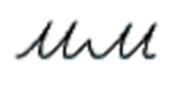 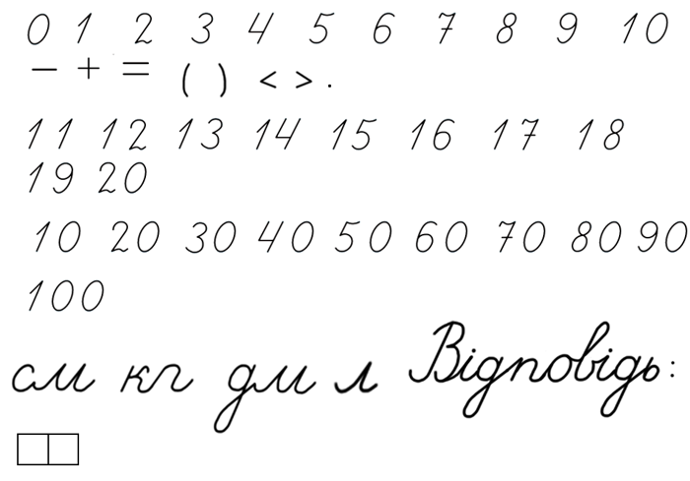 Підручник.
Сторінка
116
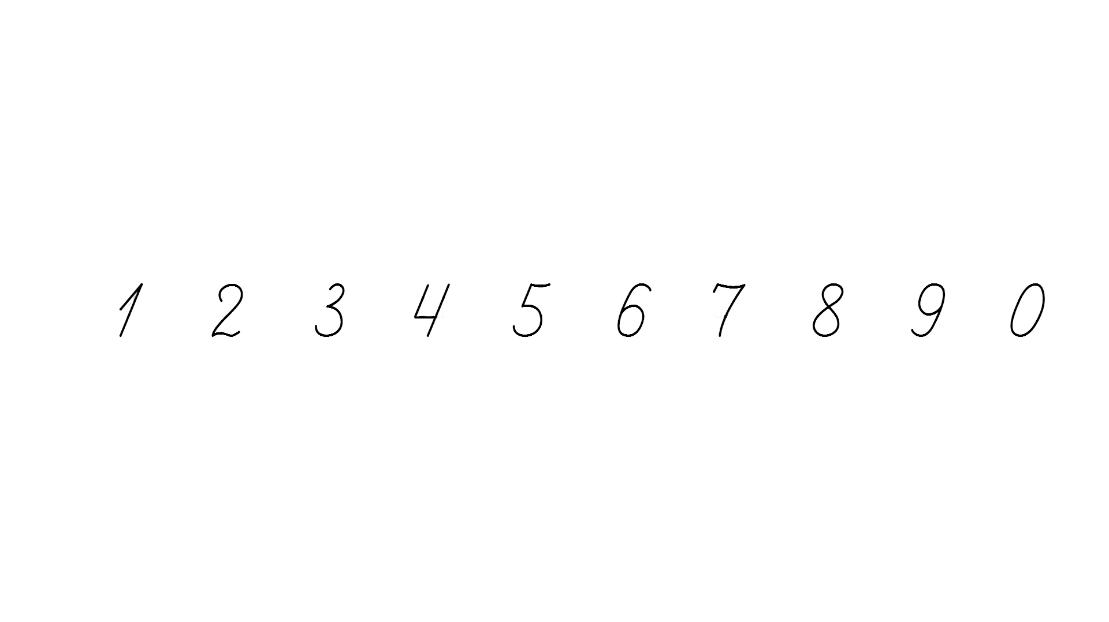 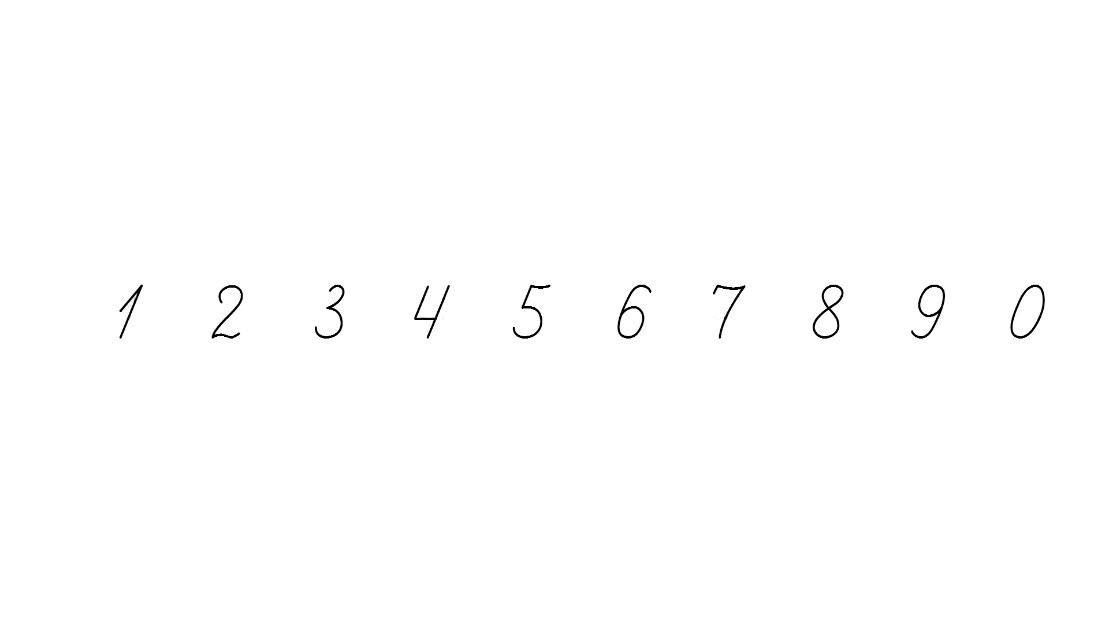 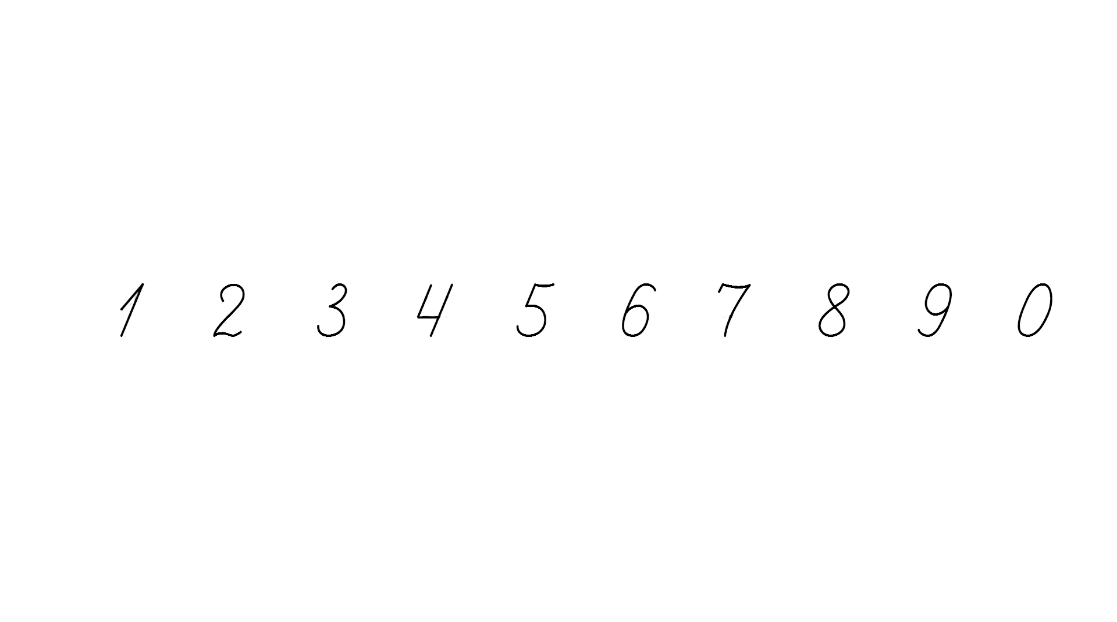 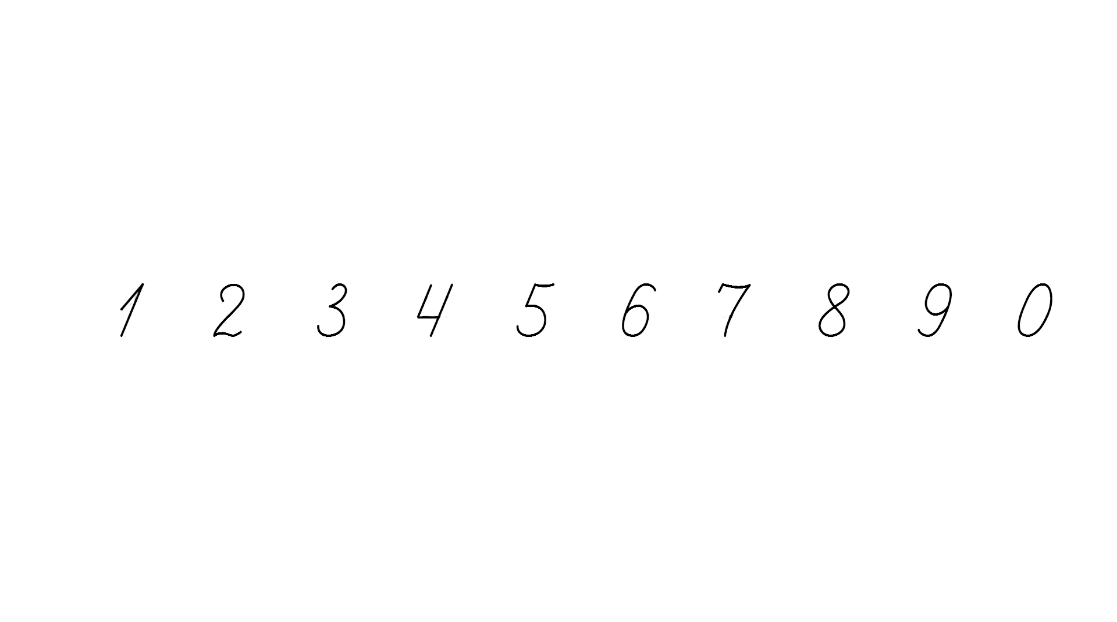 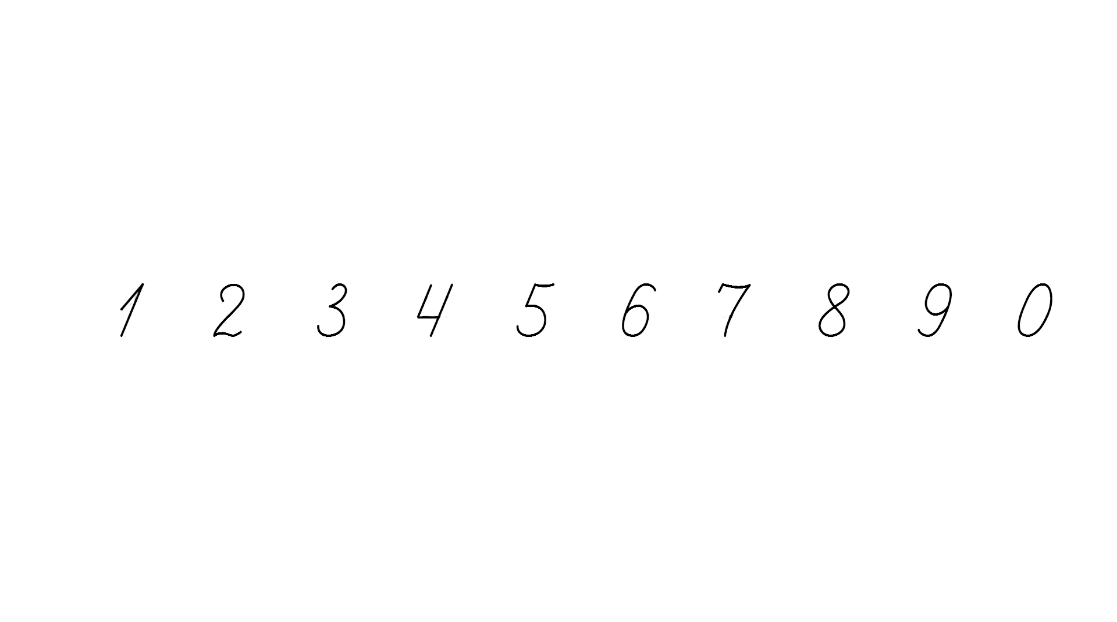 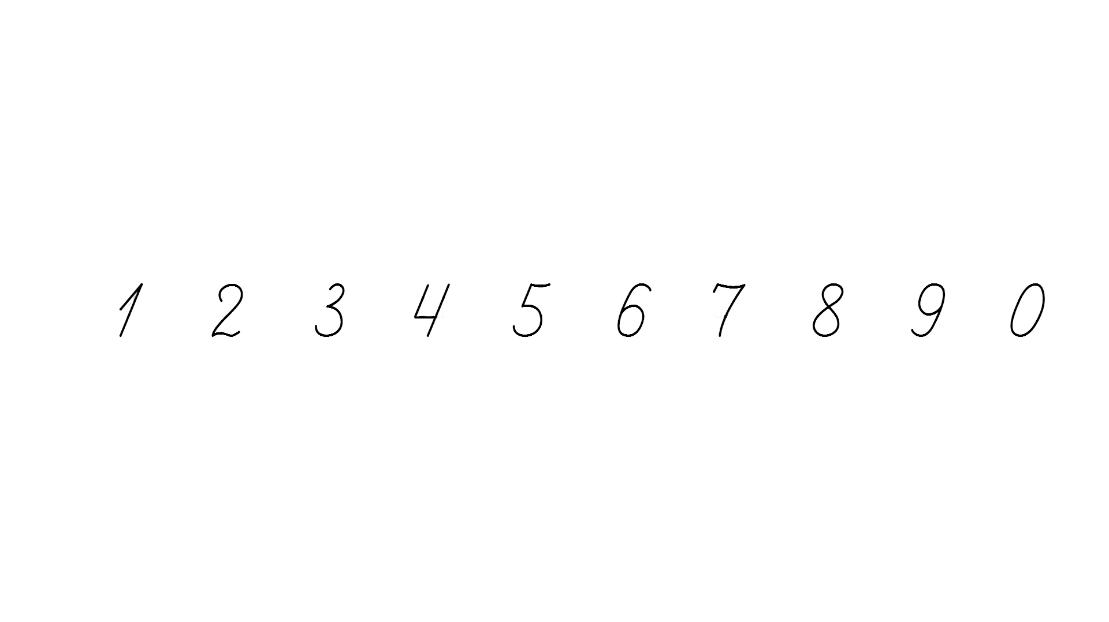 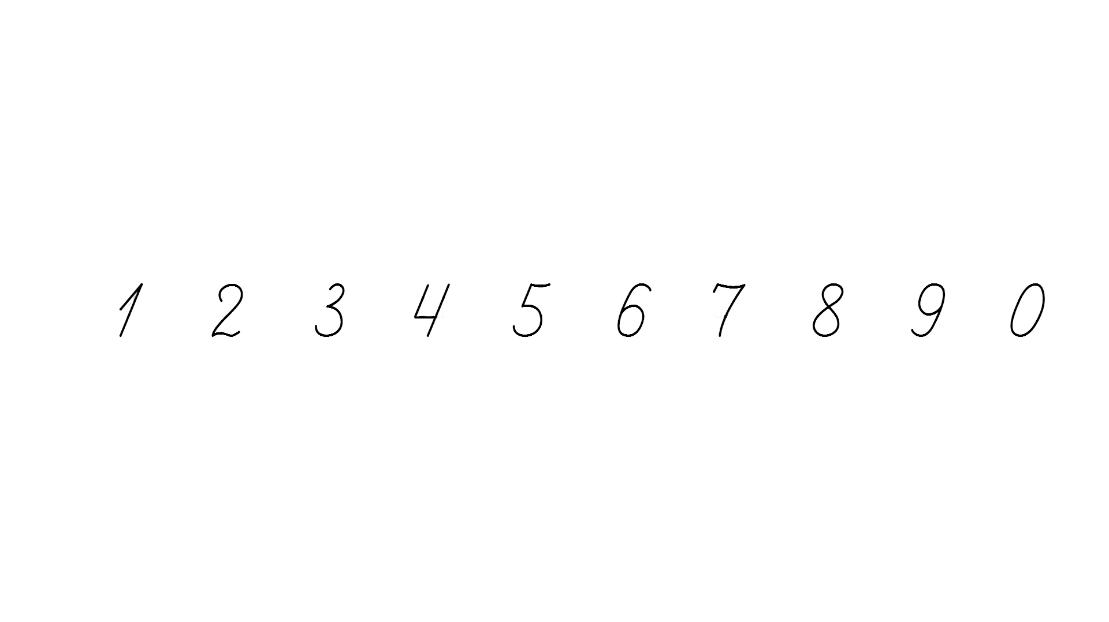 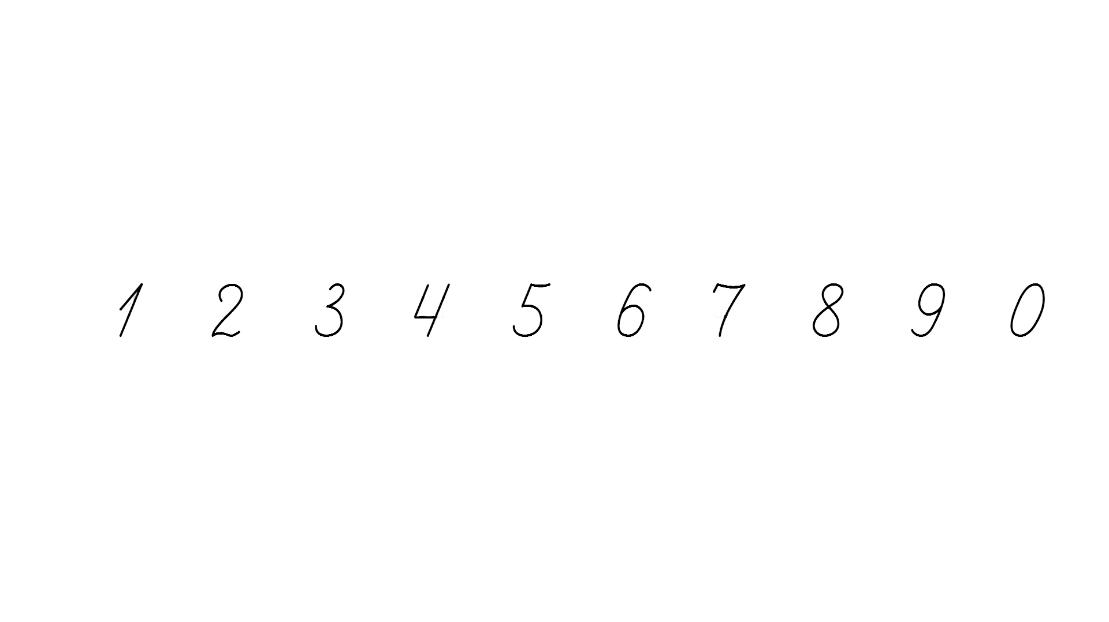 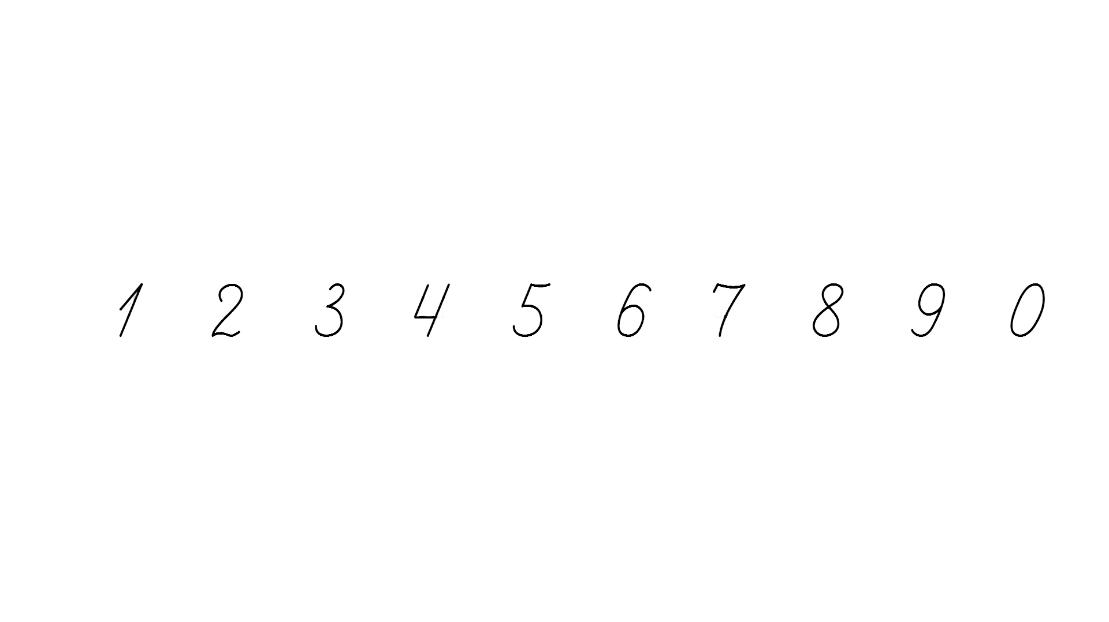 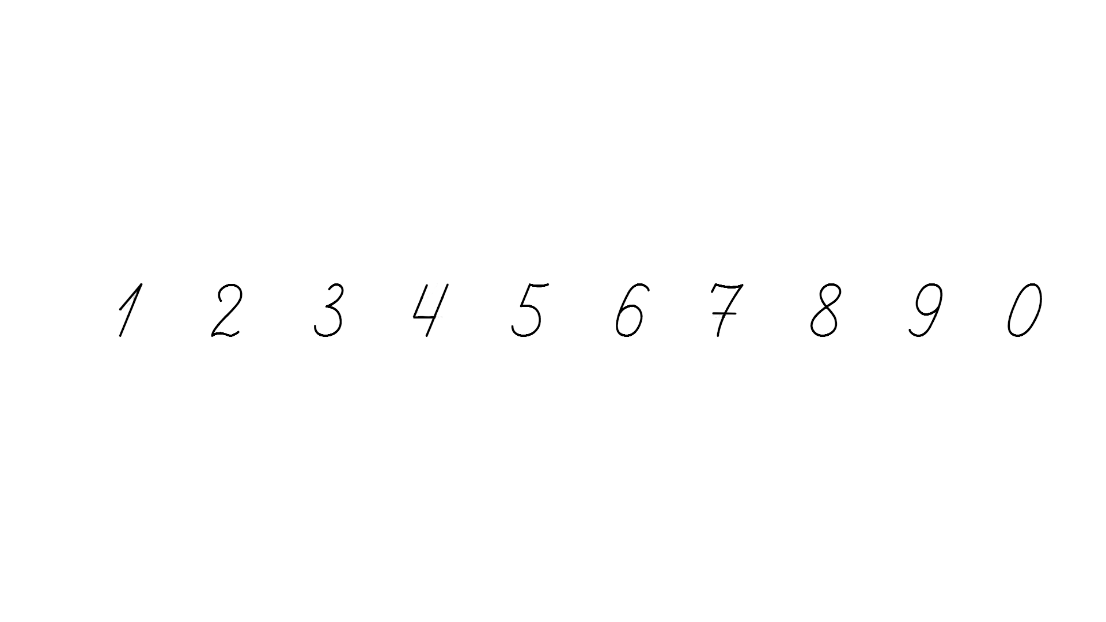 Робота в зошиті
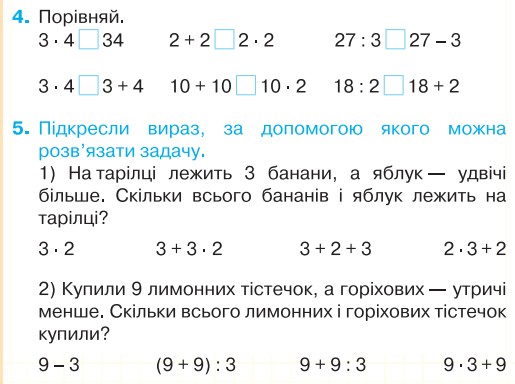 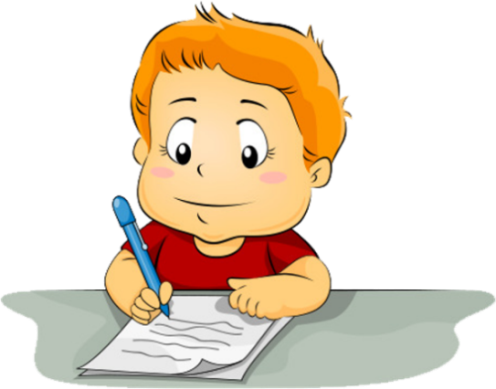 Сторінка
54
Рефлексія. Вправа «Добери слово»
Опиши урок, дібравши слова з поданими закінченнями.
Урок був   ... ий
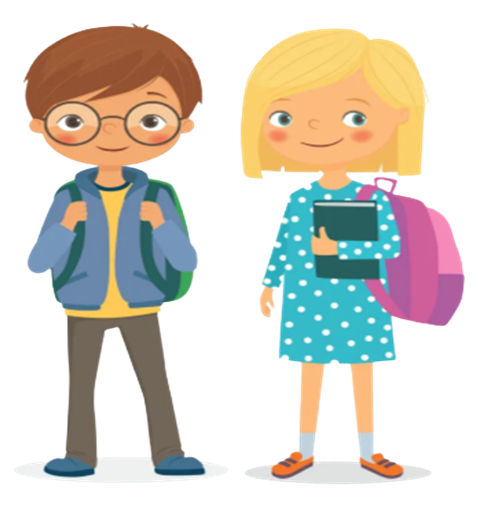 Завдання та вправи були ... і …
Настрій від уроку     ... ий